Data visualisation principles for Power BI
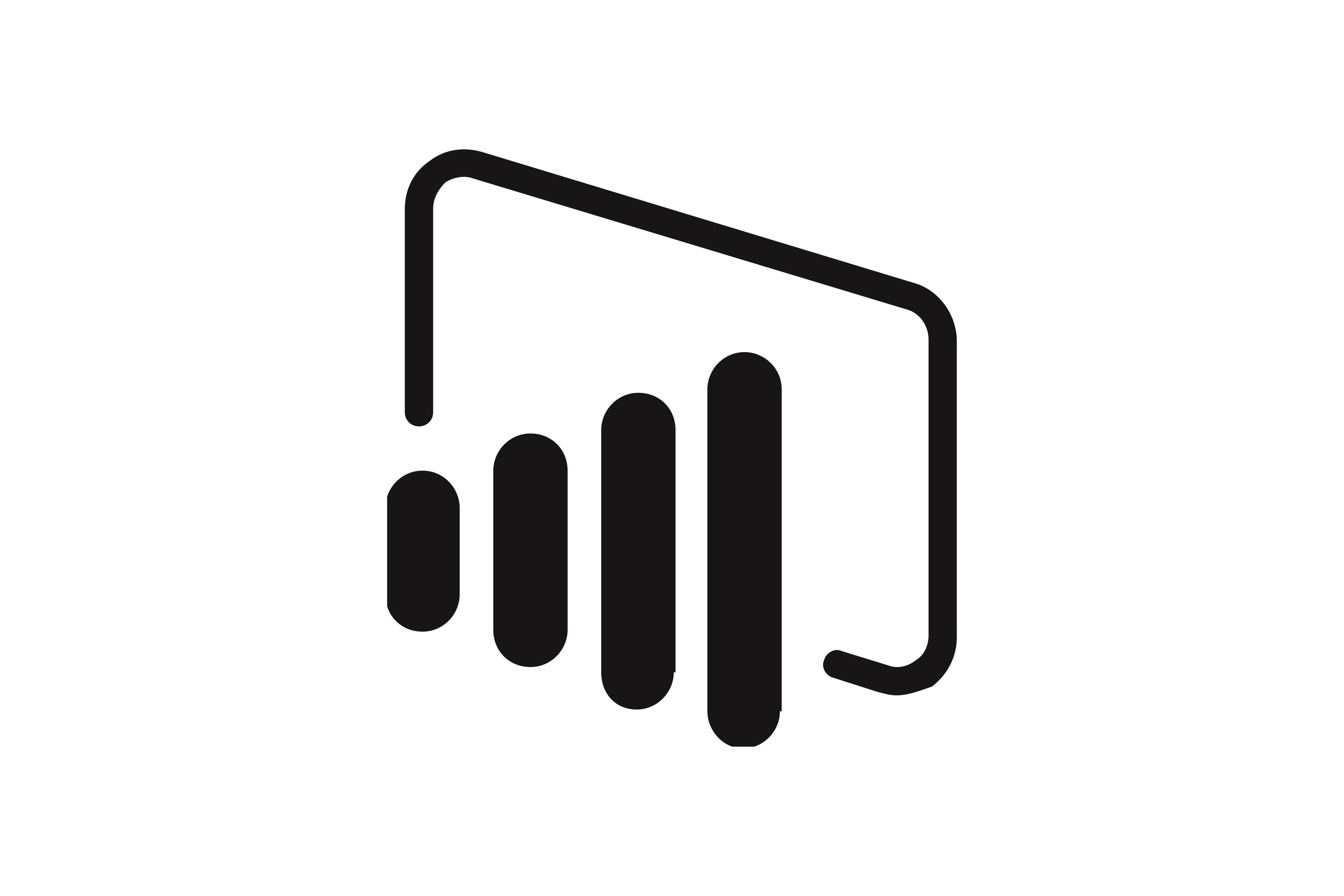 Flavio Meneses
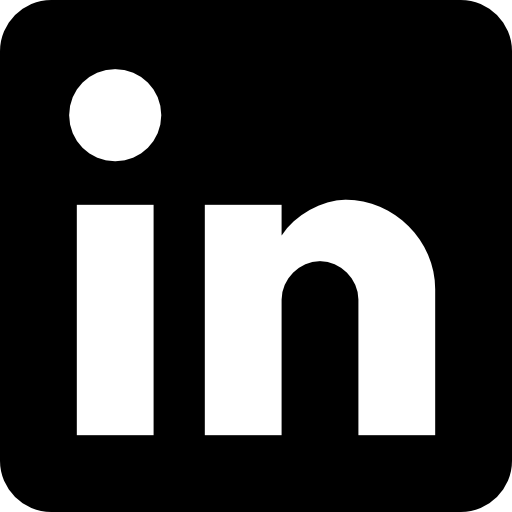 Intro
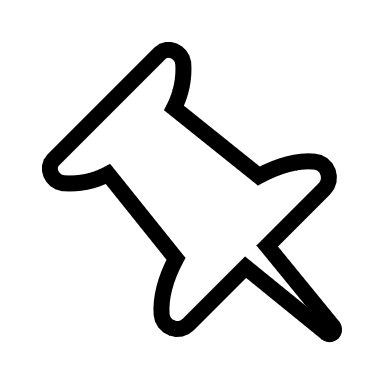 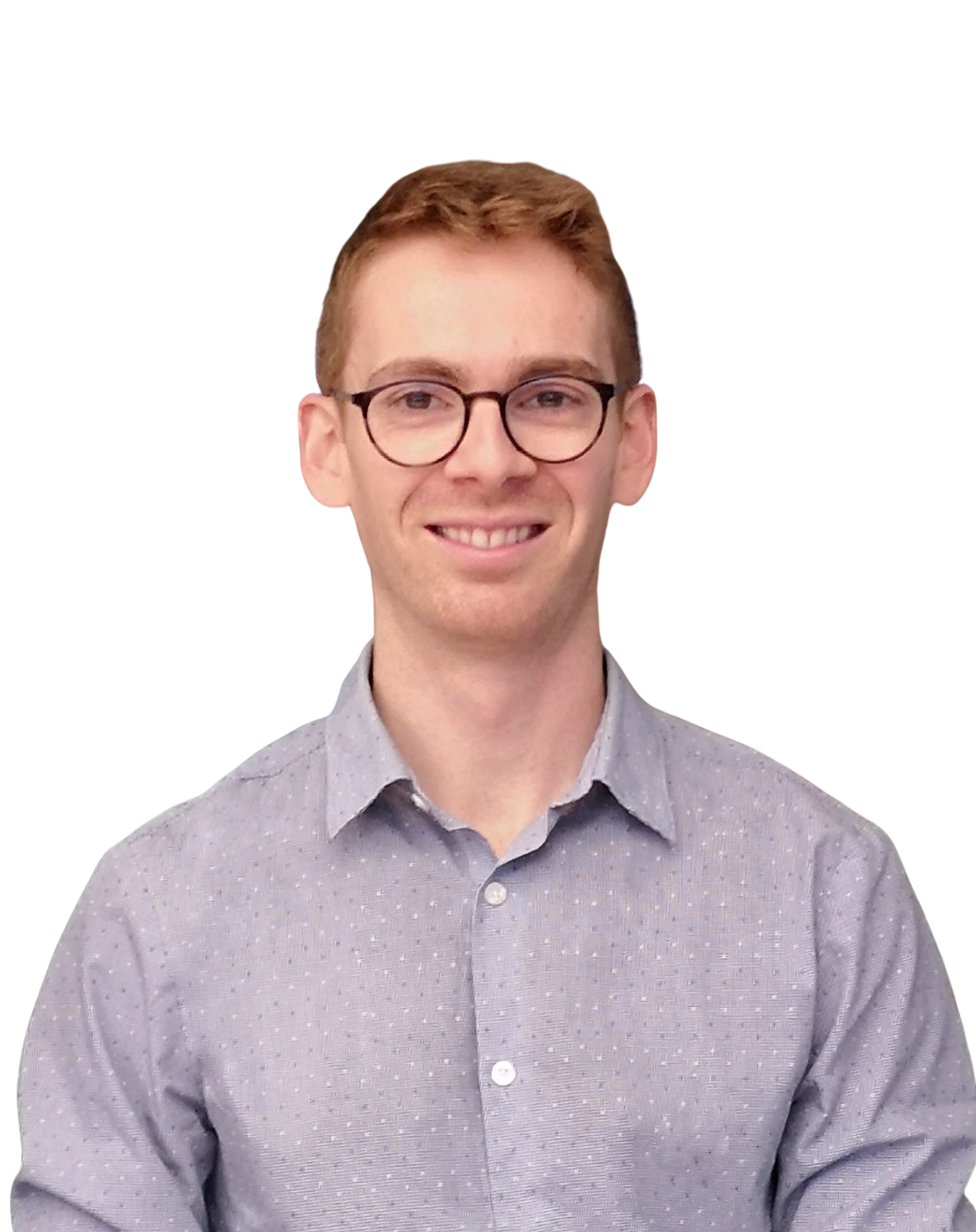 I’m Flavio Meneses, originally from Portugal and living in the UK since 2014
Microsoft Certified Data Analyst Associate
Co-founder Birmingham Power BI Meetup #PBIbrum
Principal Consultant & BI Developer at Assystem
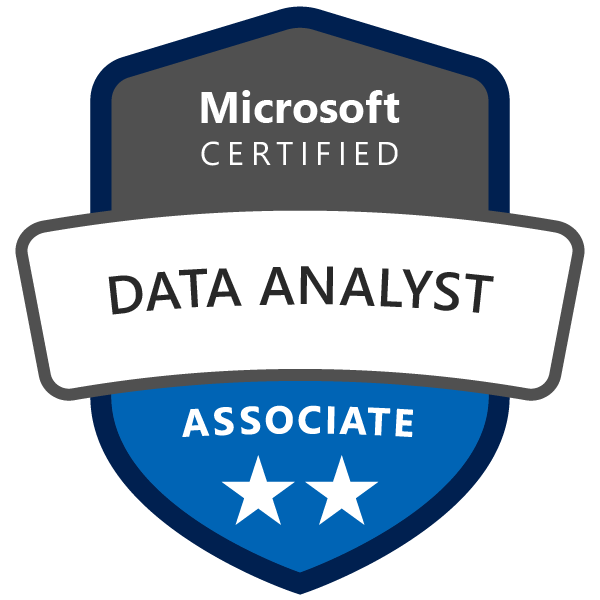 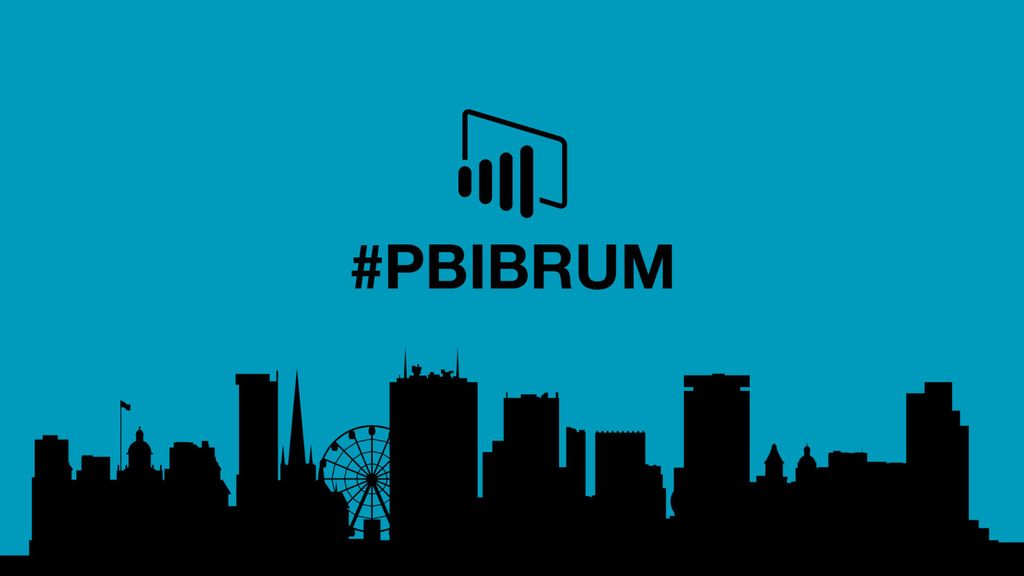 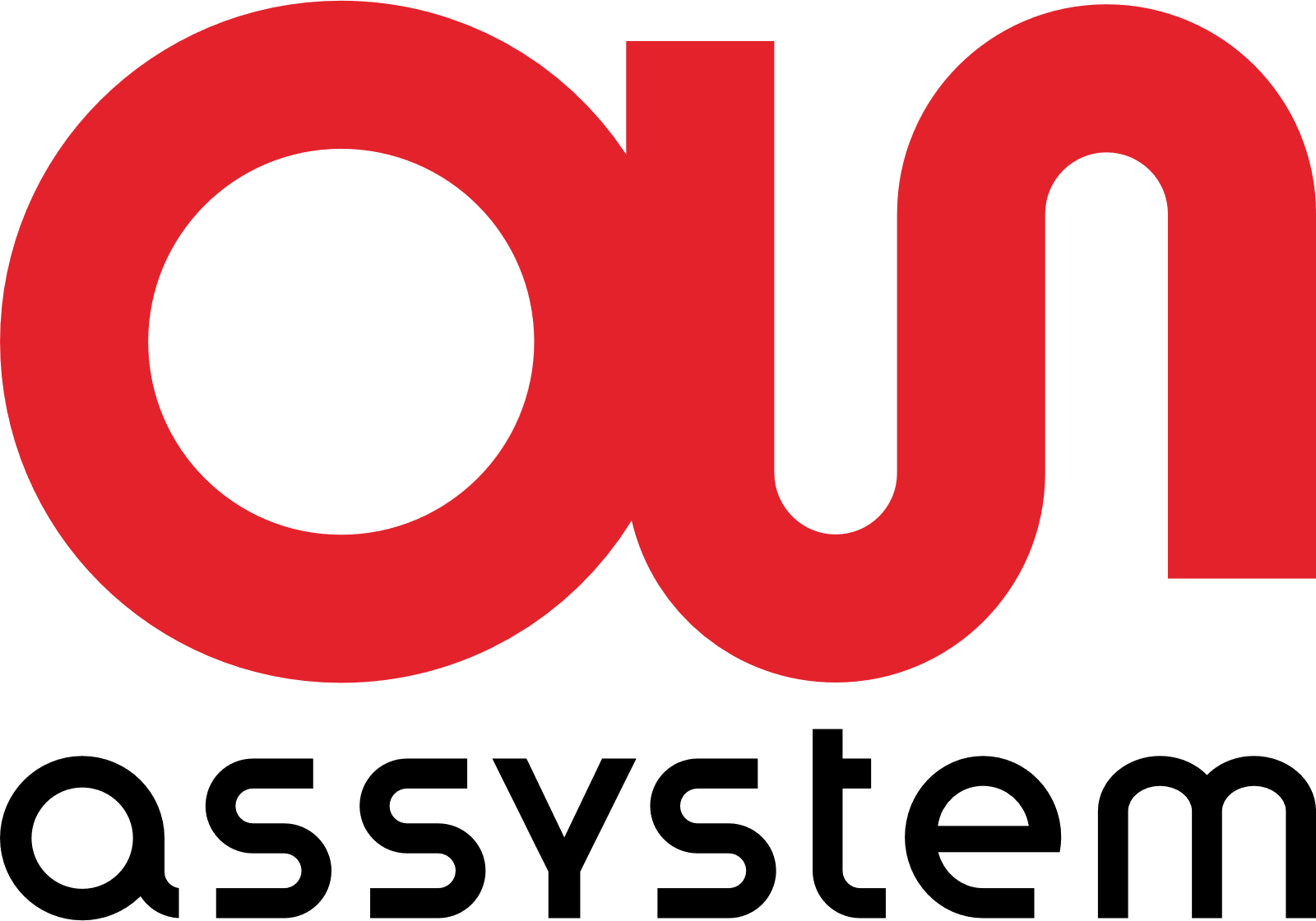 Good or bad design?
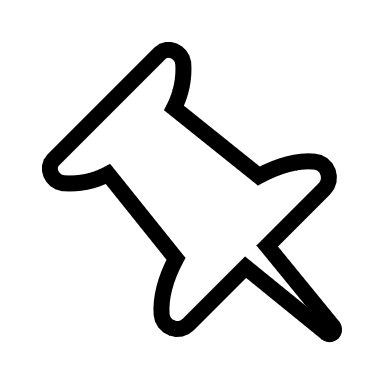 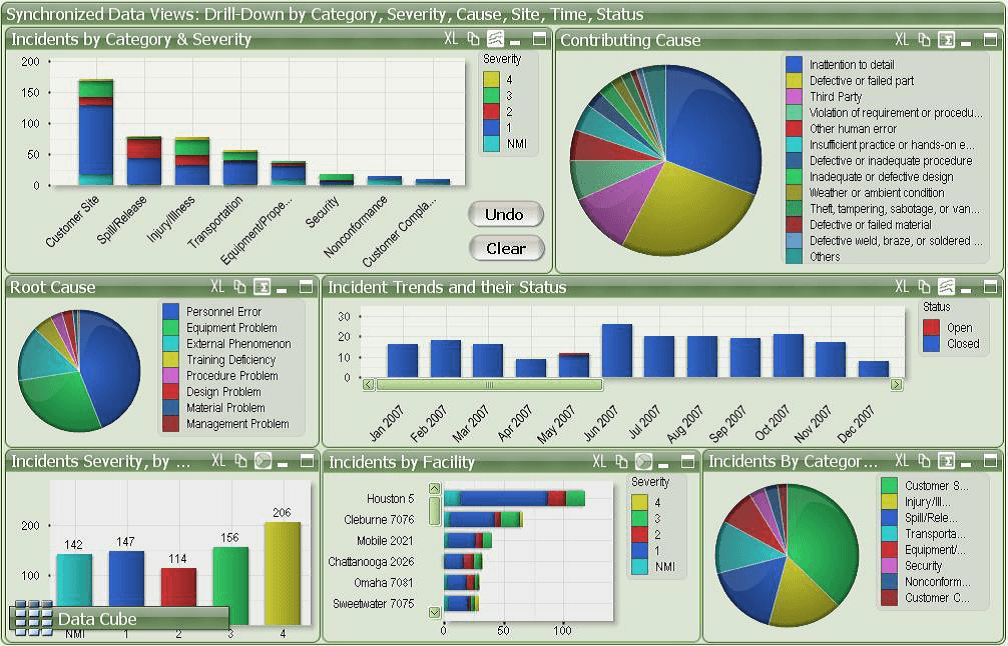 Source
Report design principles
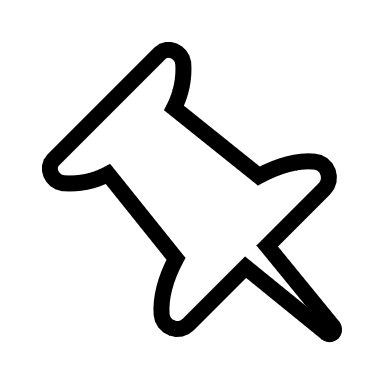 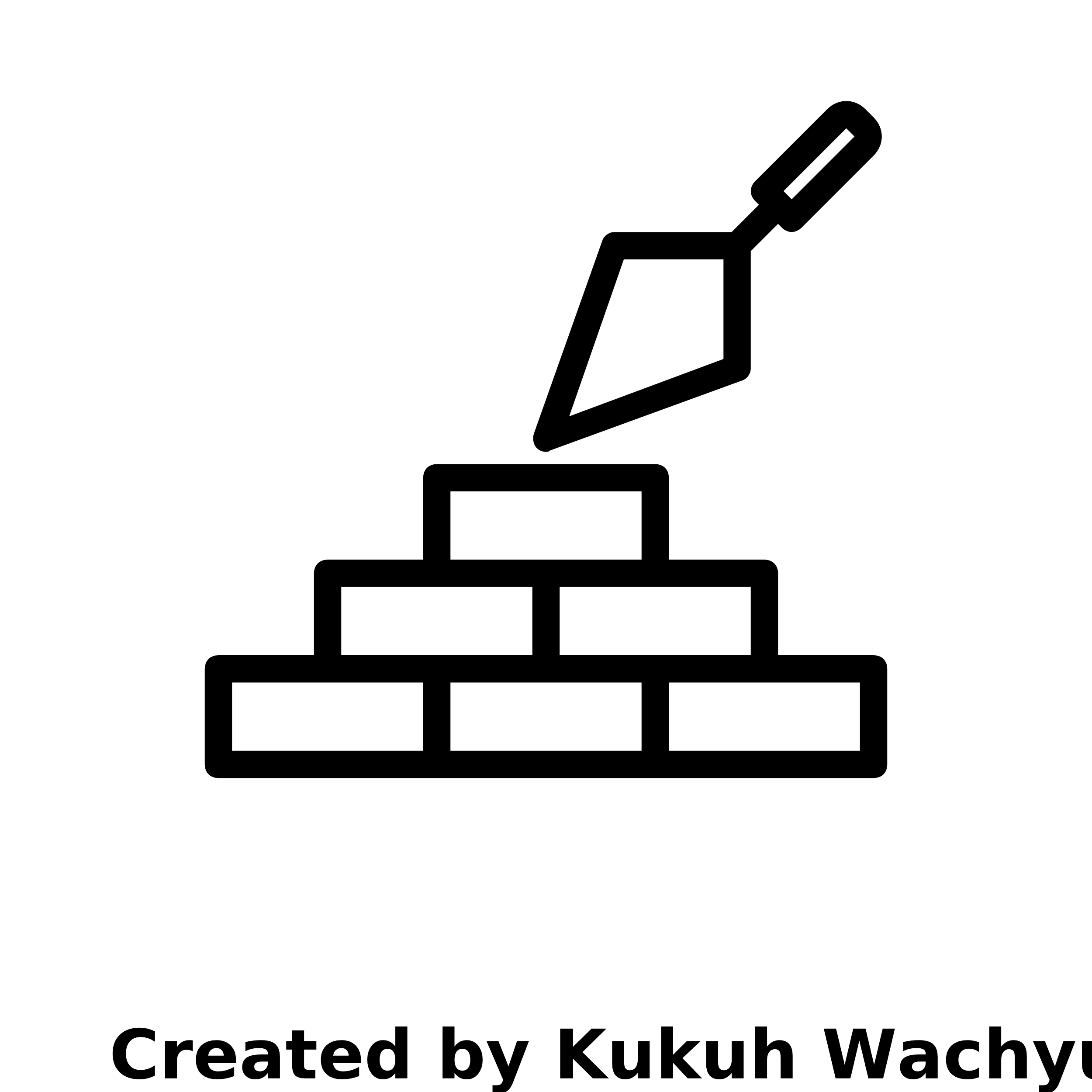 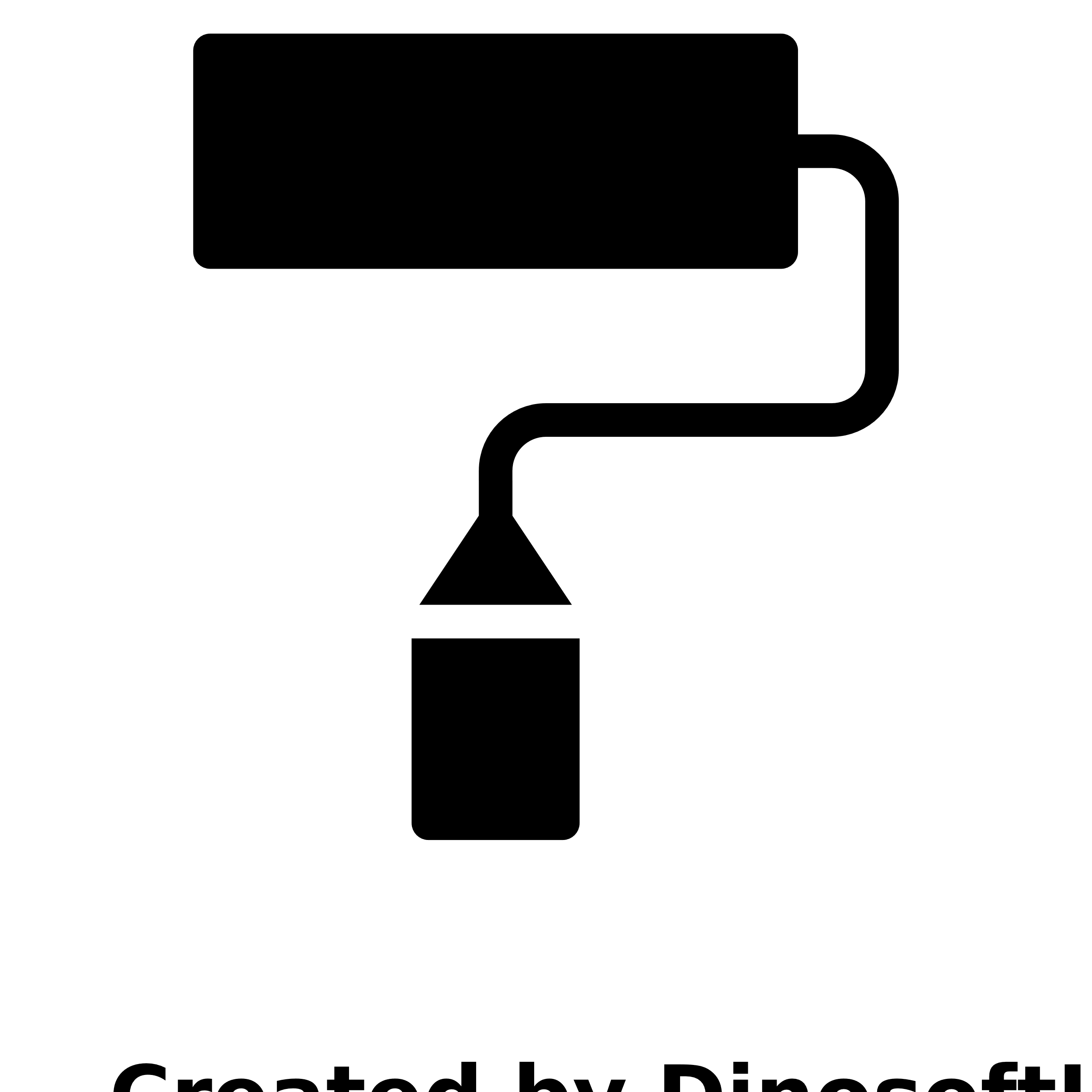 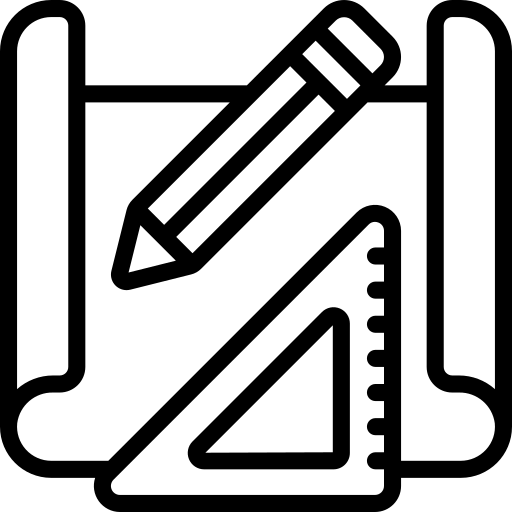 2. Foundation
3. Finishes
1. Floor plan
Icons sources: 1, 2, 3
1. Floor Plan
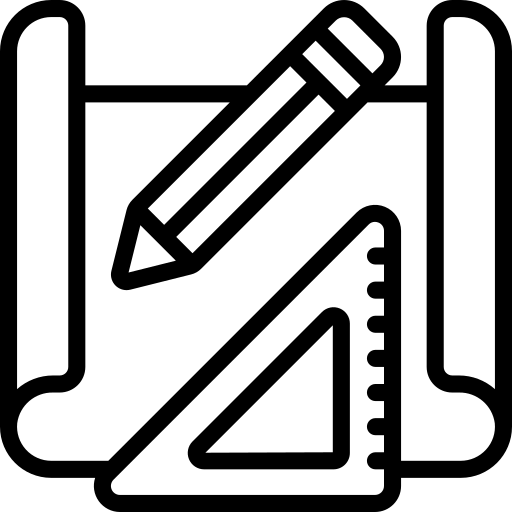 Gather Requirements
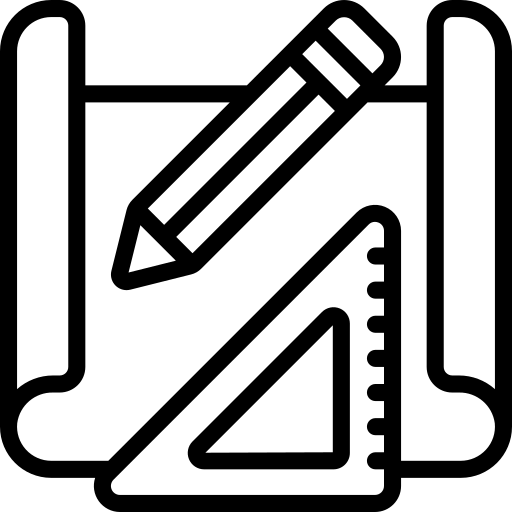 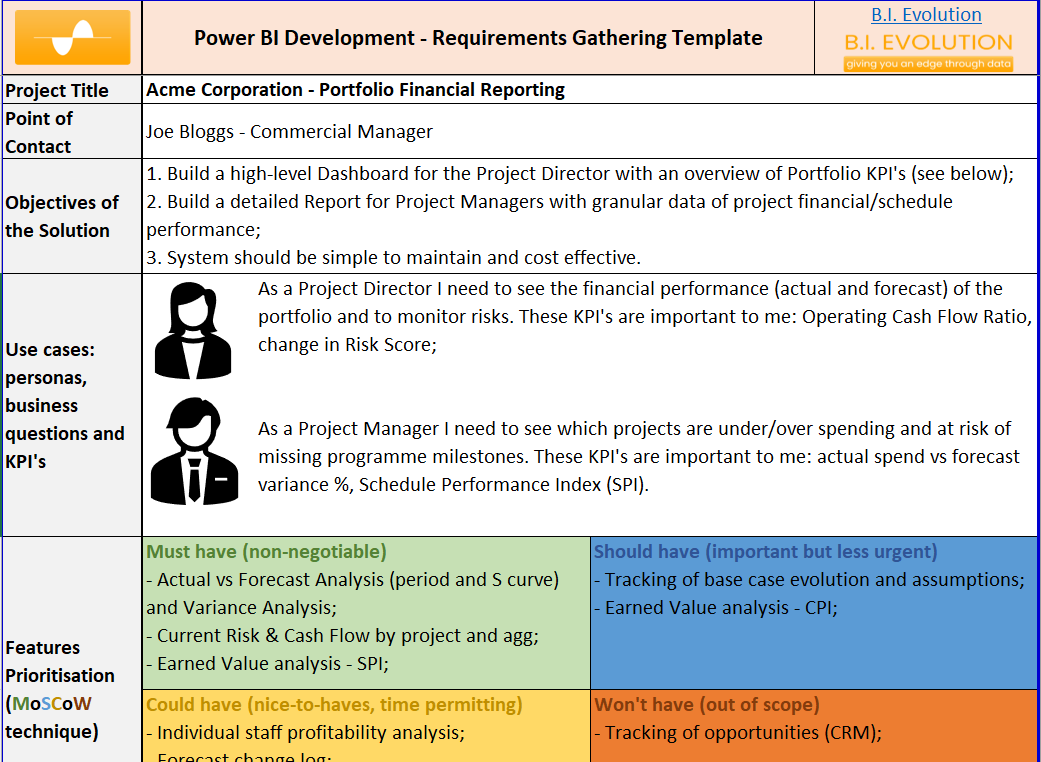 Source
Gather Requirements
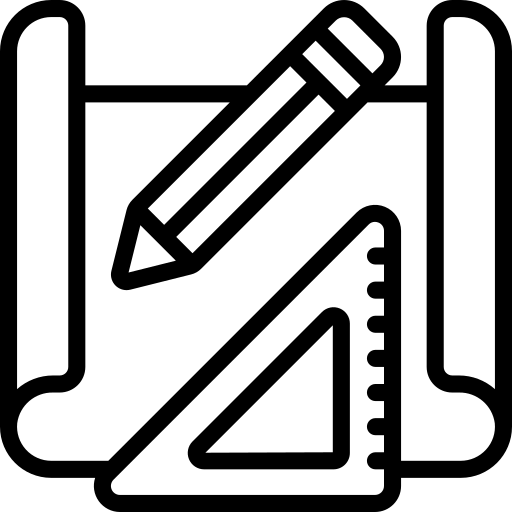 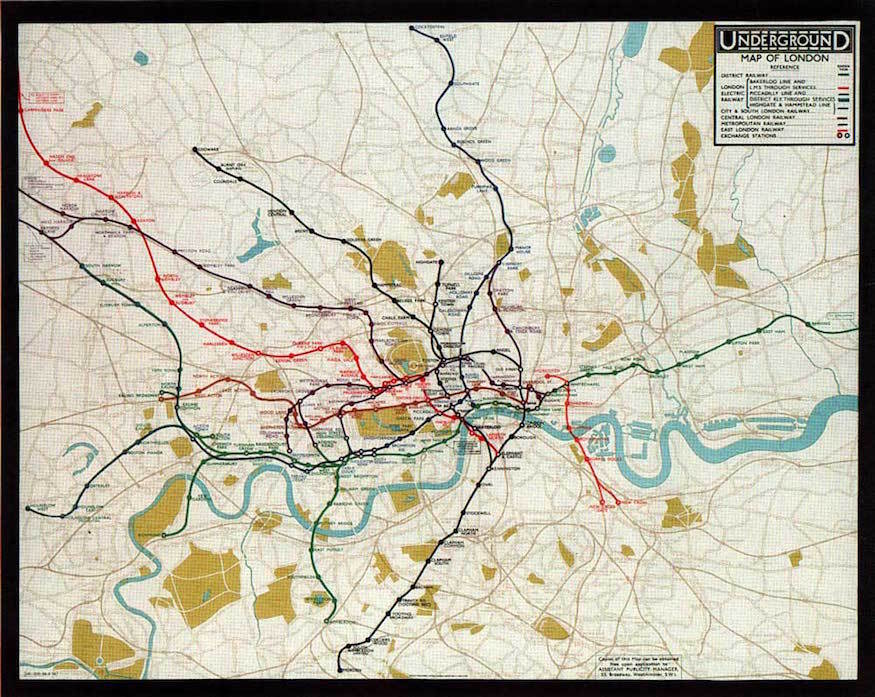 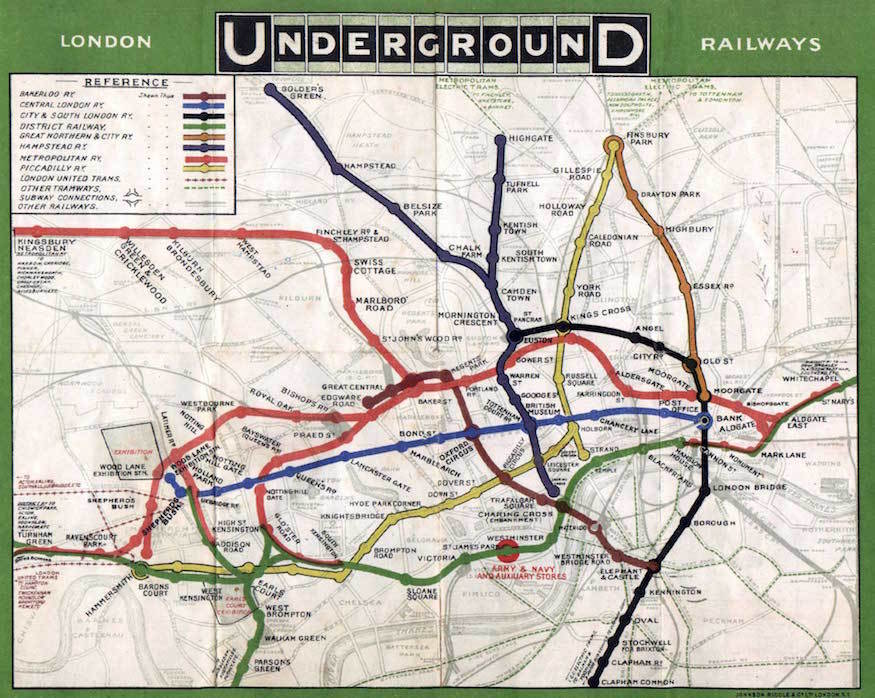 Tube map c.1908
Source
Gather Requirements
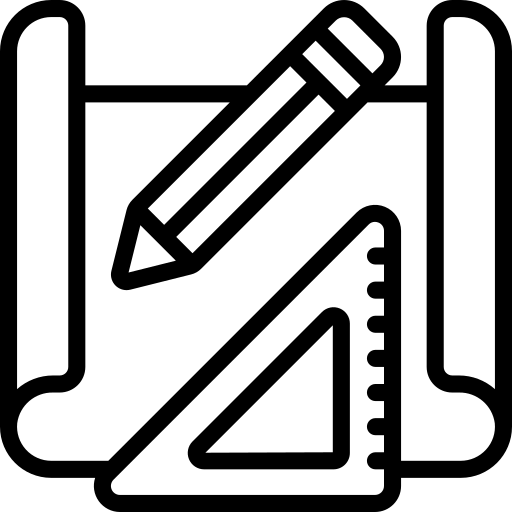 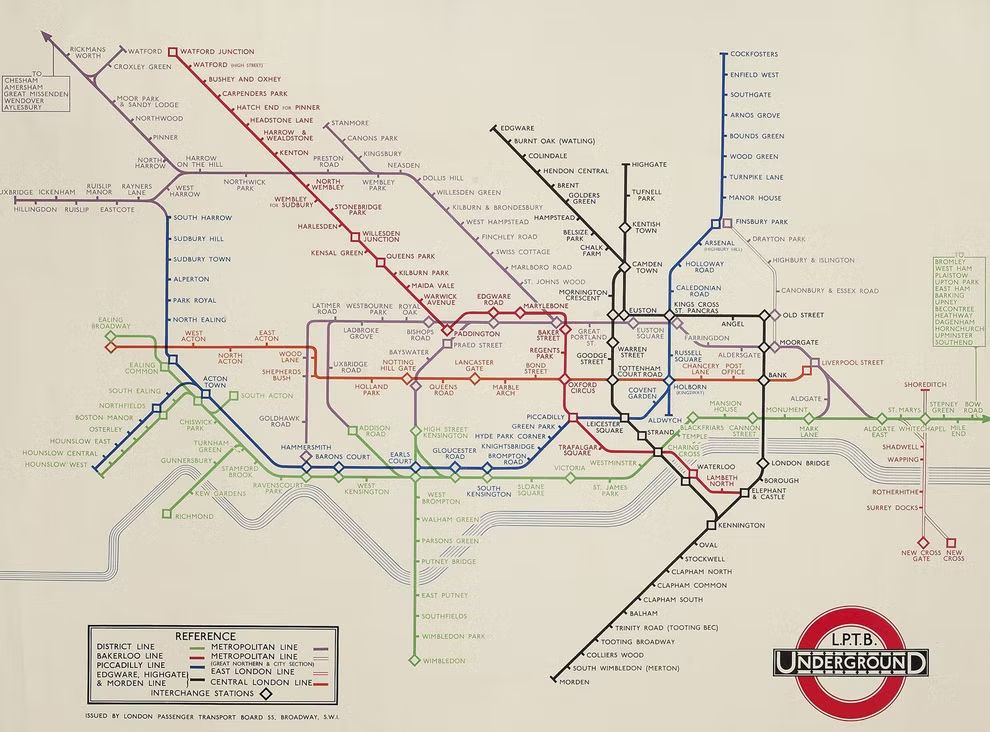 Harry Beck’s map 1933
Source
Wireframing
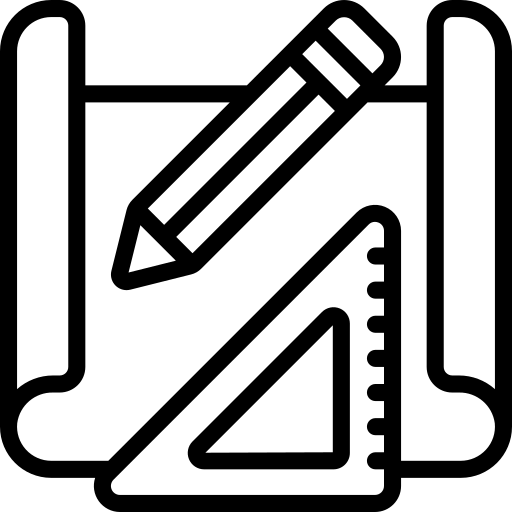 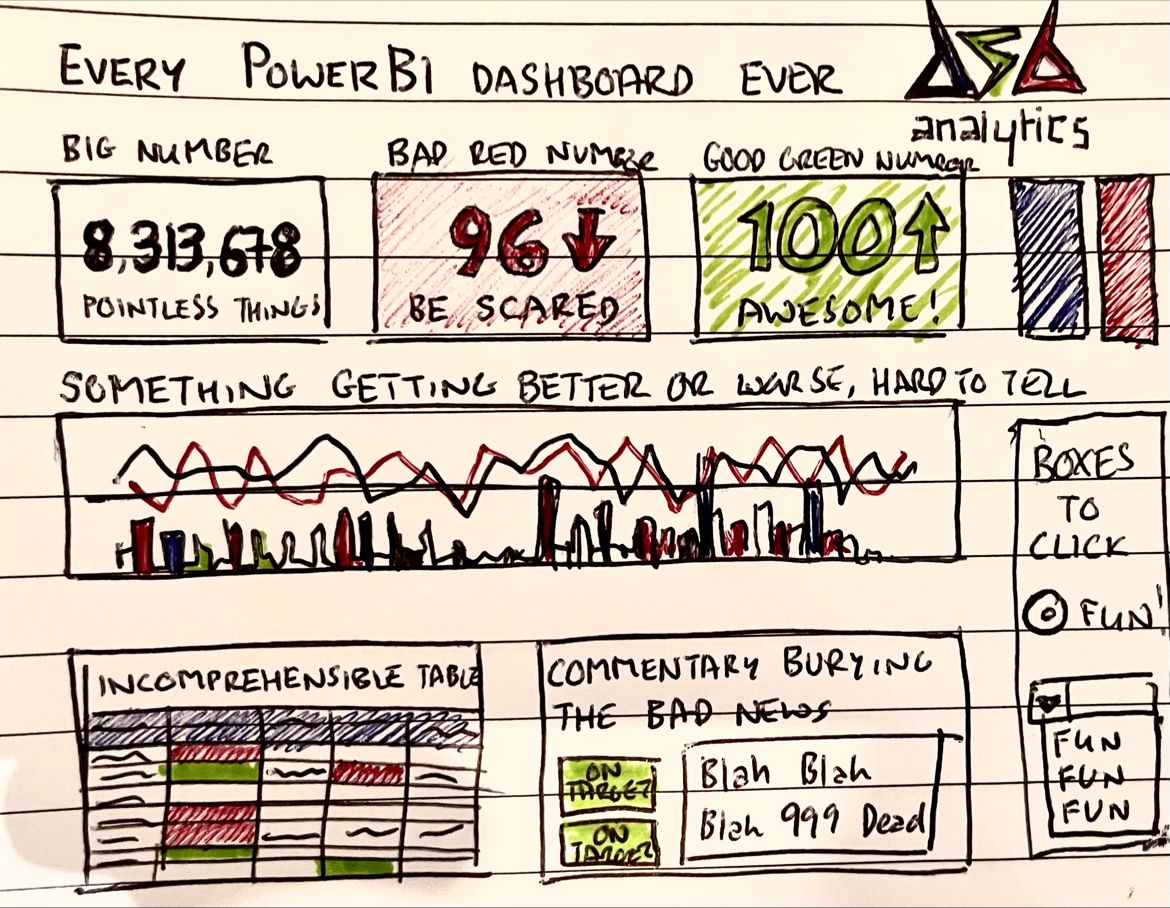 Credit: David Smallbone
Wireframing - Page Layout
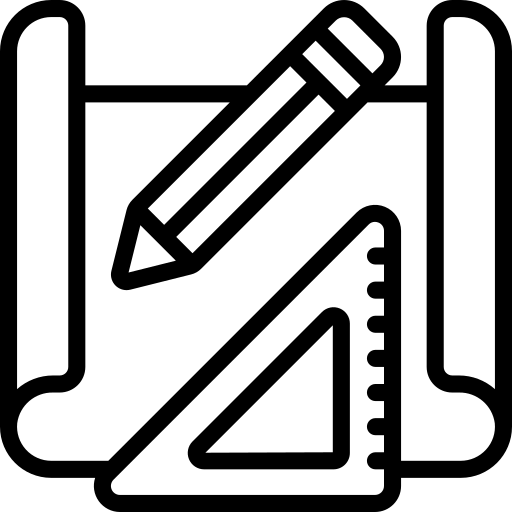 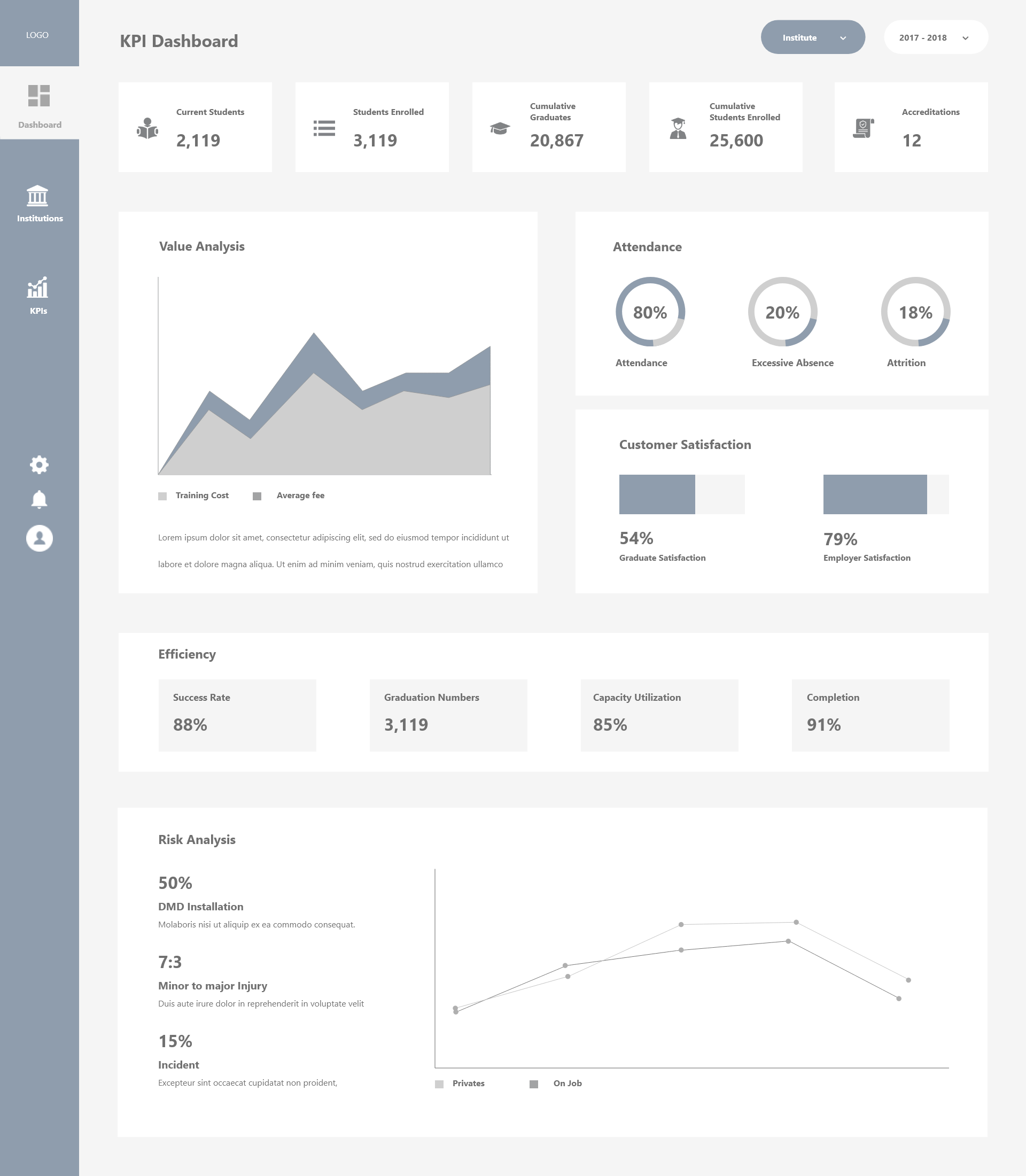 Source
Wireframing - Demo
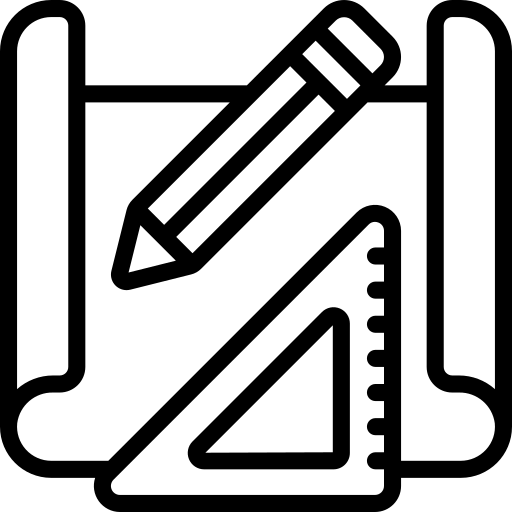 Taking Inspiration from AI
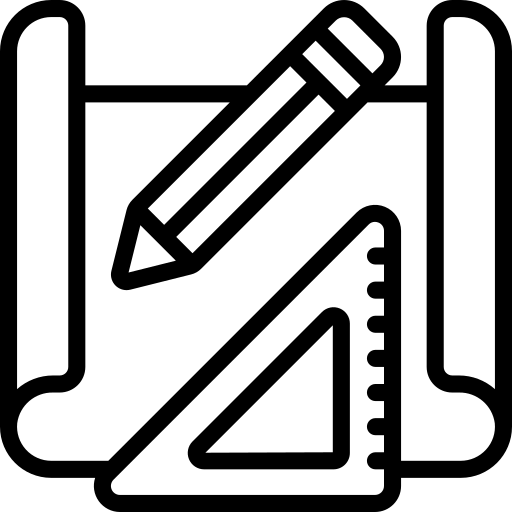 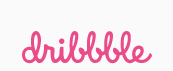 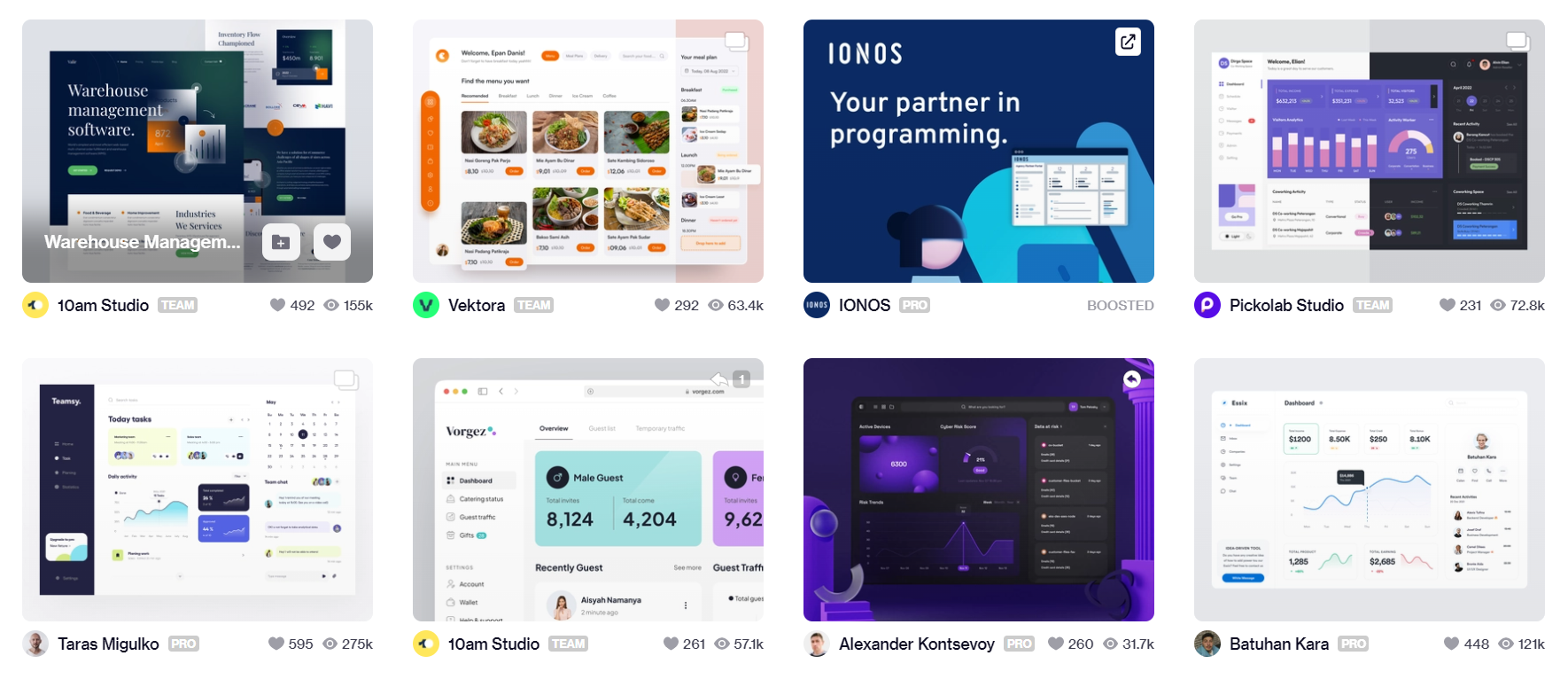 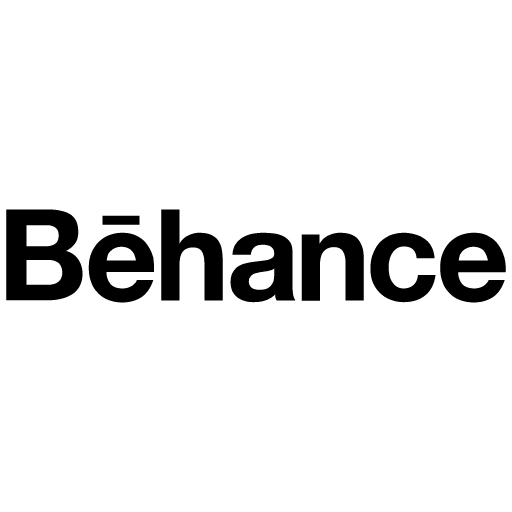 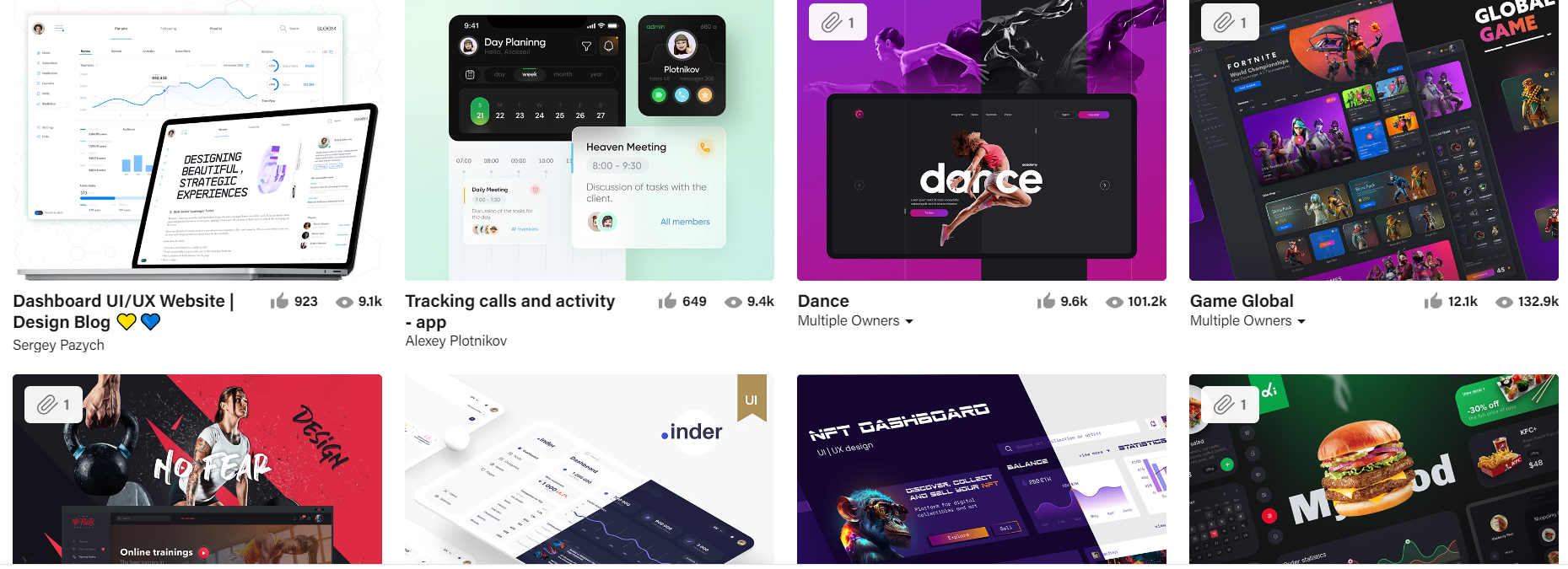 Sources: Dribbble, Behance
Taking Inspiration from AI
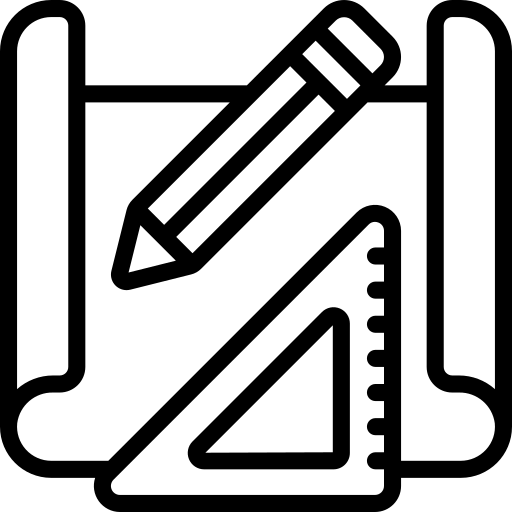 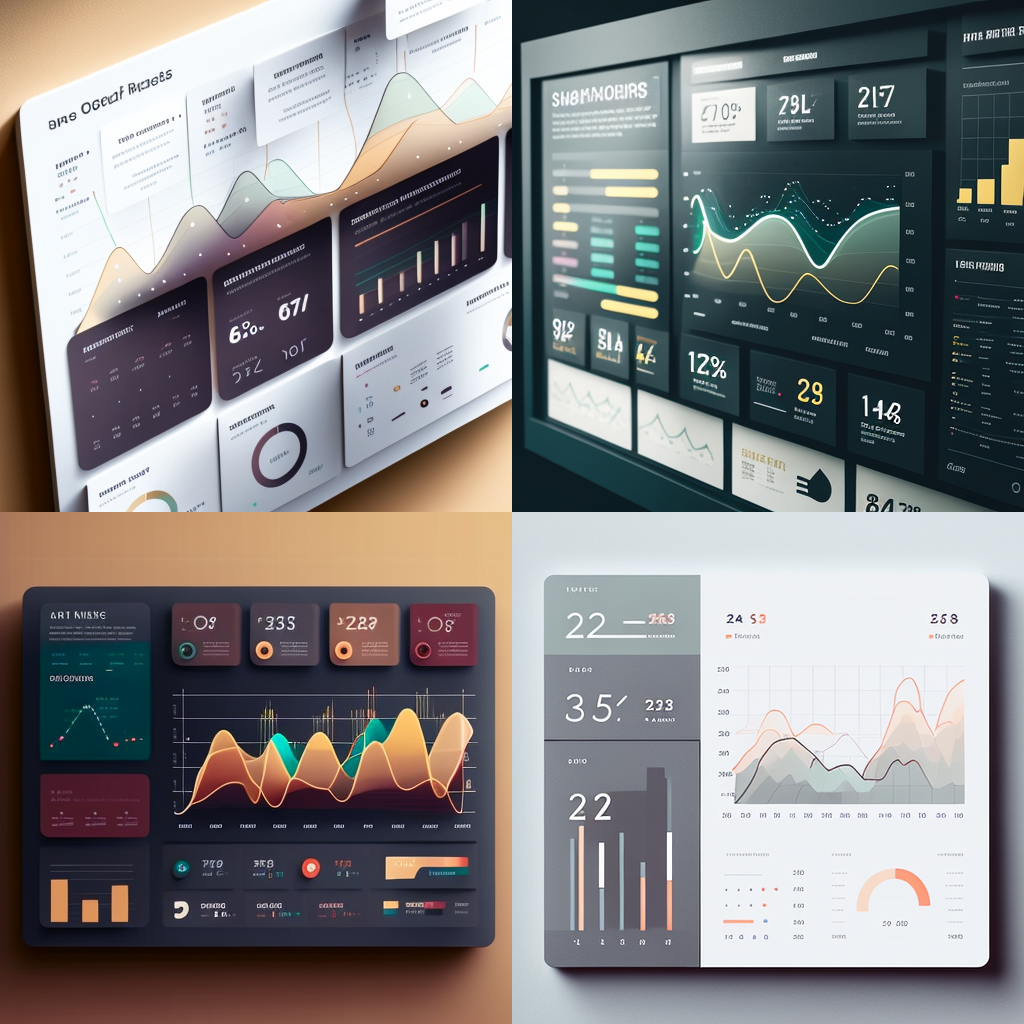 Prompt:
a dashboard design with cards showing numbers and a line chart showing trends, ui, ux, data --v4
Source
Taking Inspiration from AI
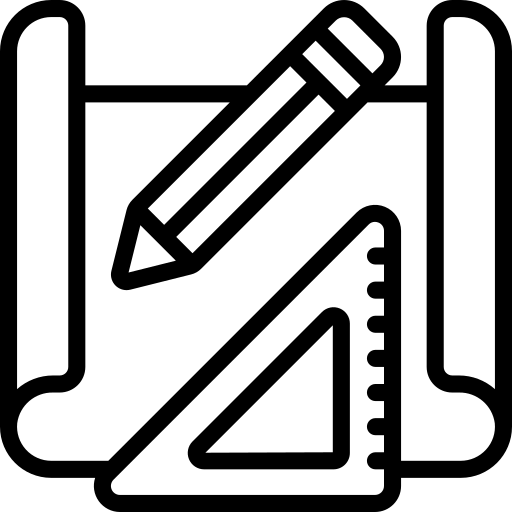 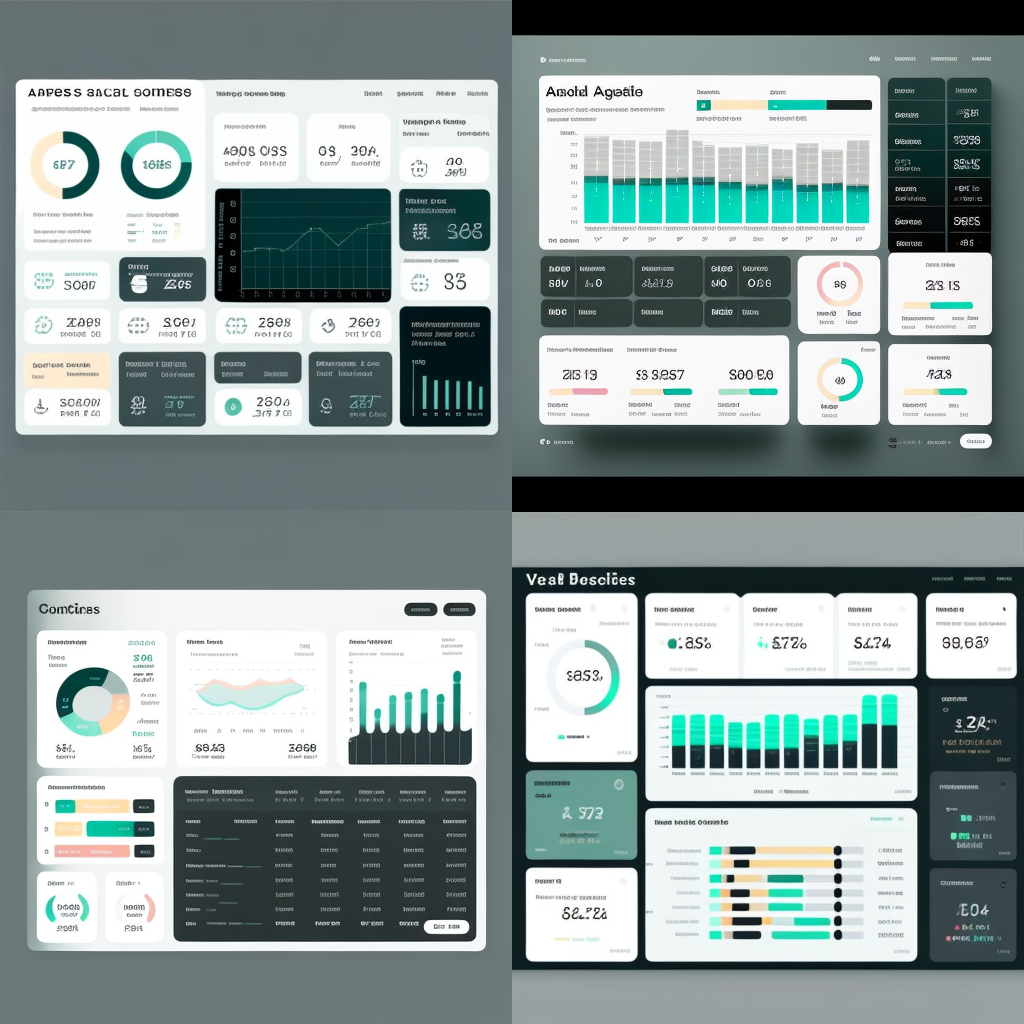 Prompt:
a dashboard design showing sales data for a software company including a company logo, teal, gray, navy, actuals, forecast, budget v4
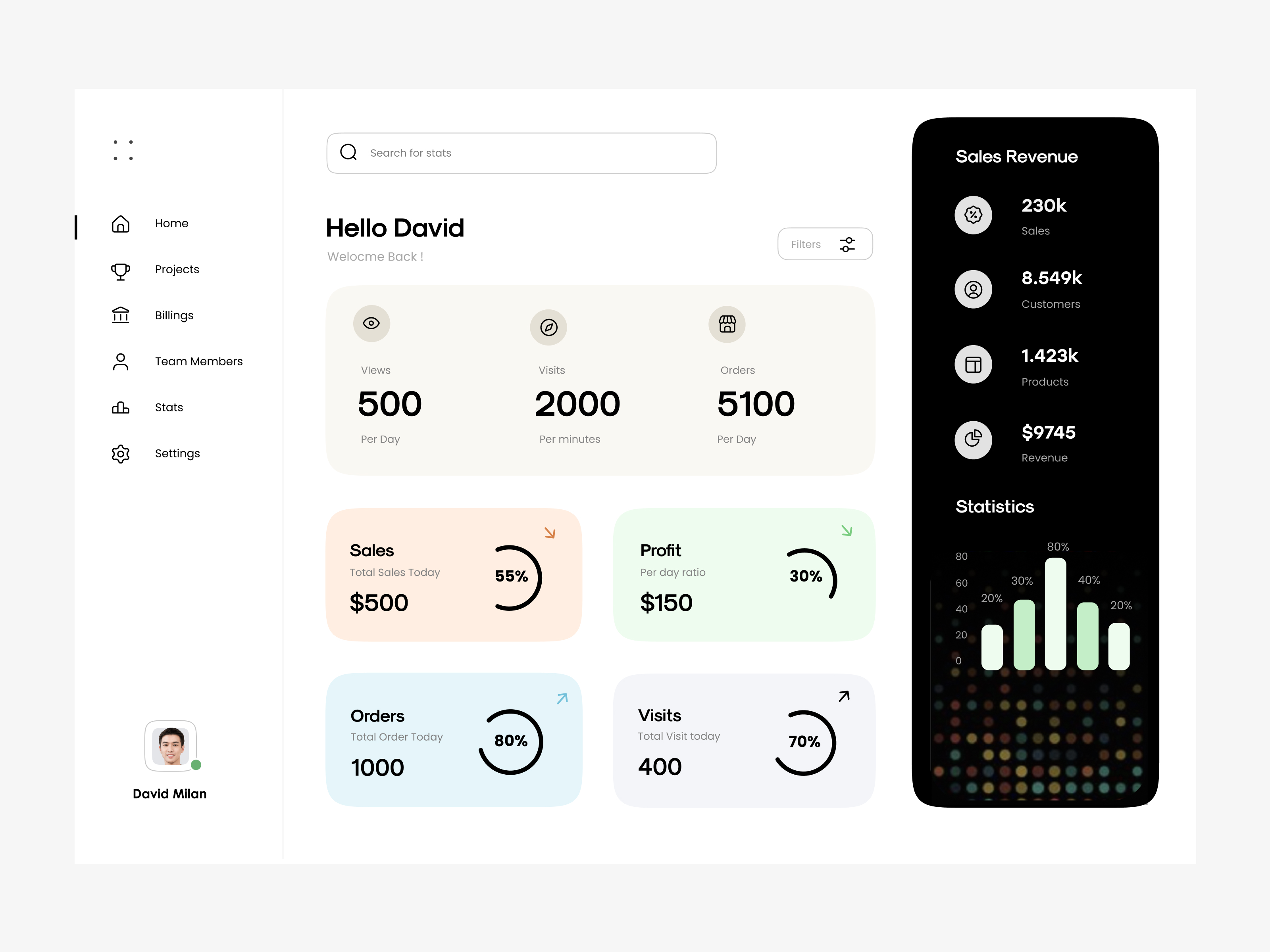 Source
Source
2. Foundation
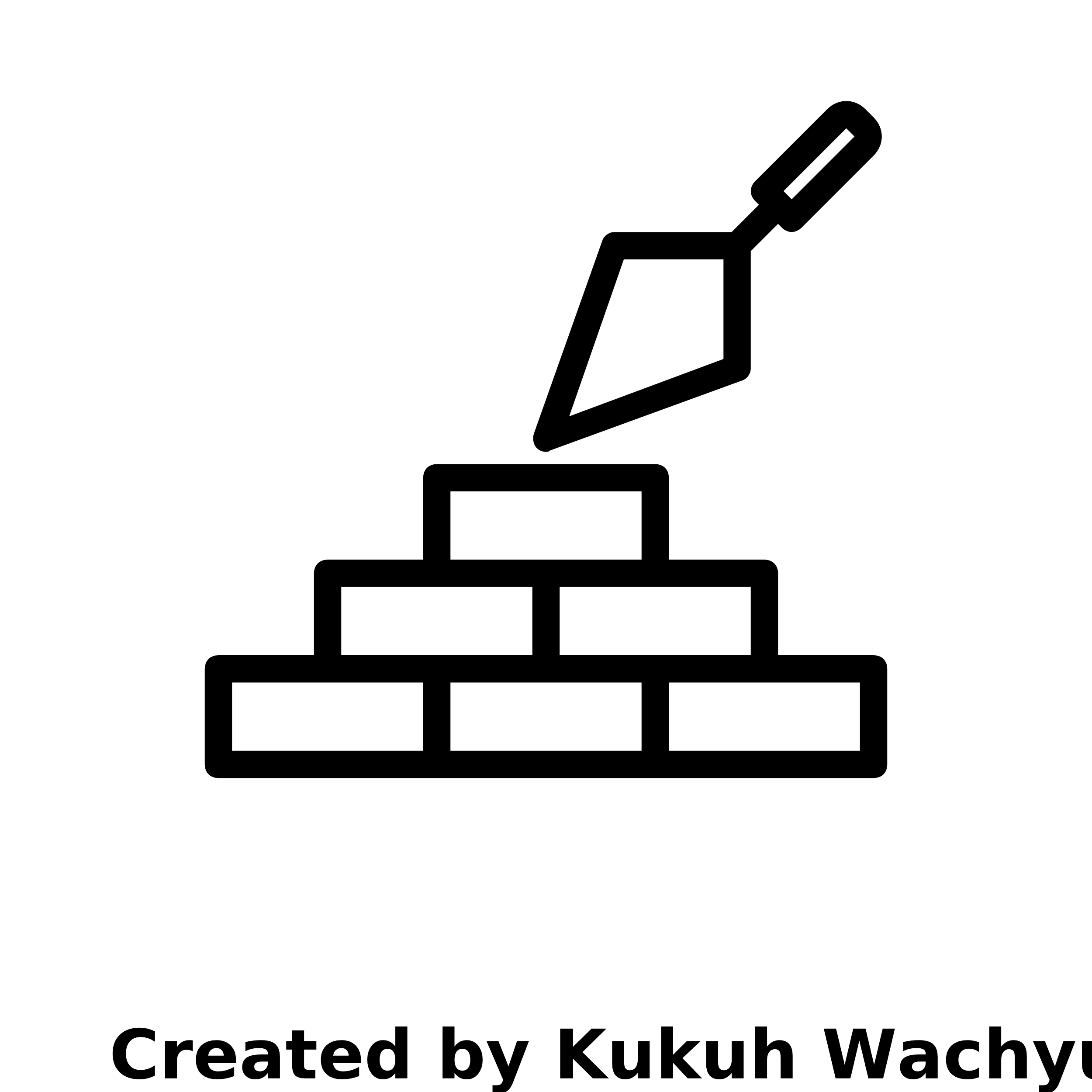 Page Structure
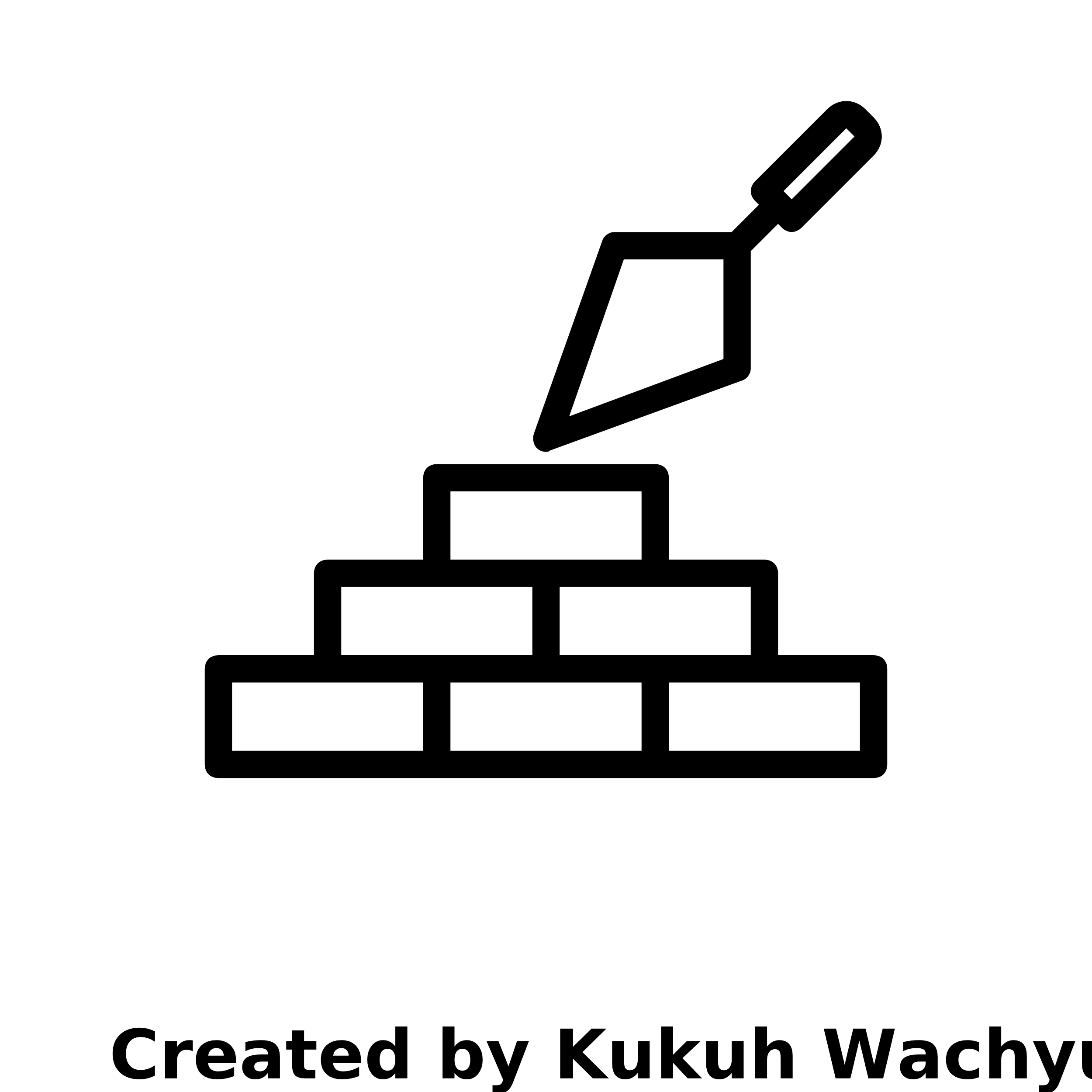 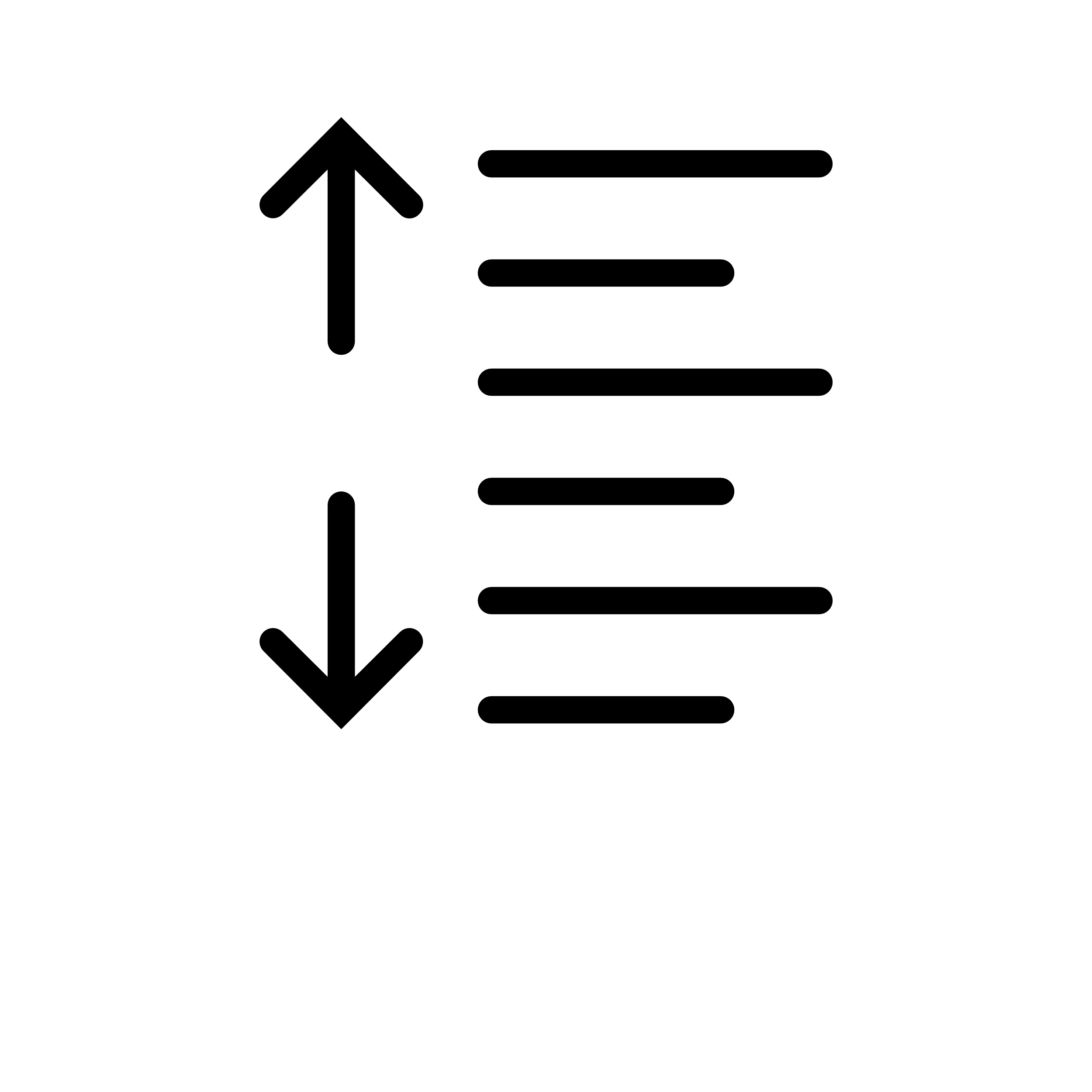 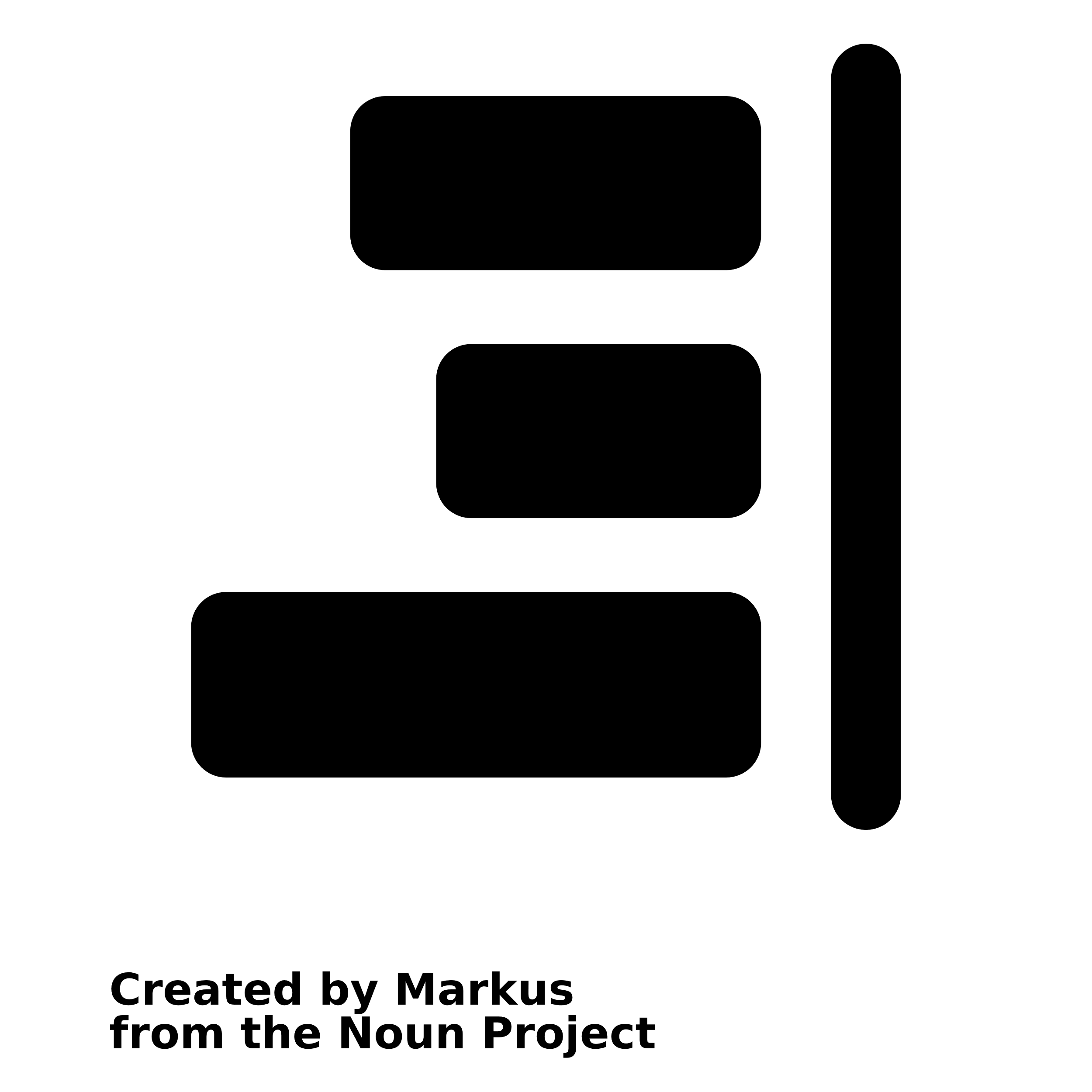 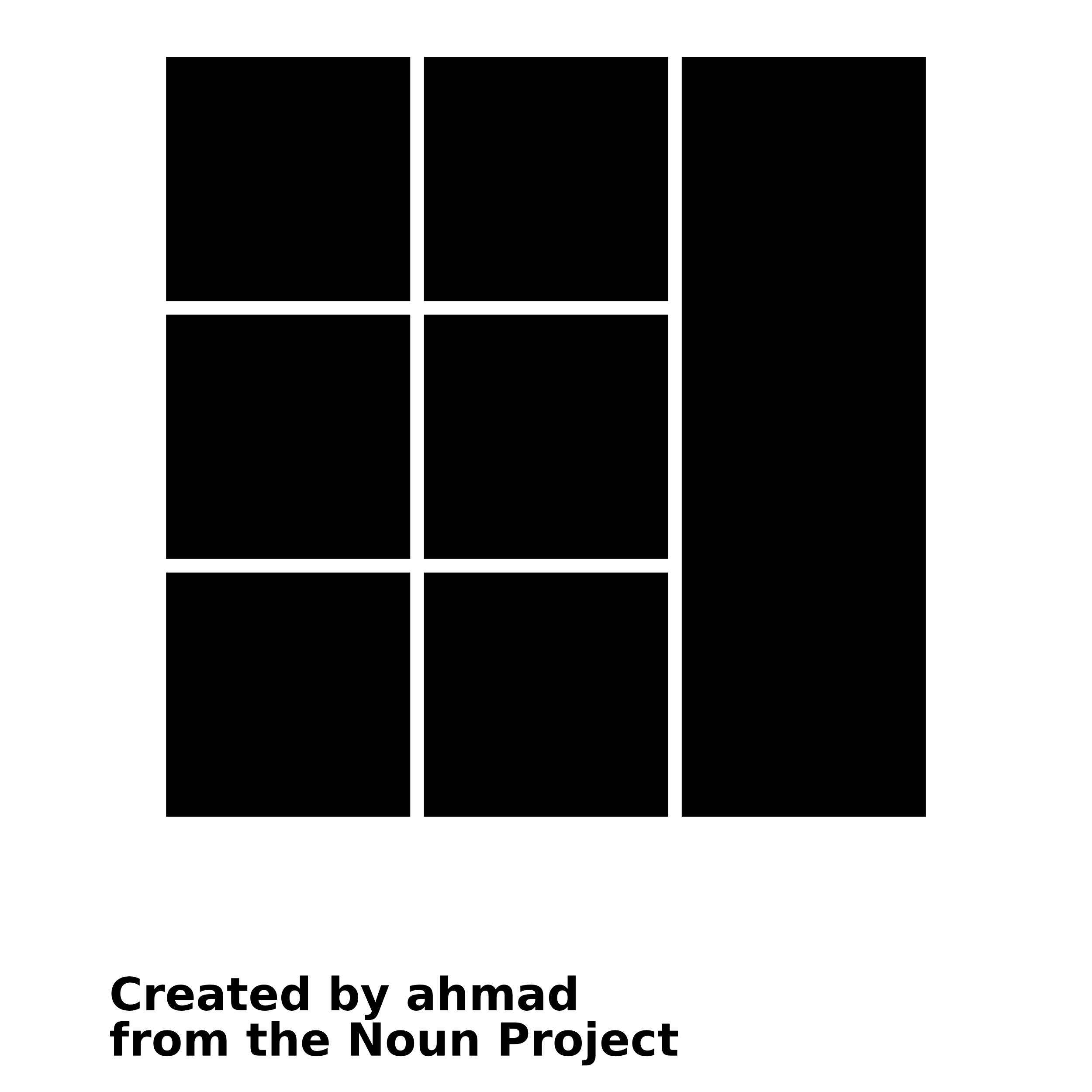 Spacing
Grid
Alignment
Icons sources: 1, 2, 3
Page Structure - Grid
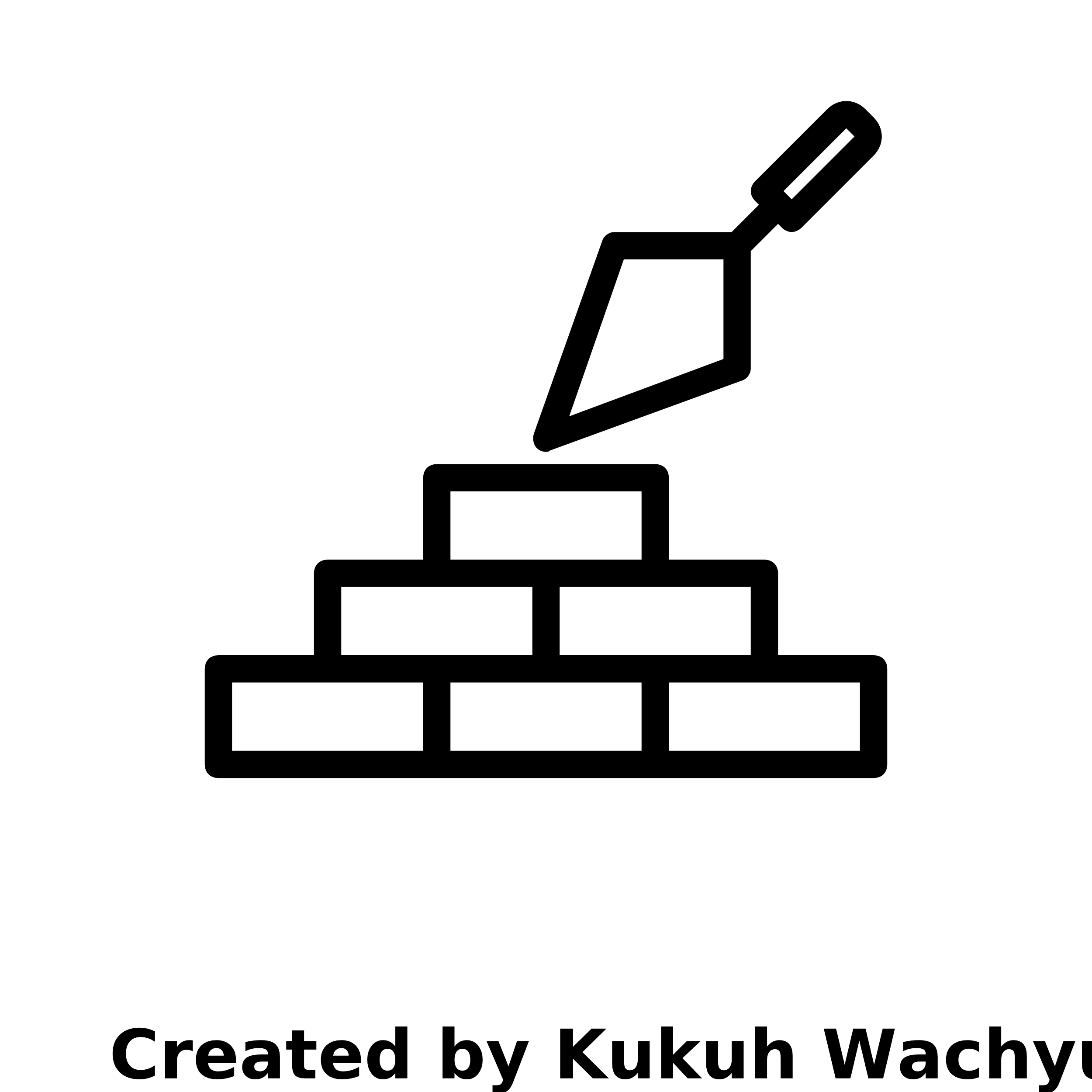 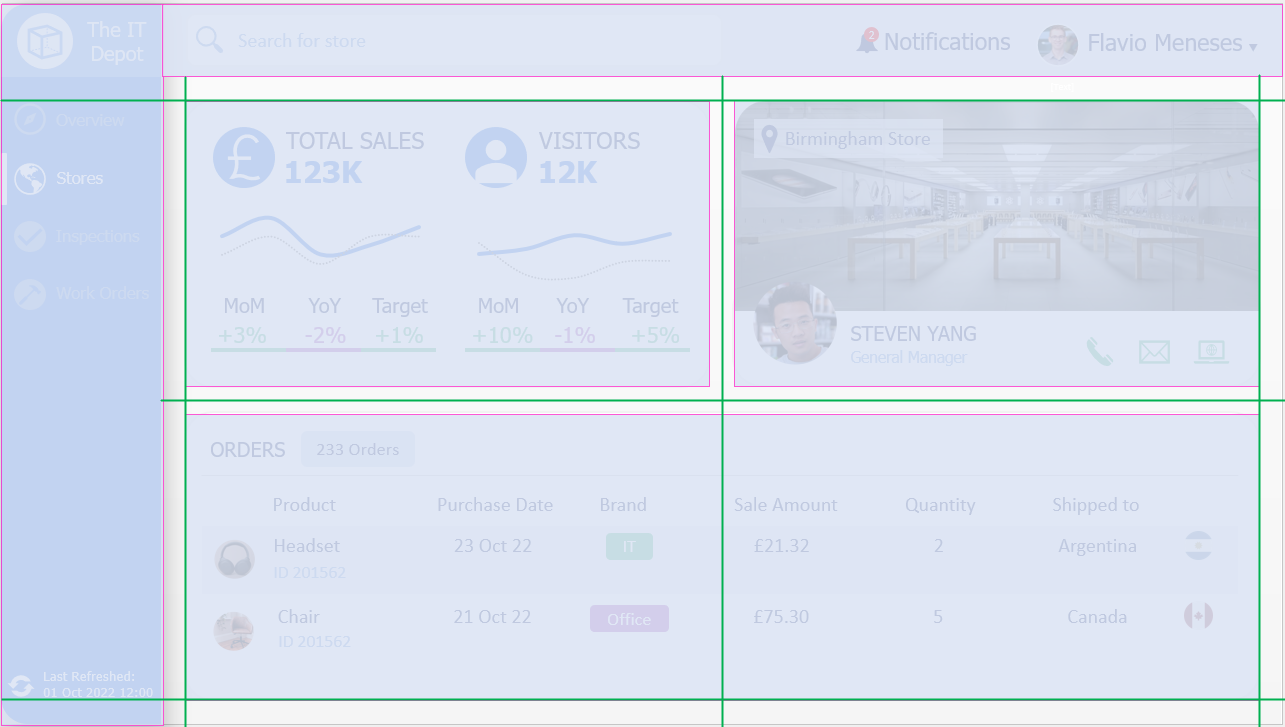 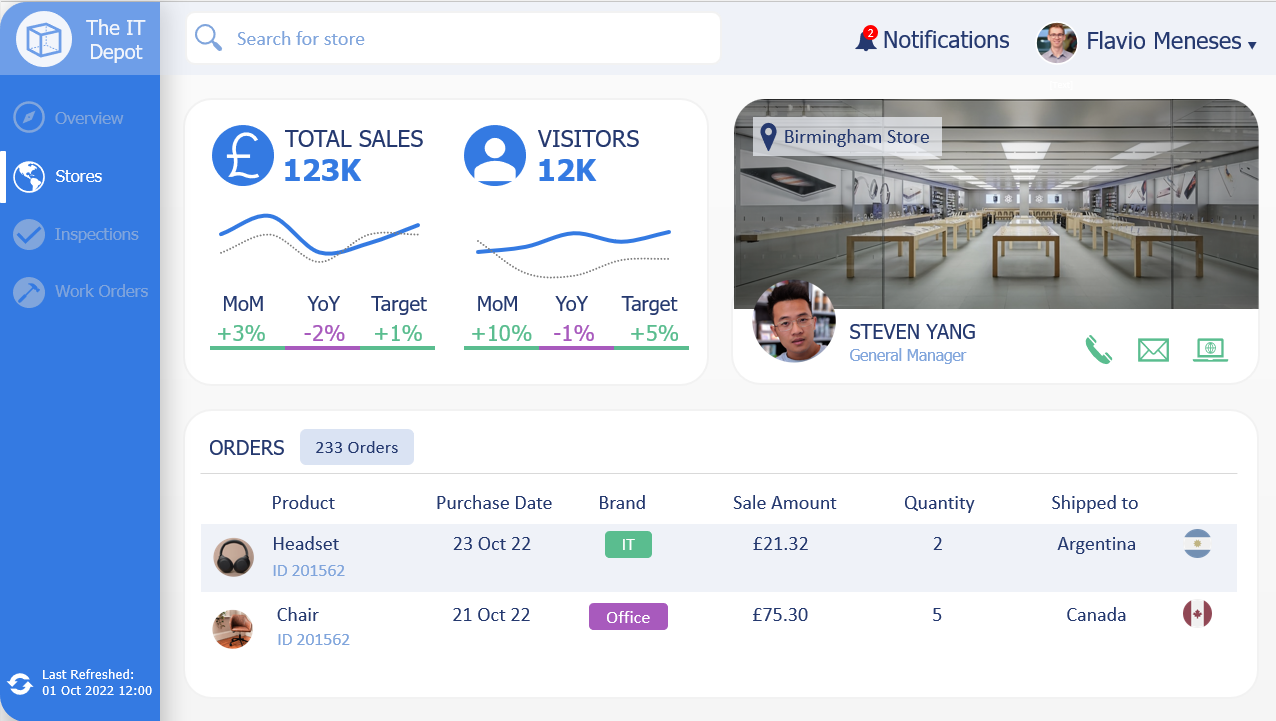 Page Structure  - Spacing
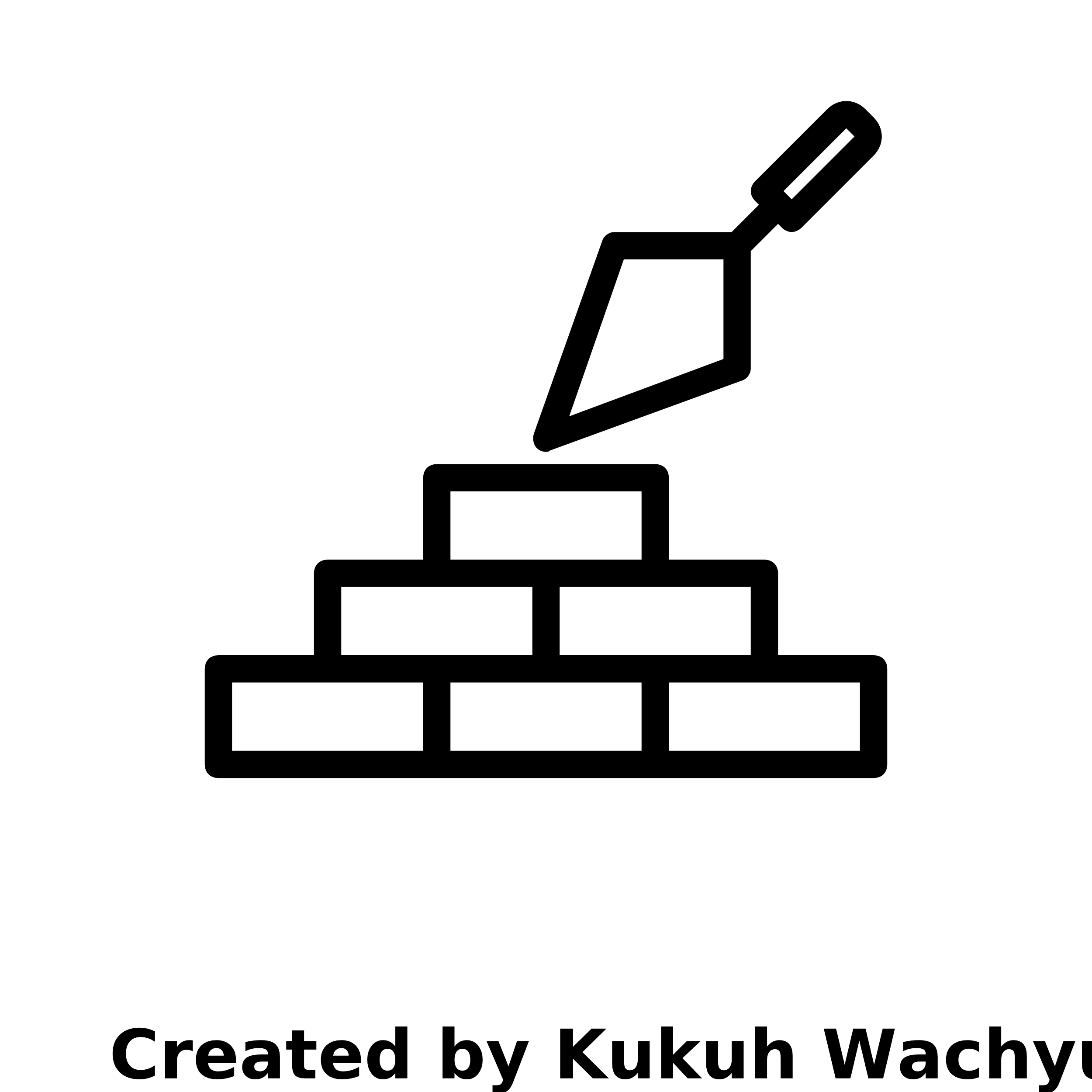 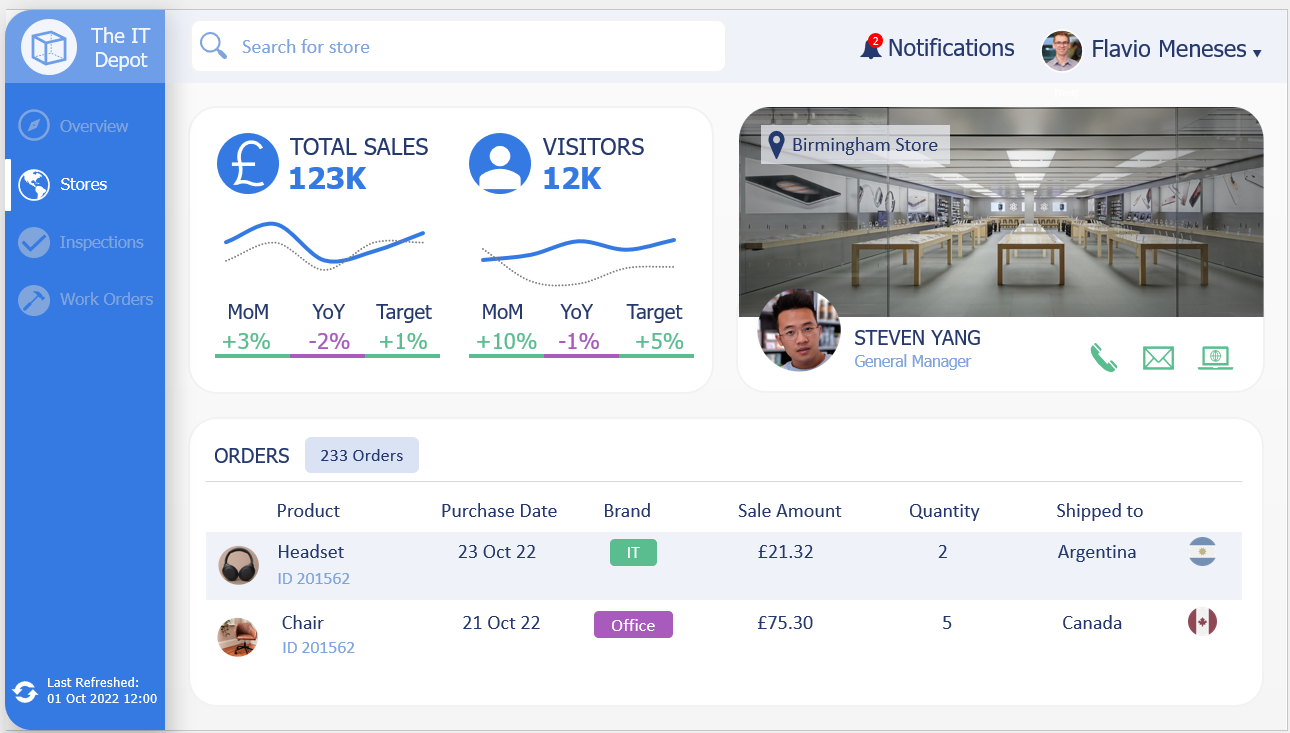 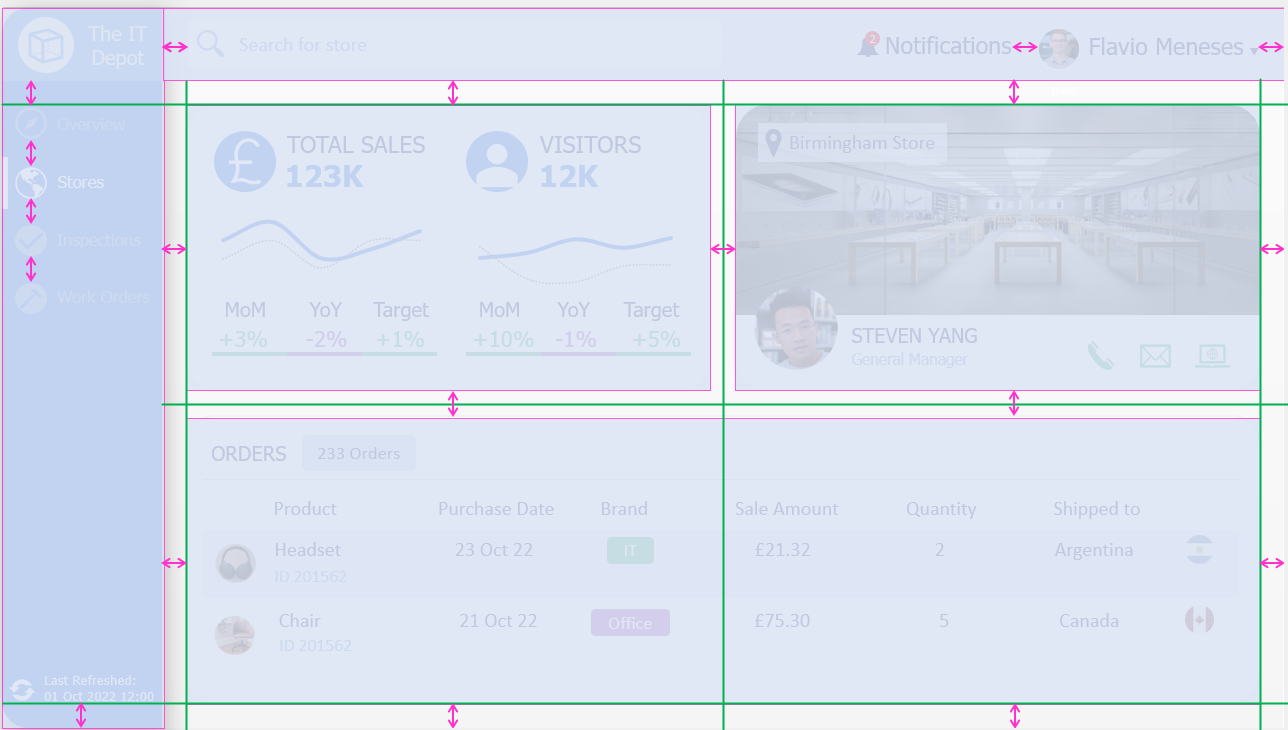 Page Structure - Alignment
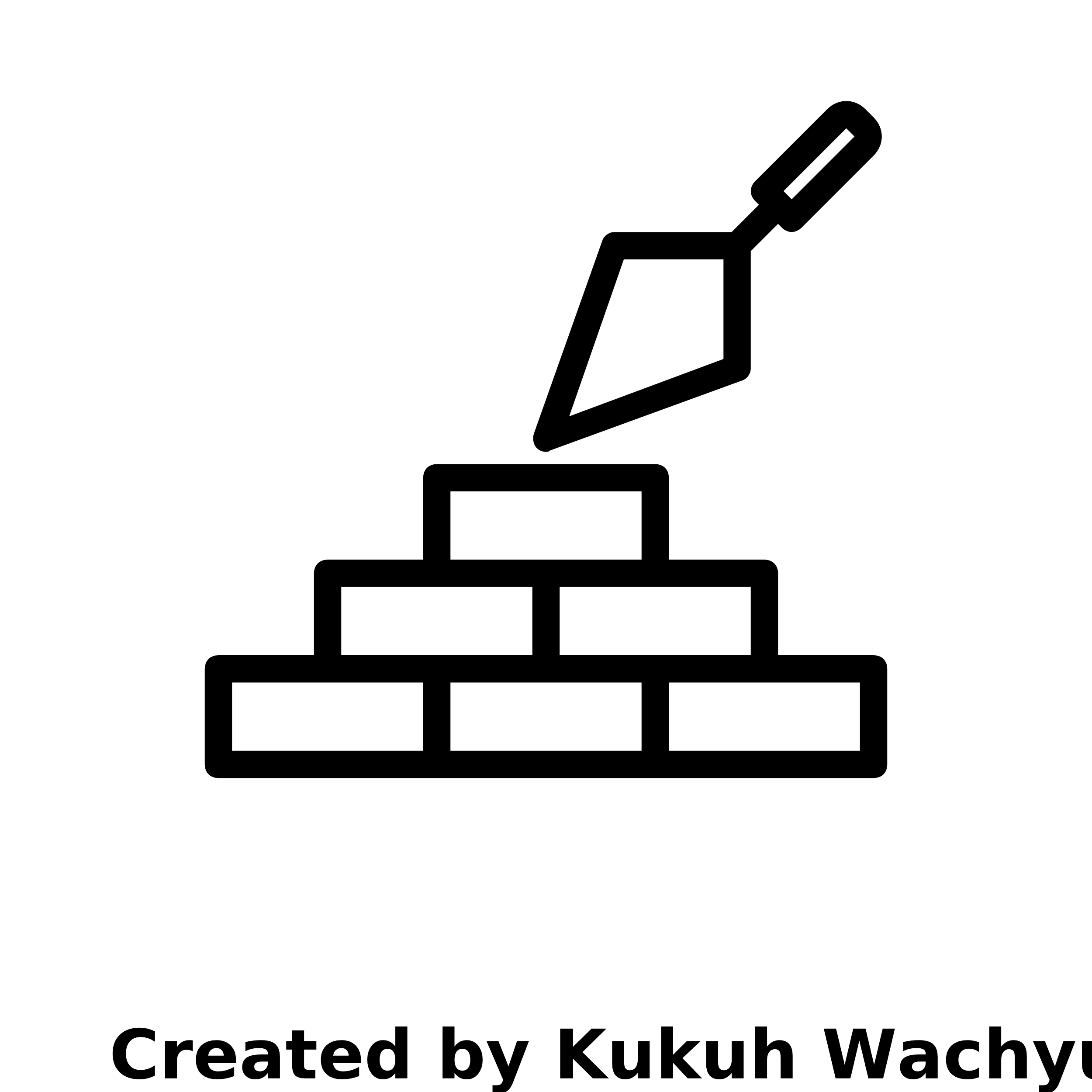 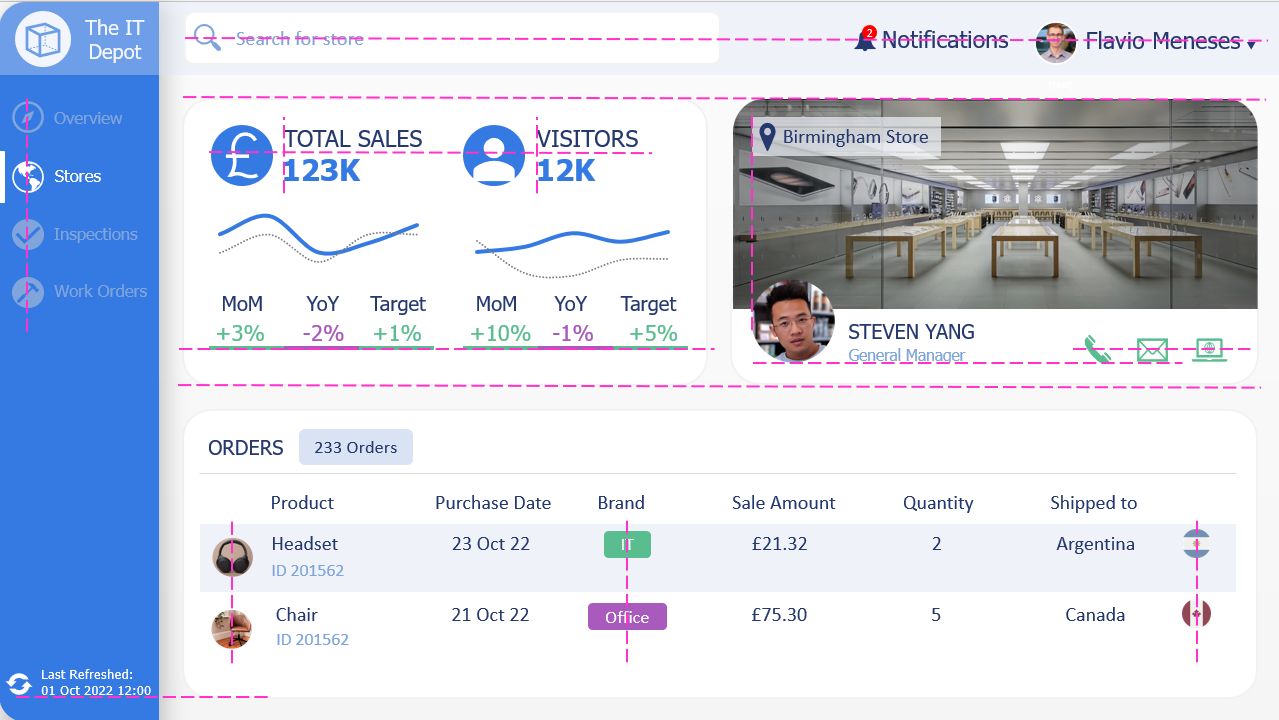 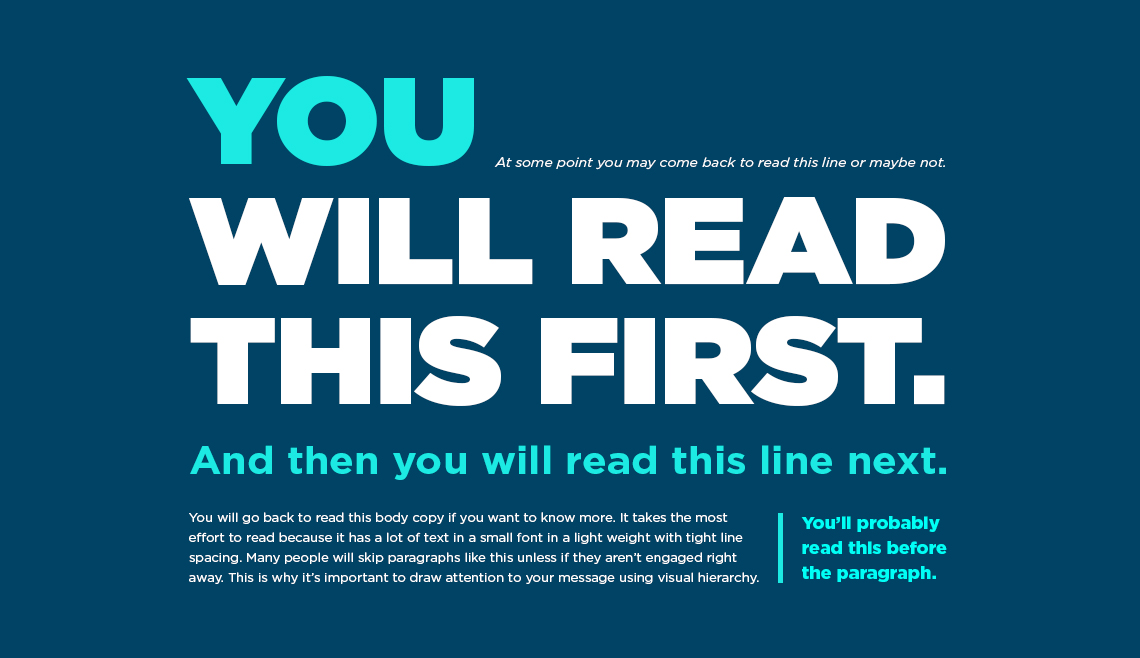 Visual Hierarchy
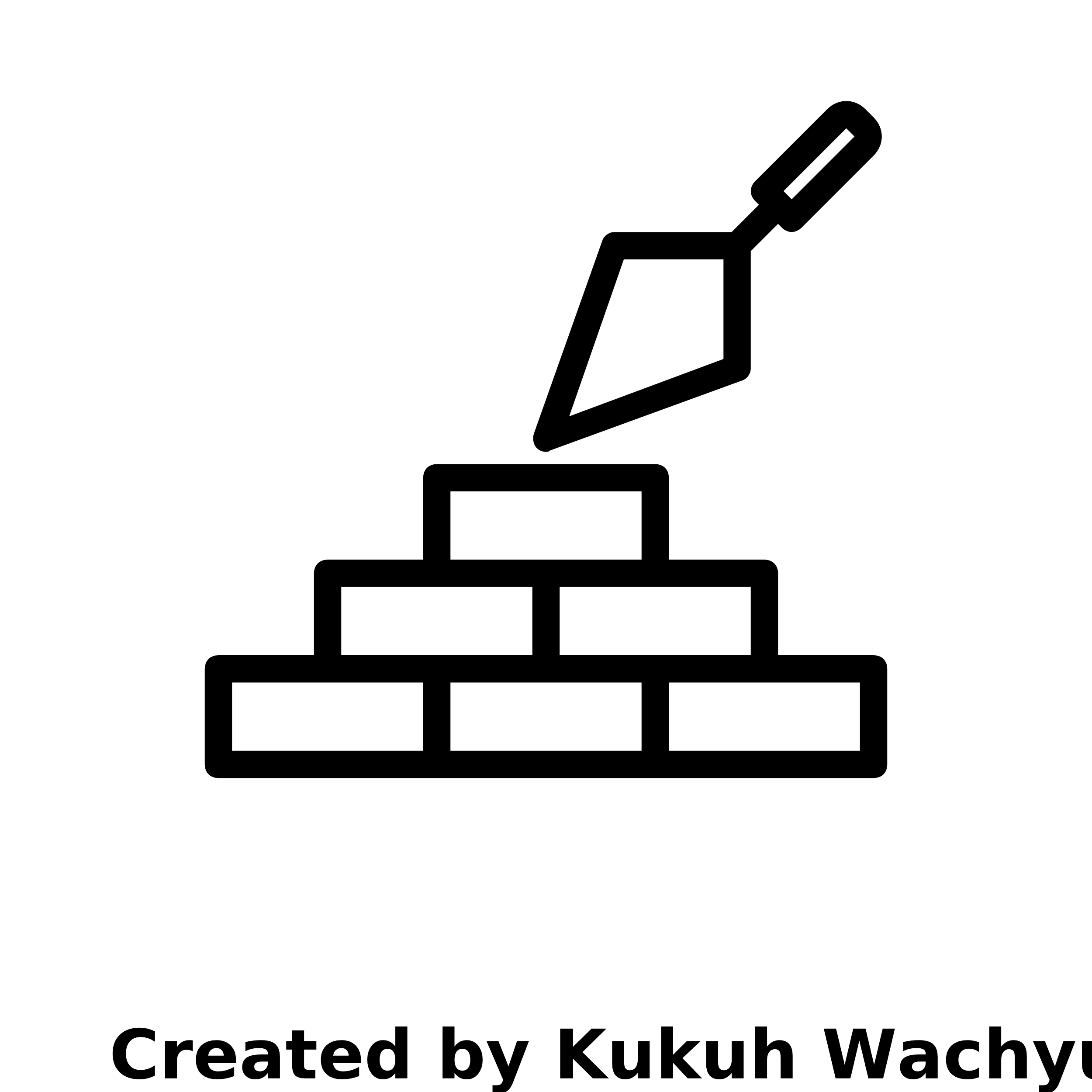 Source
Visual Hierarchy - Gestalt Principles
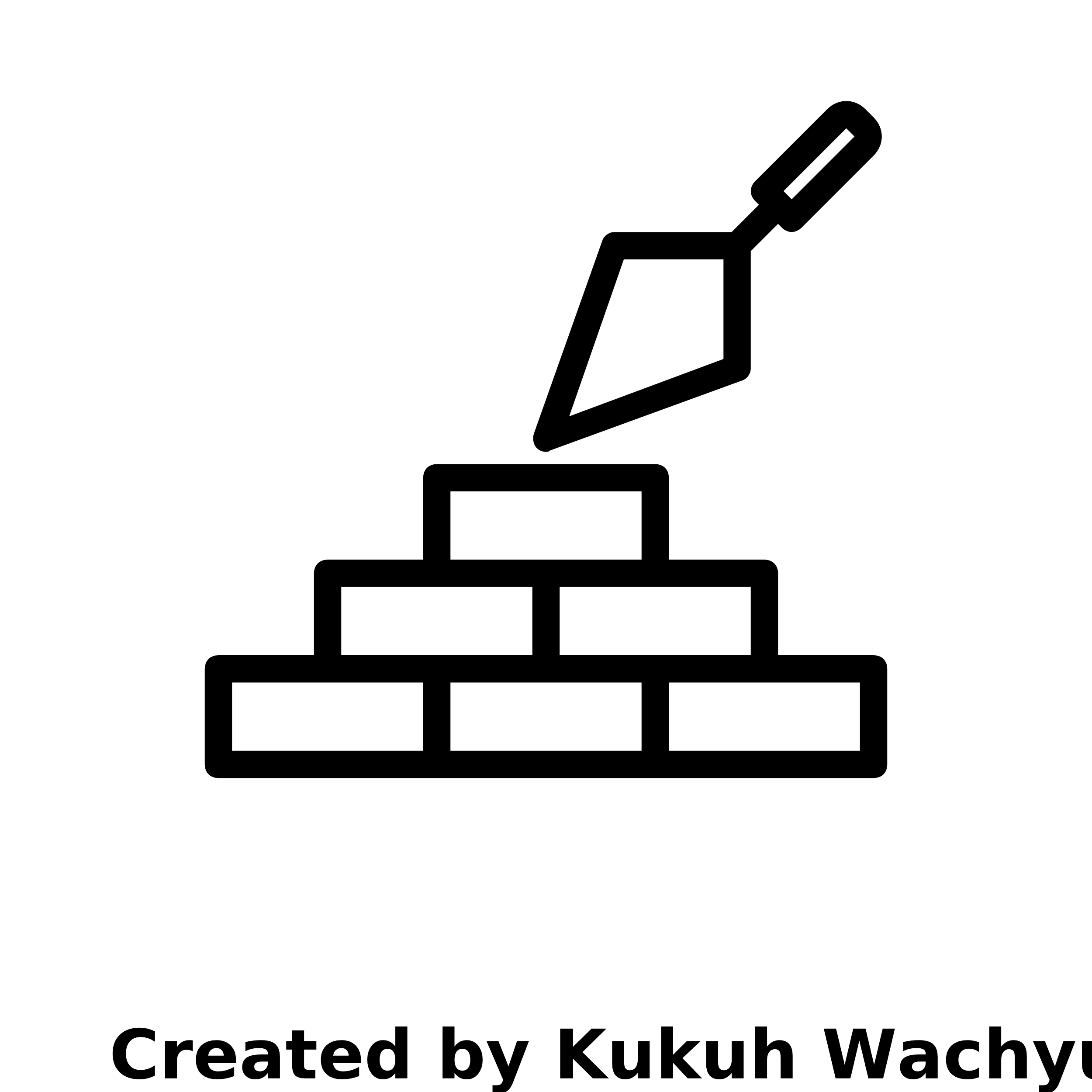 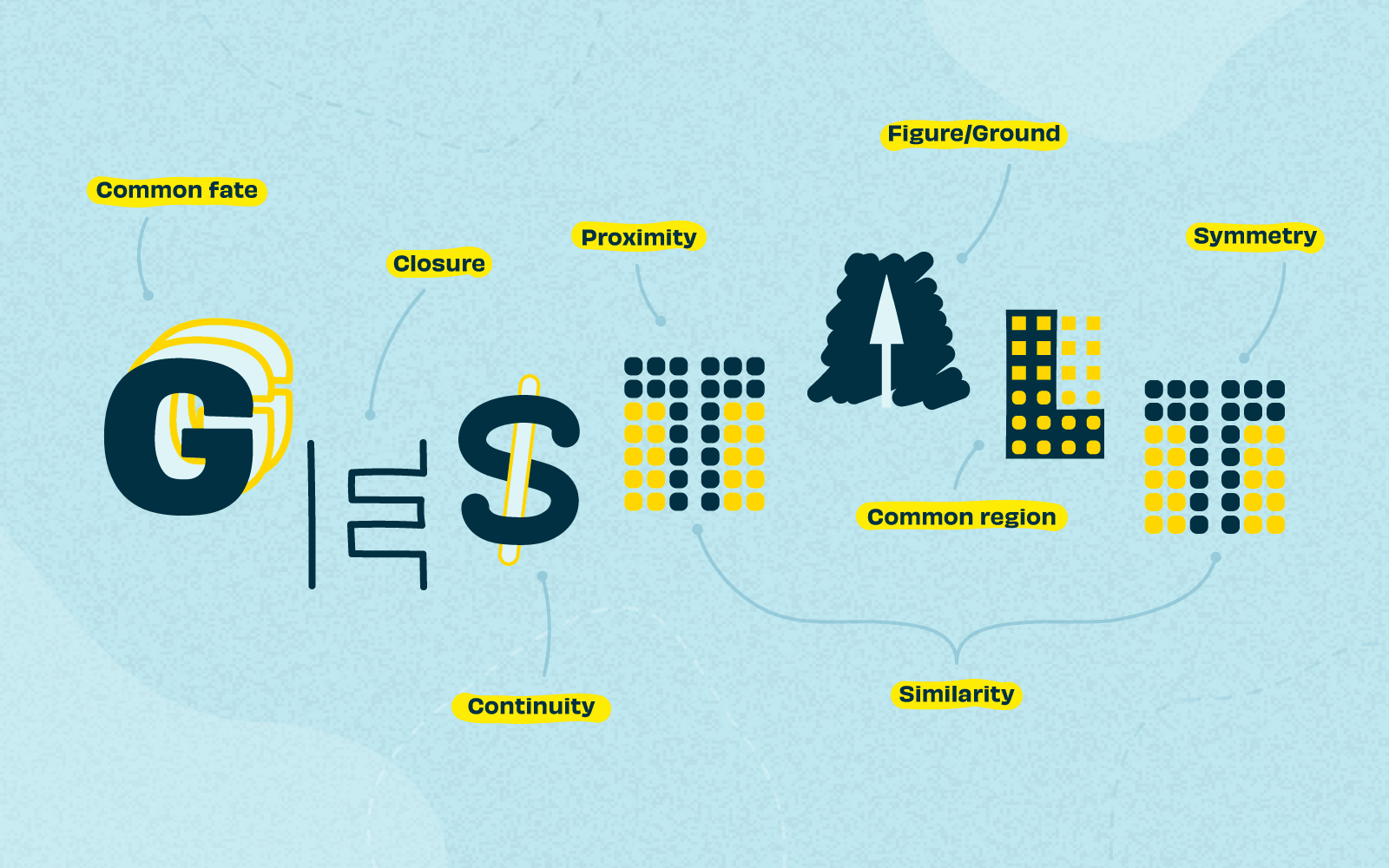 Source
[Speaker Notes: The Gestalt Principles originated in Germany in the 1920’s. It states our brains perceive designs as a whole rather than individual elements. To do so it take shortcuts to simplify complexity by identifying patterns and filling in the blanks]
Gestalt Principles – Figure/Ground
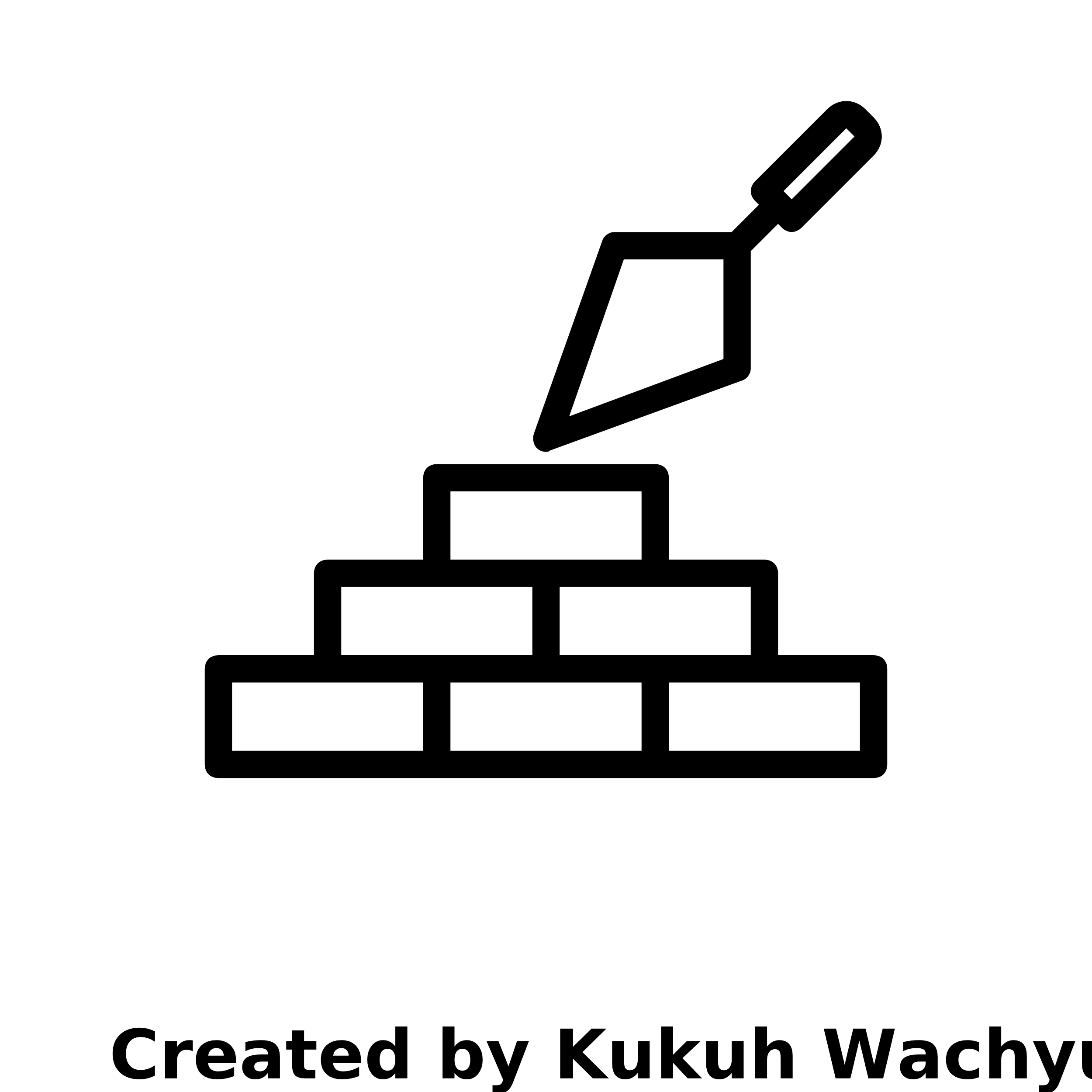 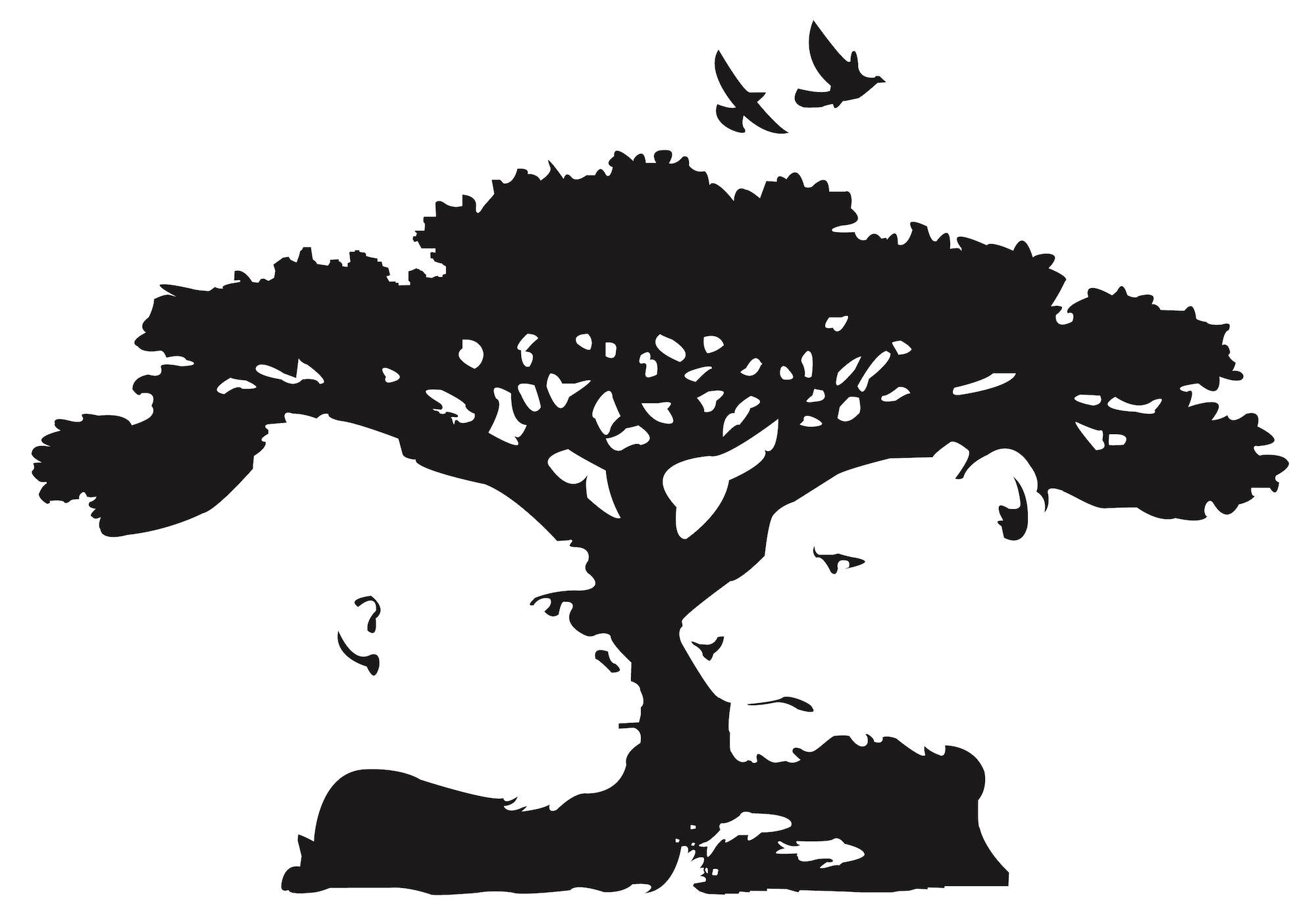 Source
Lack of Visual Hierarchy
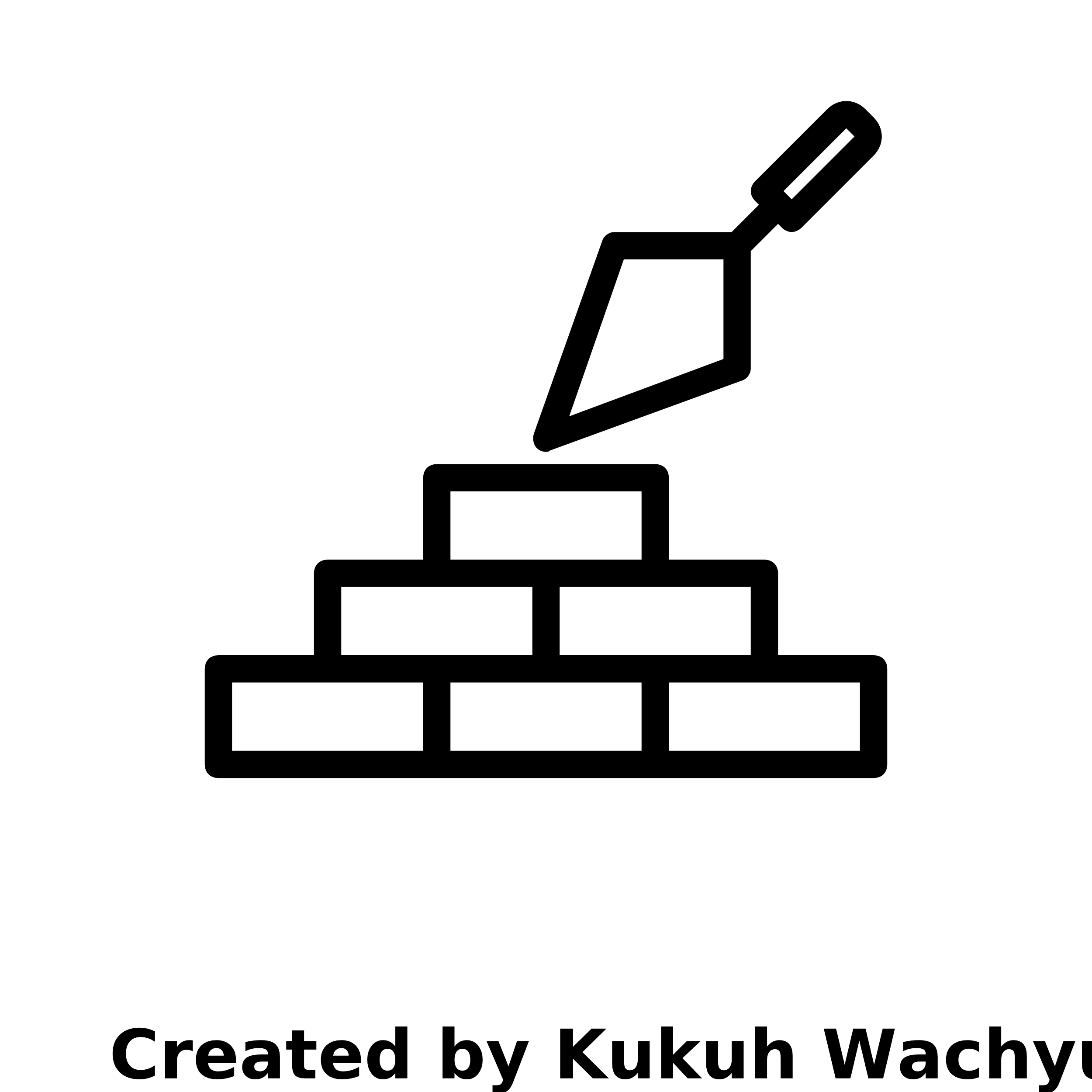 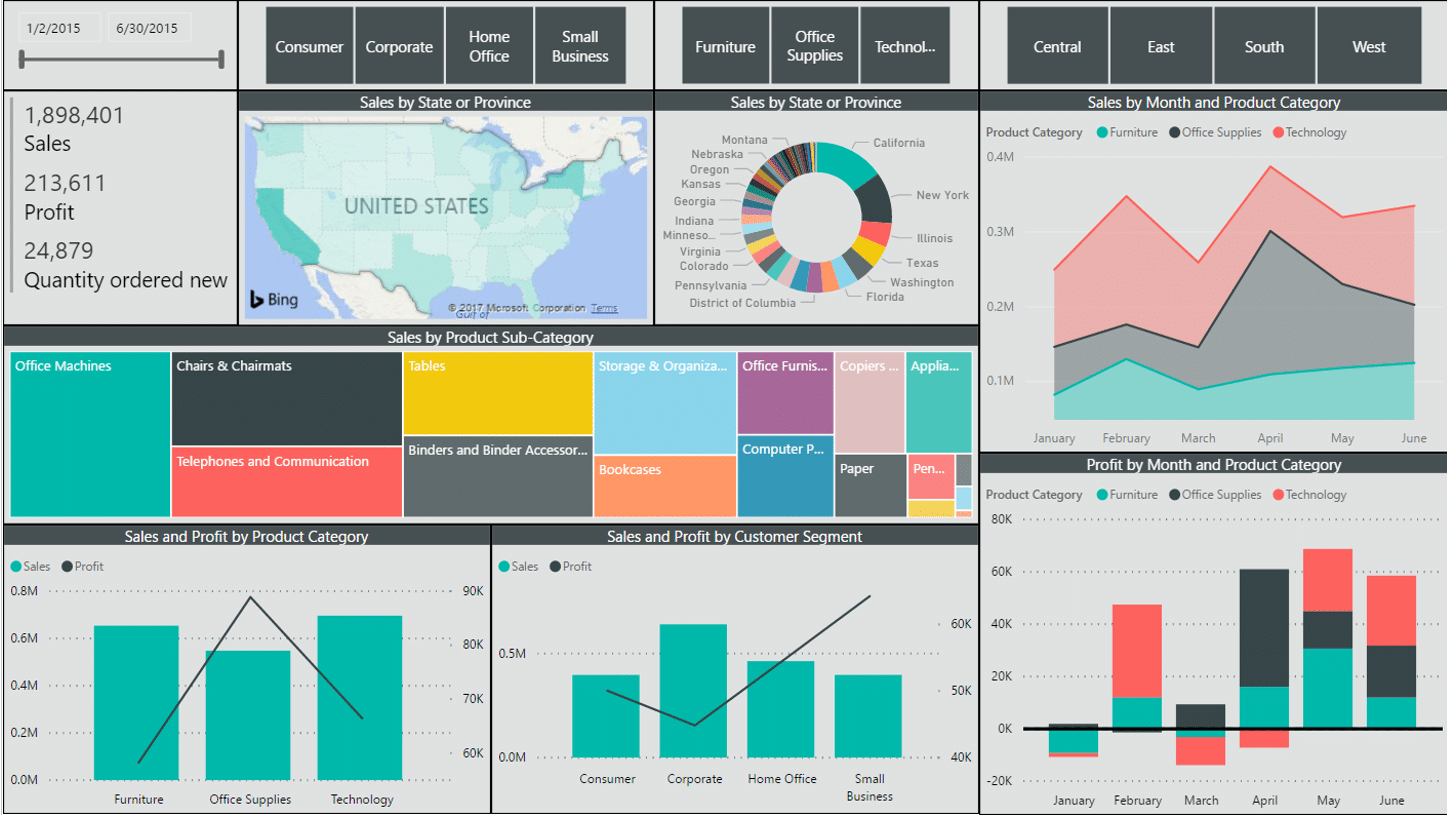 Source
Visual Hierarchy - Arrangement
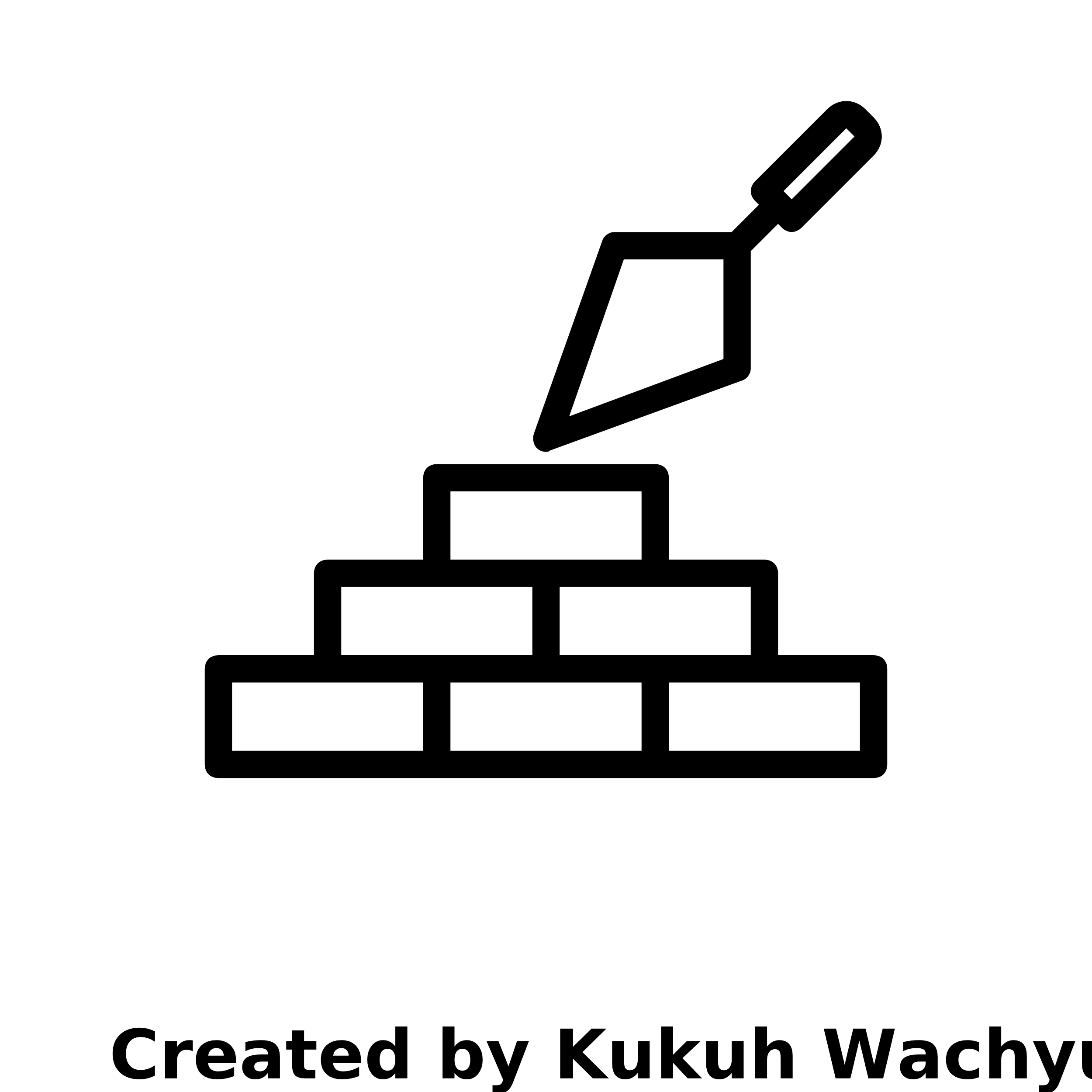 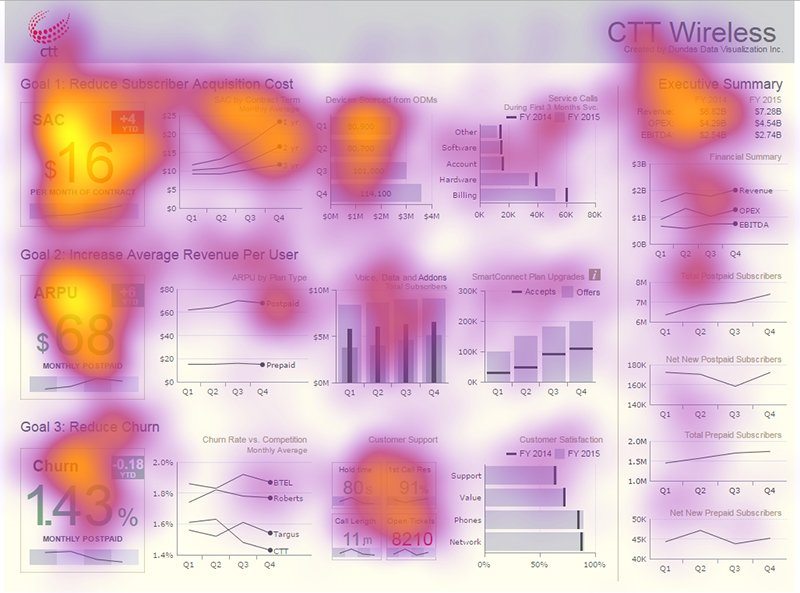 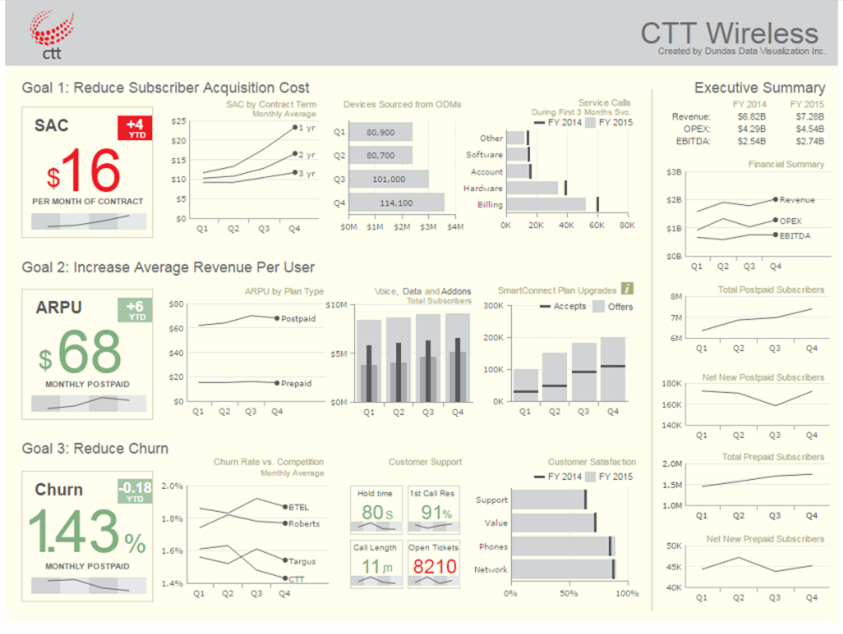 Source
Visual Hierarchy - Arrangement
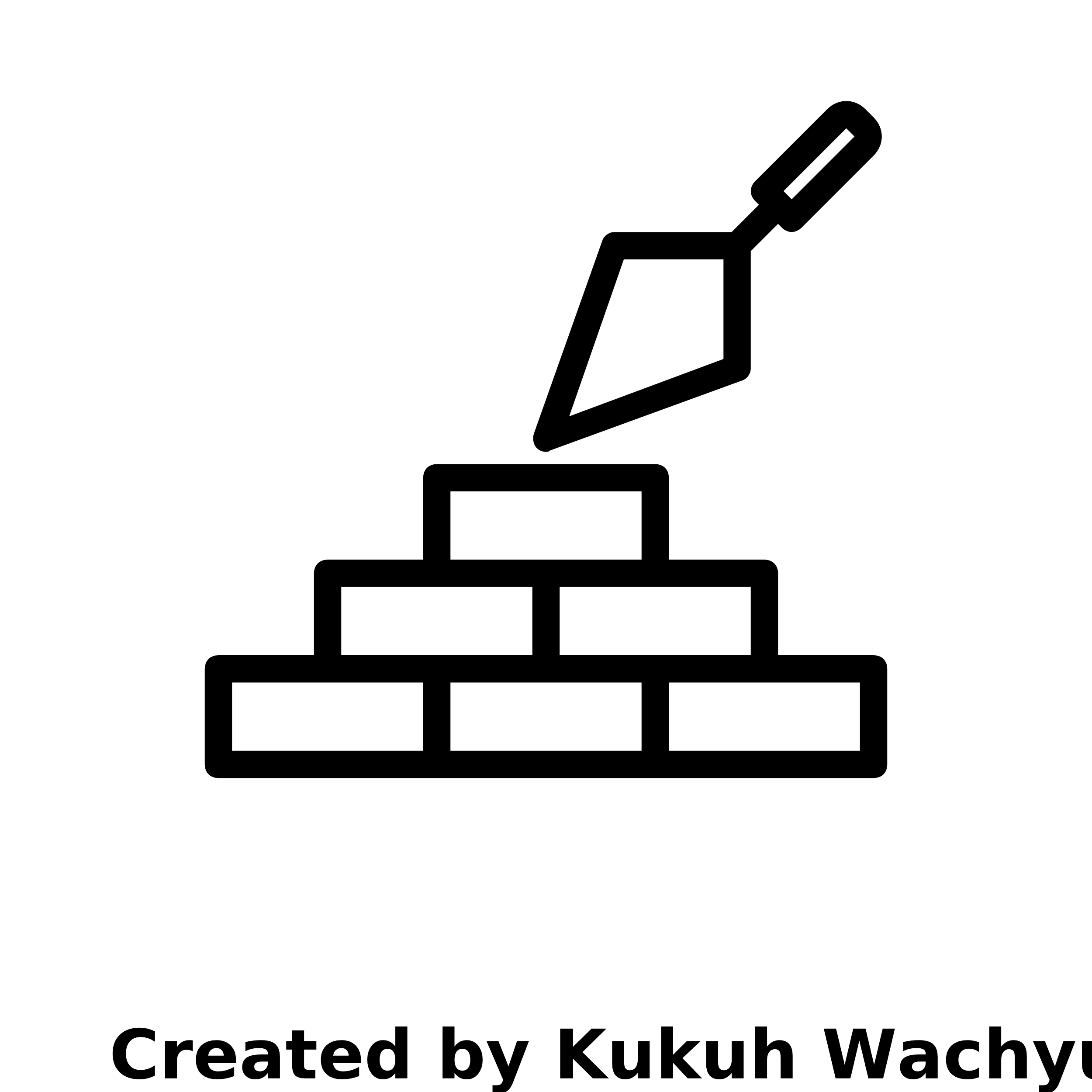 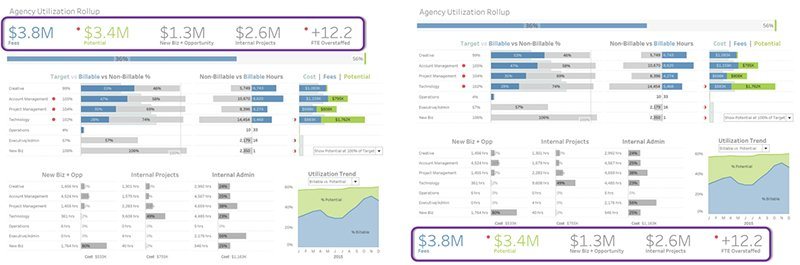 Big numbers at the top:
Seen
3x 
faster
Analysed
2.5x 
longer
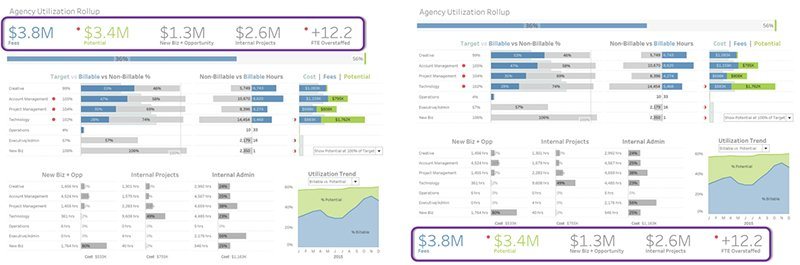 Source
Arrangement of visuals
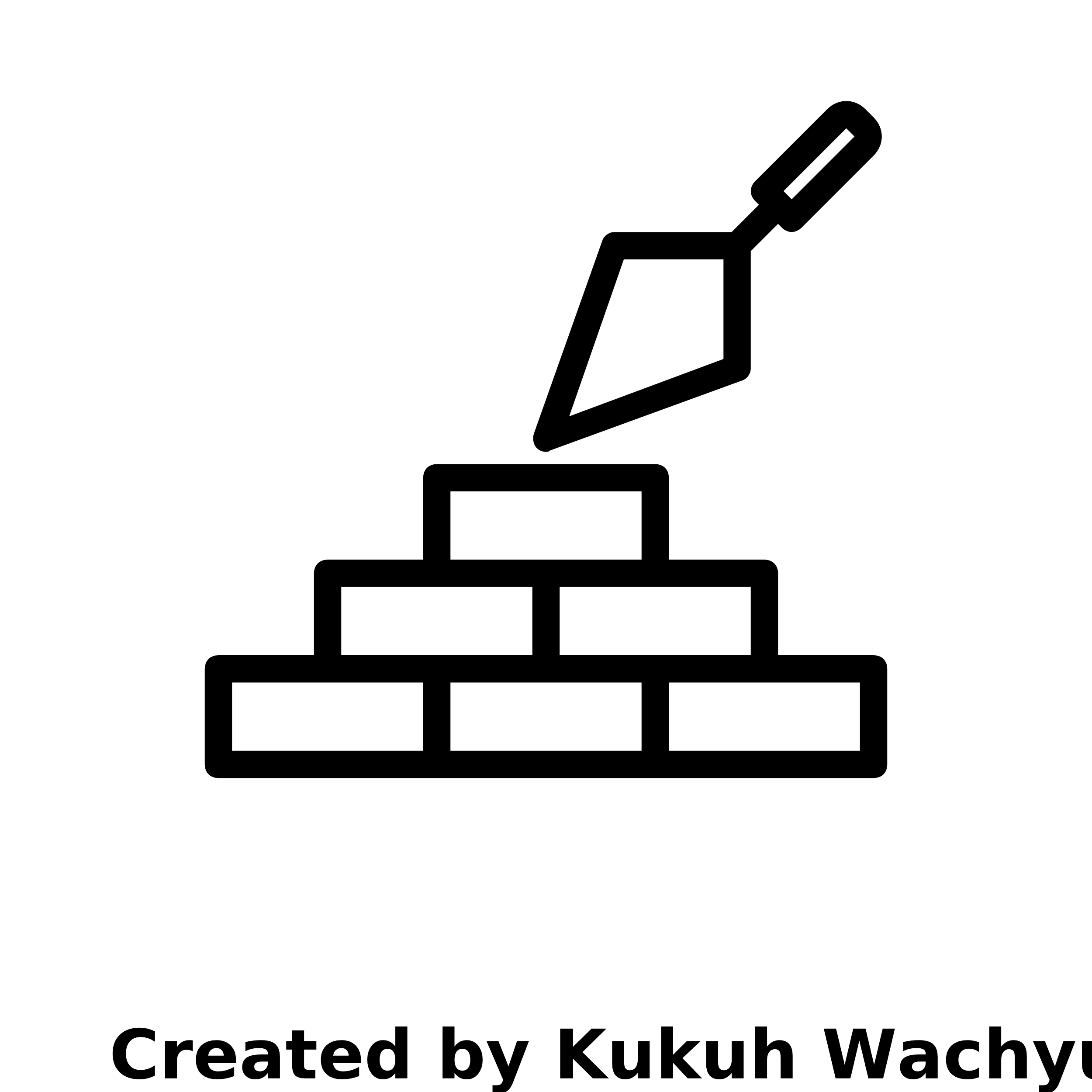 Top left of the page is important for user attention
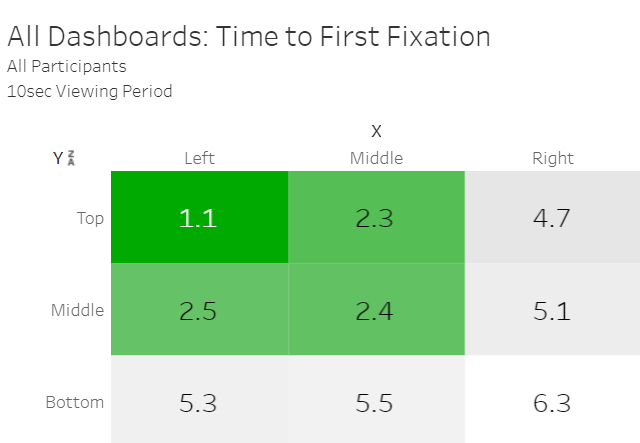 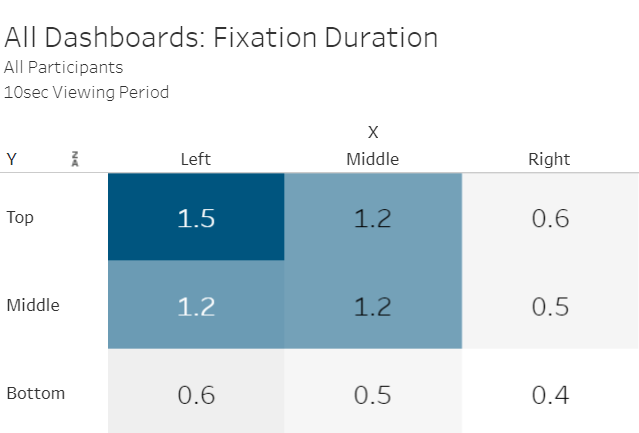 Source:1,2
Arrangement of visuals
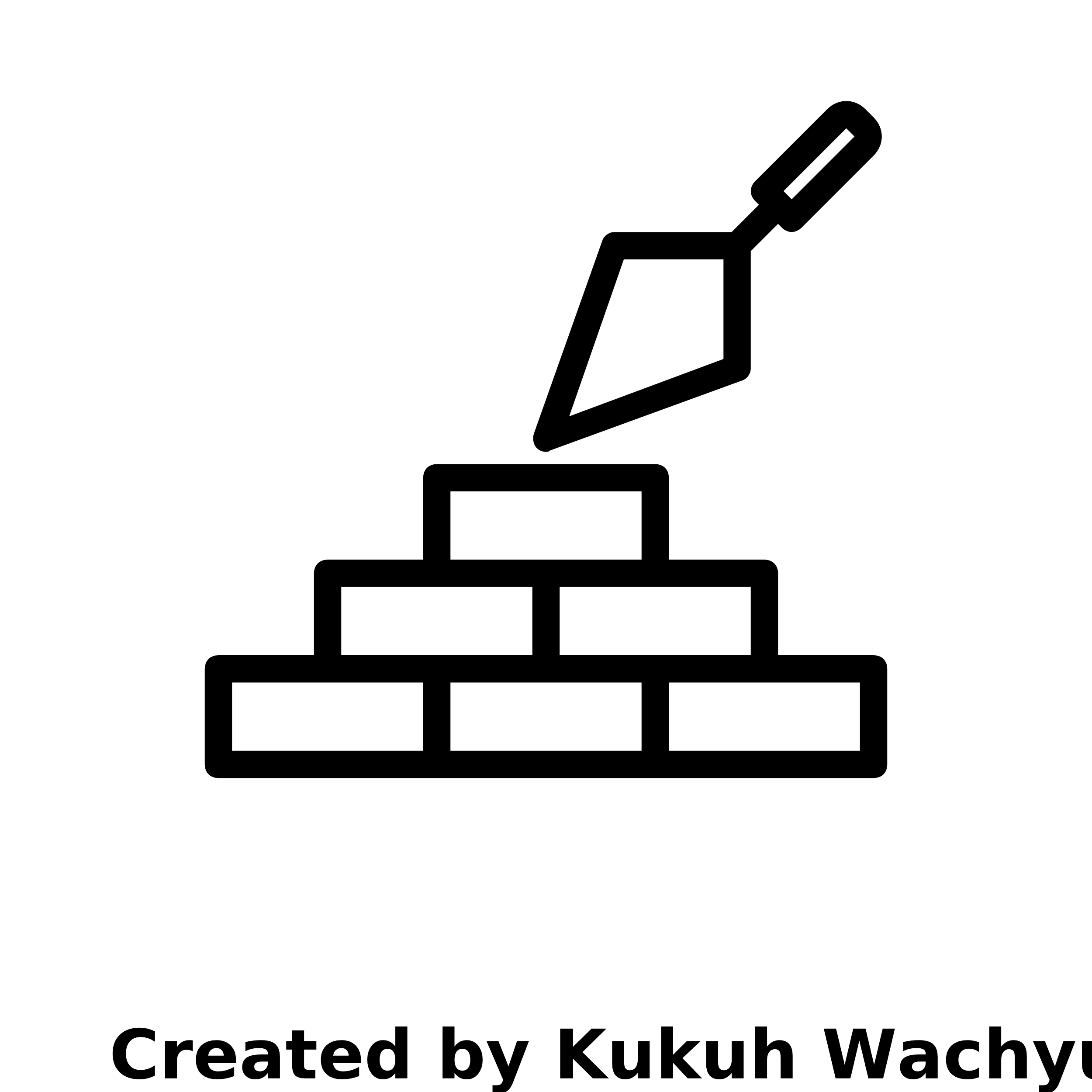 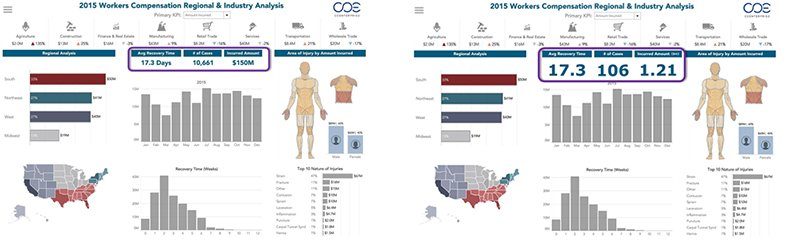 Larger font:
Seen
1.4x 
faster
Analysed
2x 
longer
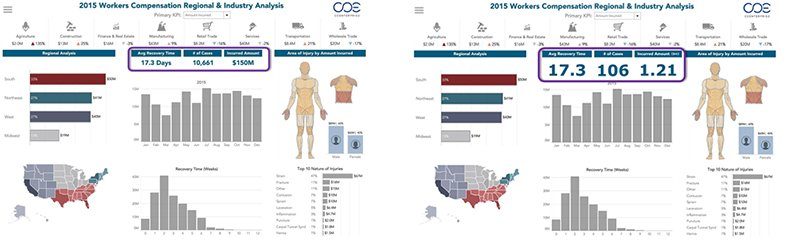 BIGGER elements attract more 
user attention
Source
Arrangement of visuals
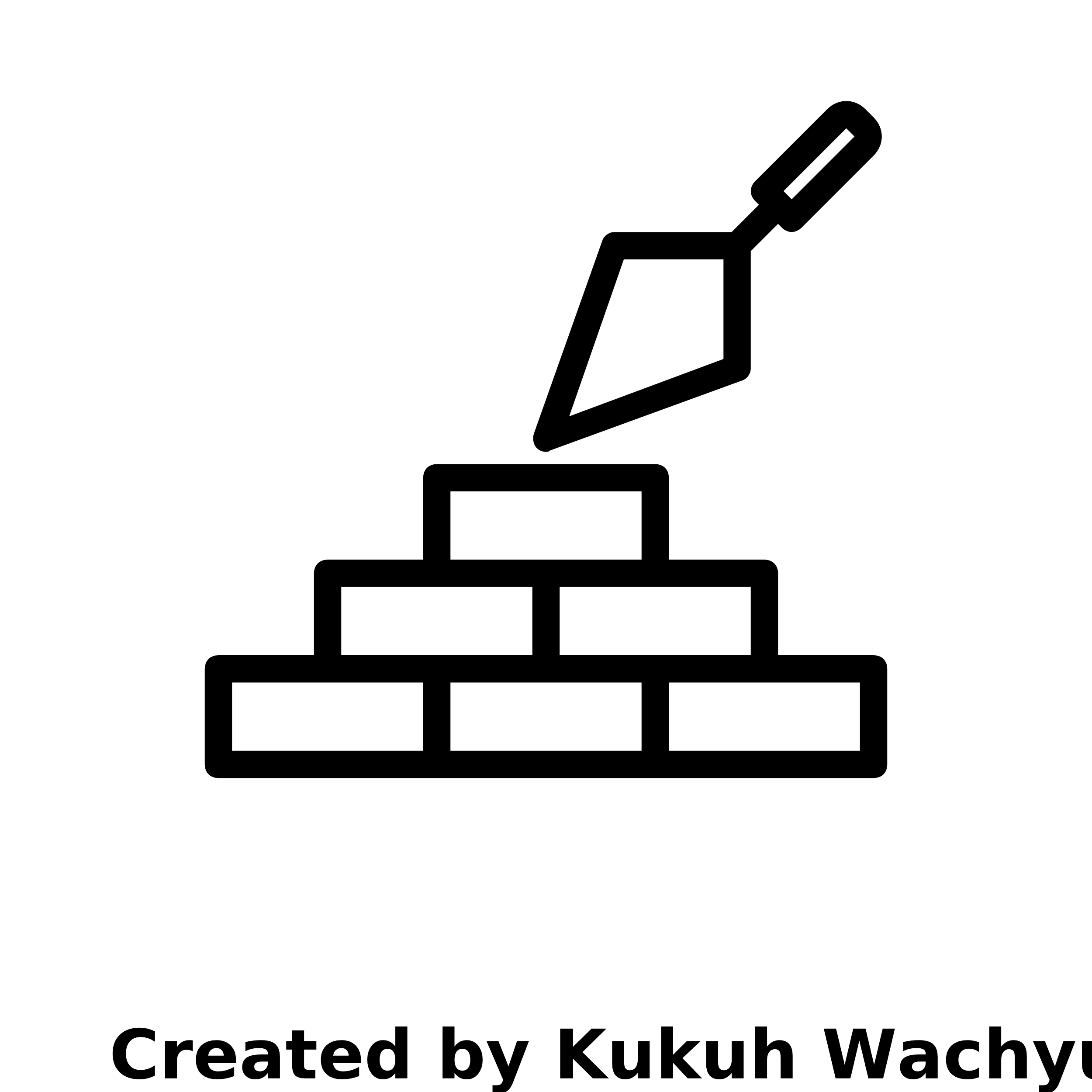 Research caveats:
Unguided analysis for 10 seconds
150 participants
Report design influences results 
Top/left focus predominant in western culture
3. Finishes
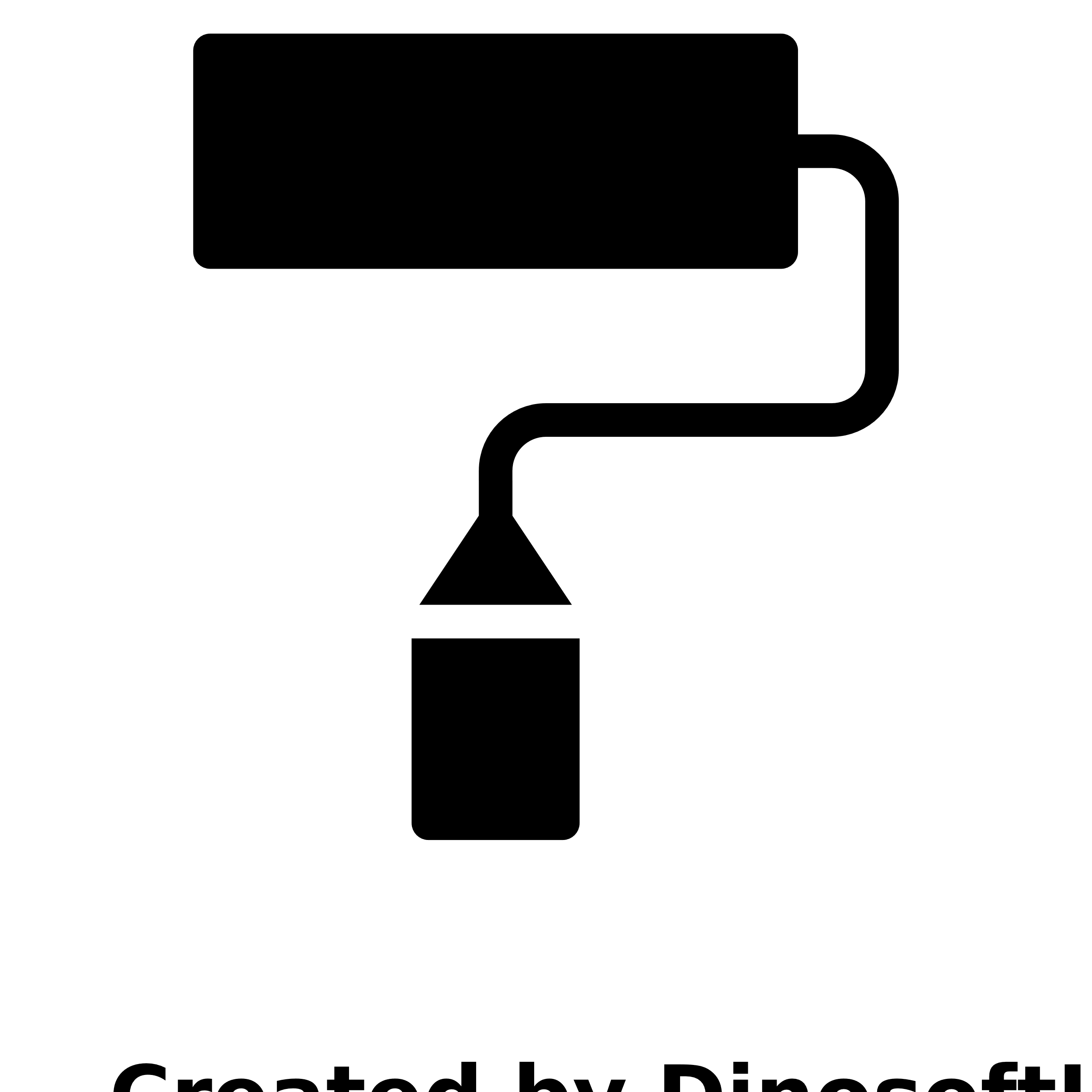 Pick the right visual
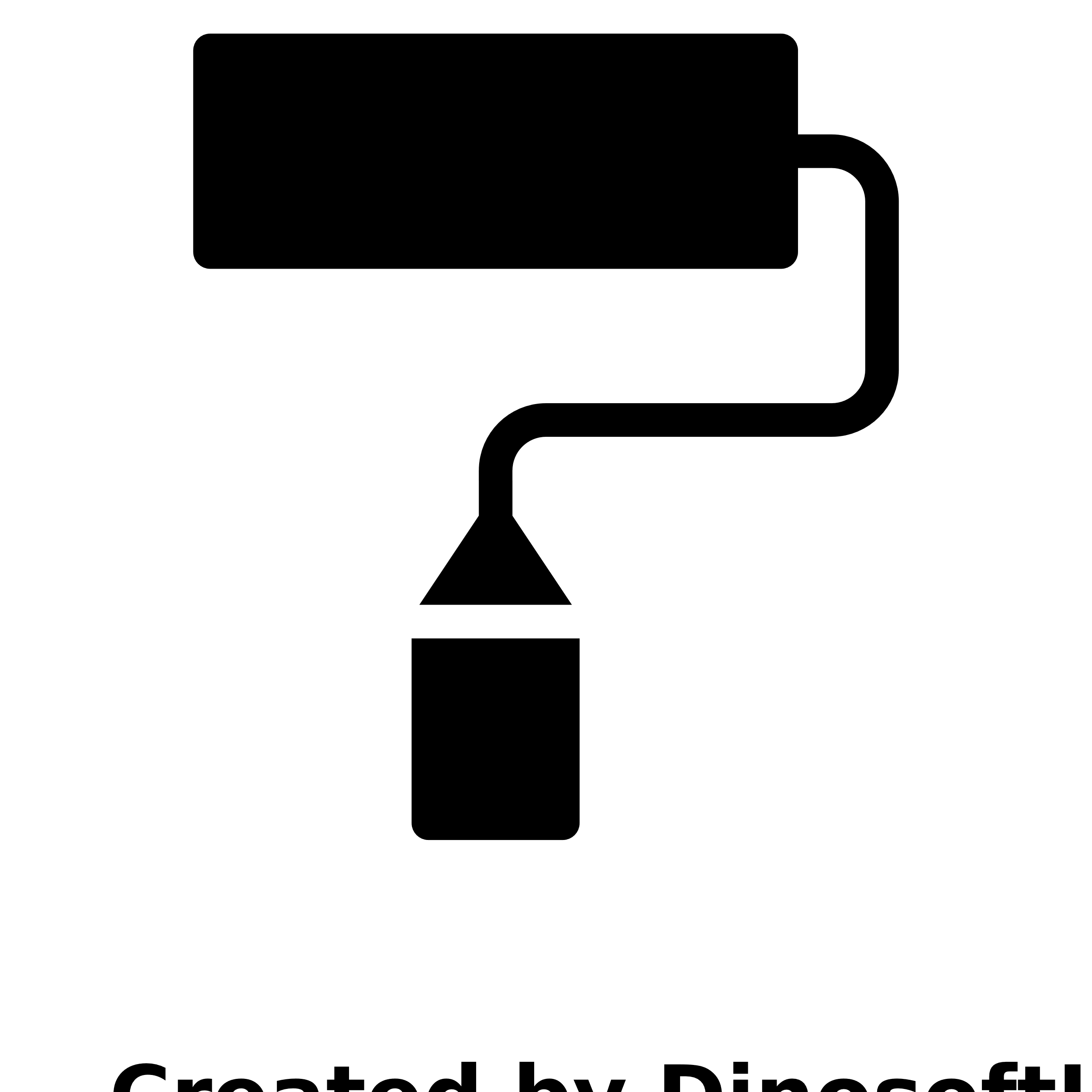 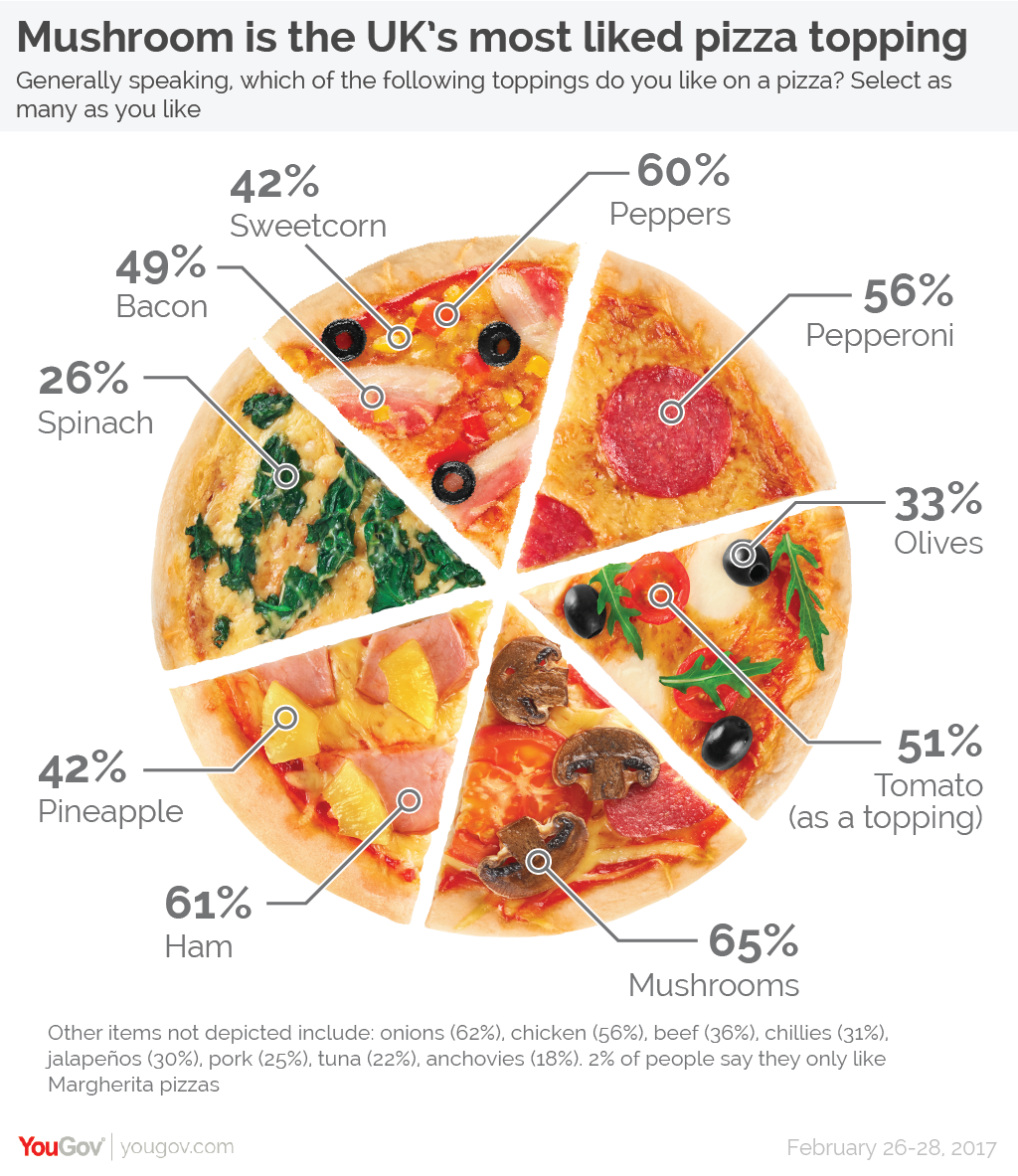 Source
Pick the right visual
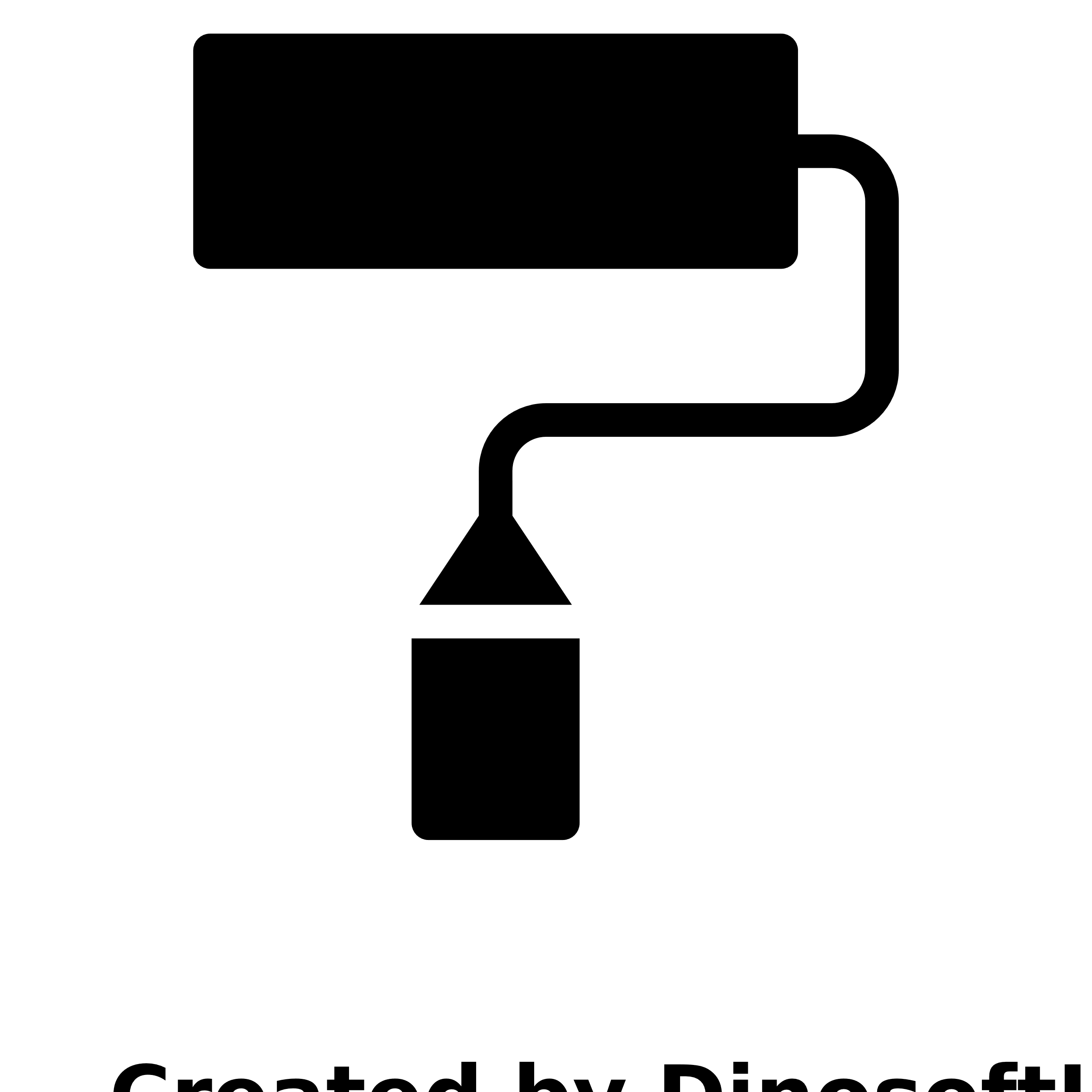 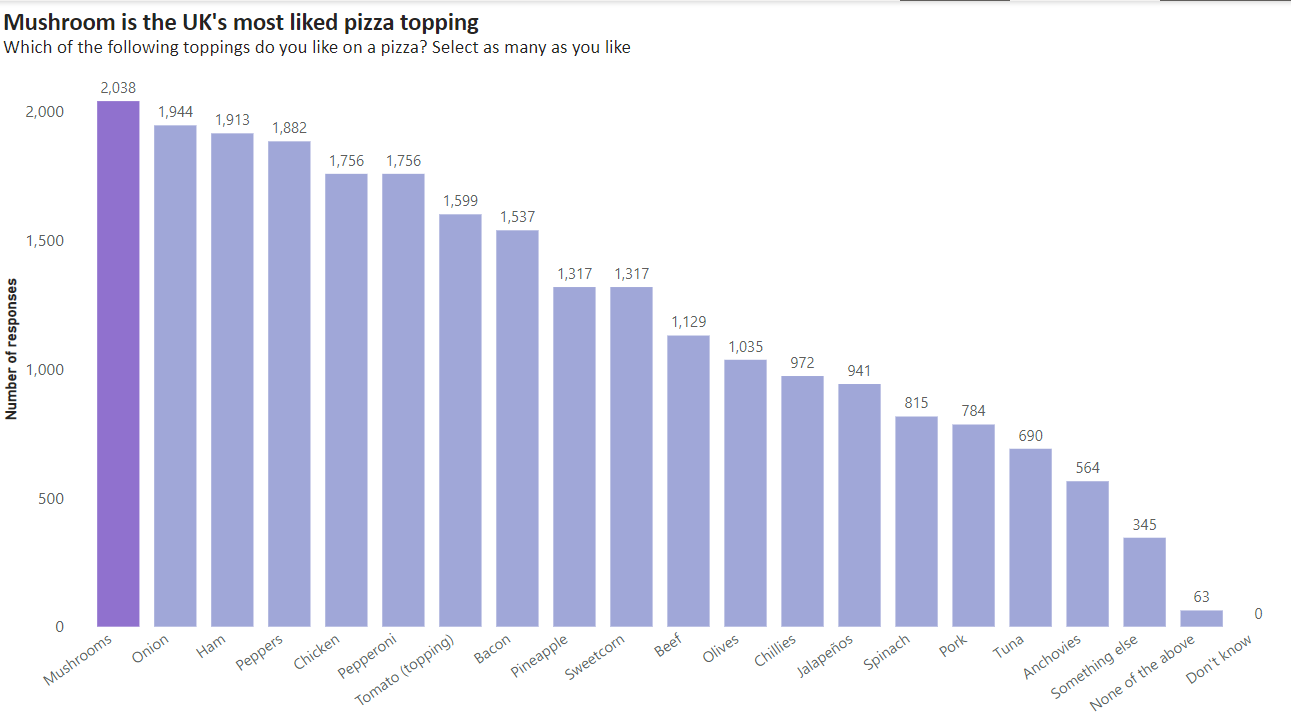 Pick the right visual
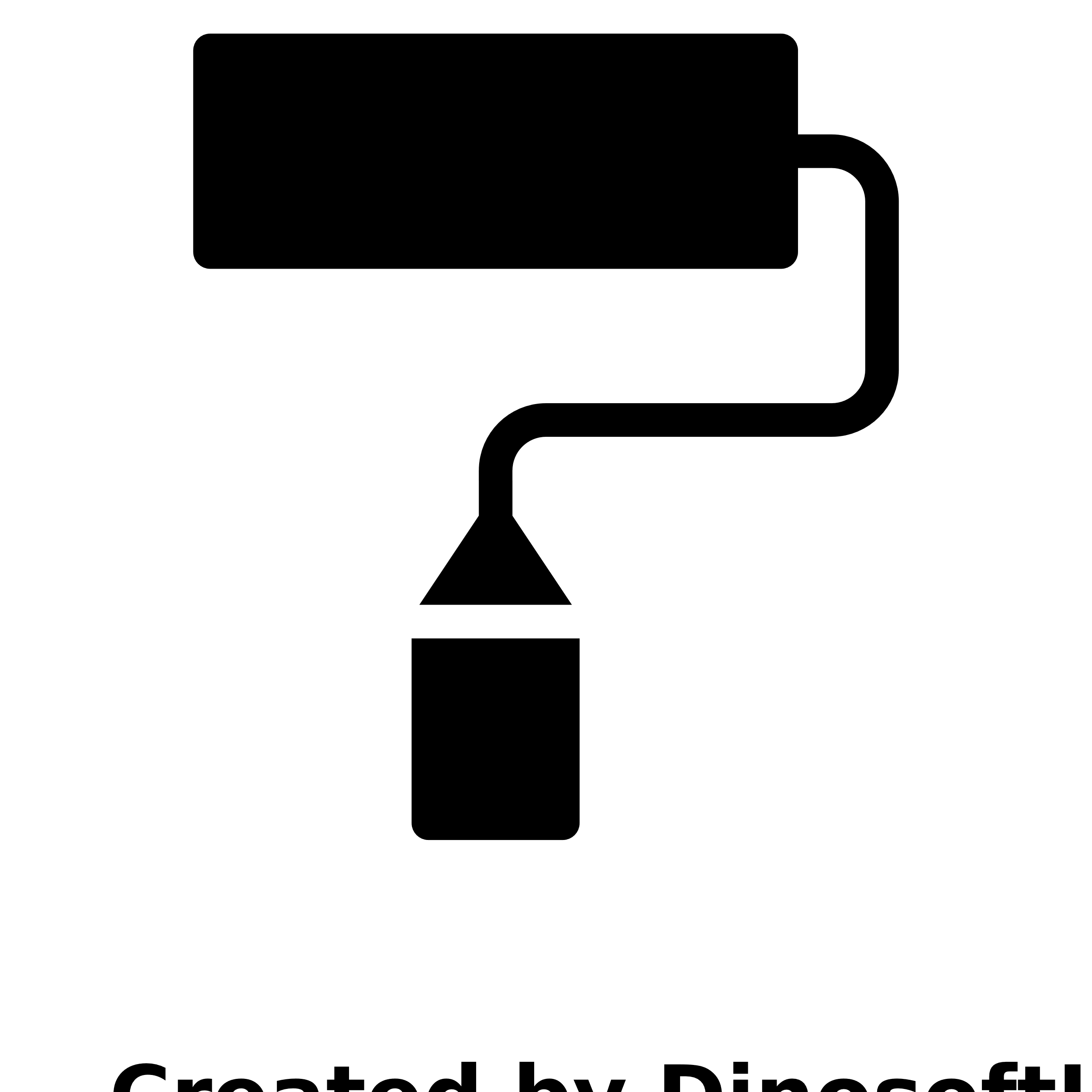 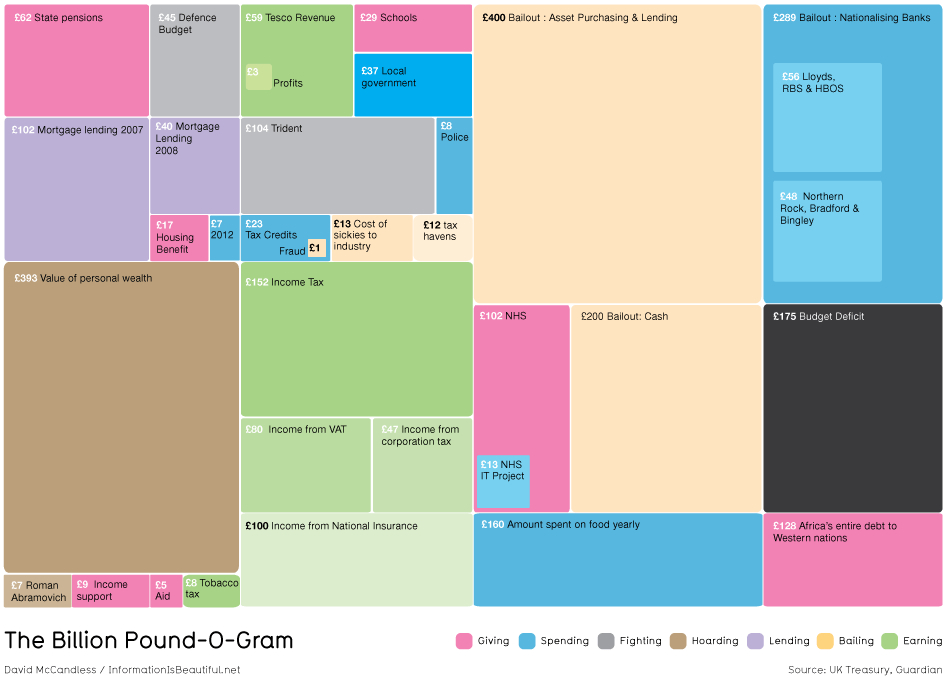 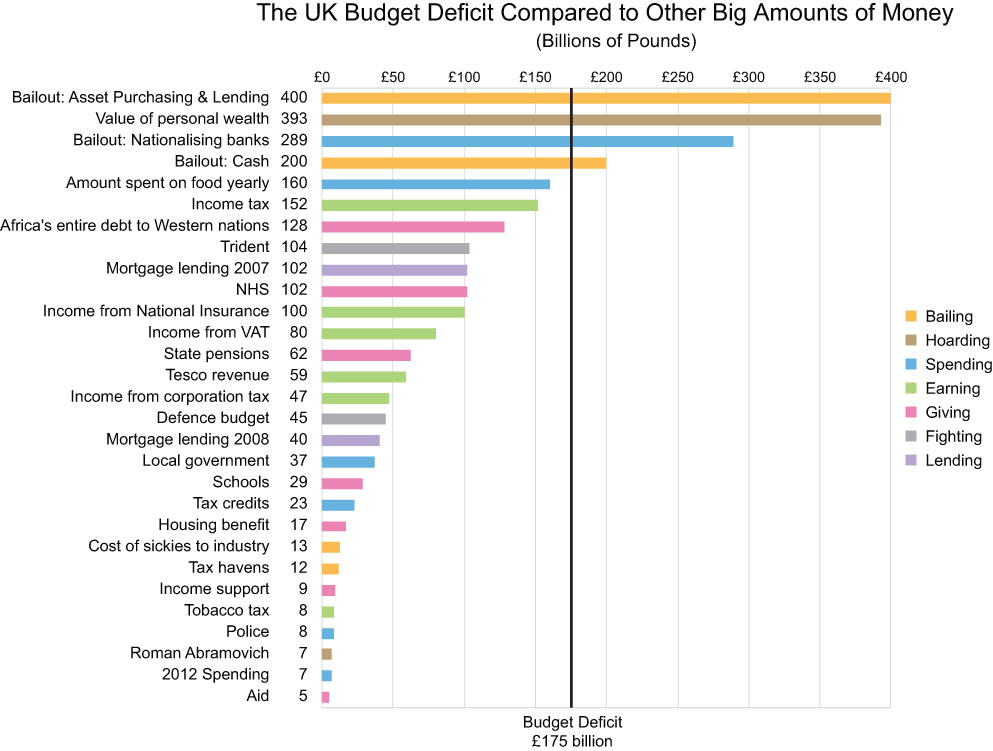 Source
[Speaker Notes: The following chart was created for the Guardian to help readers understand the size of the British budget deficit (the black rectangle) by comparing it to other large sums of money that are familiar.]
Pick the right visual – online tool
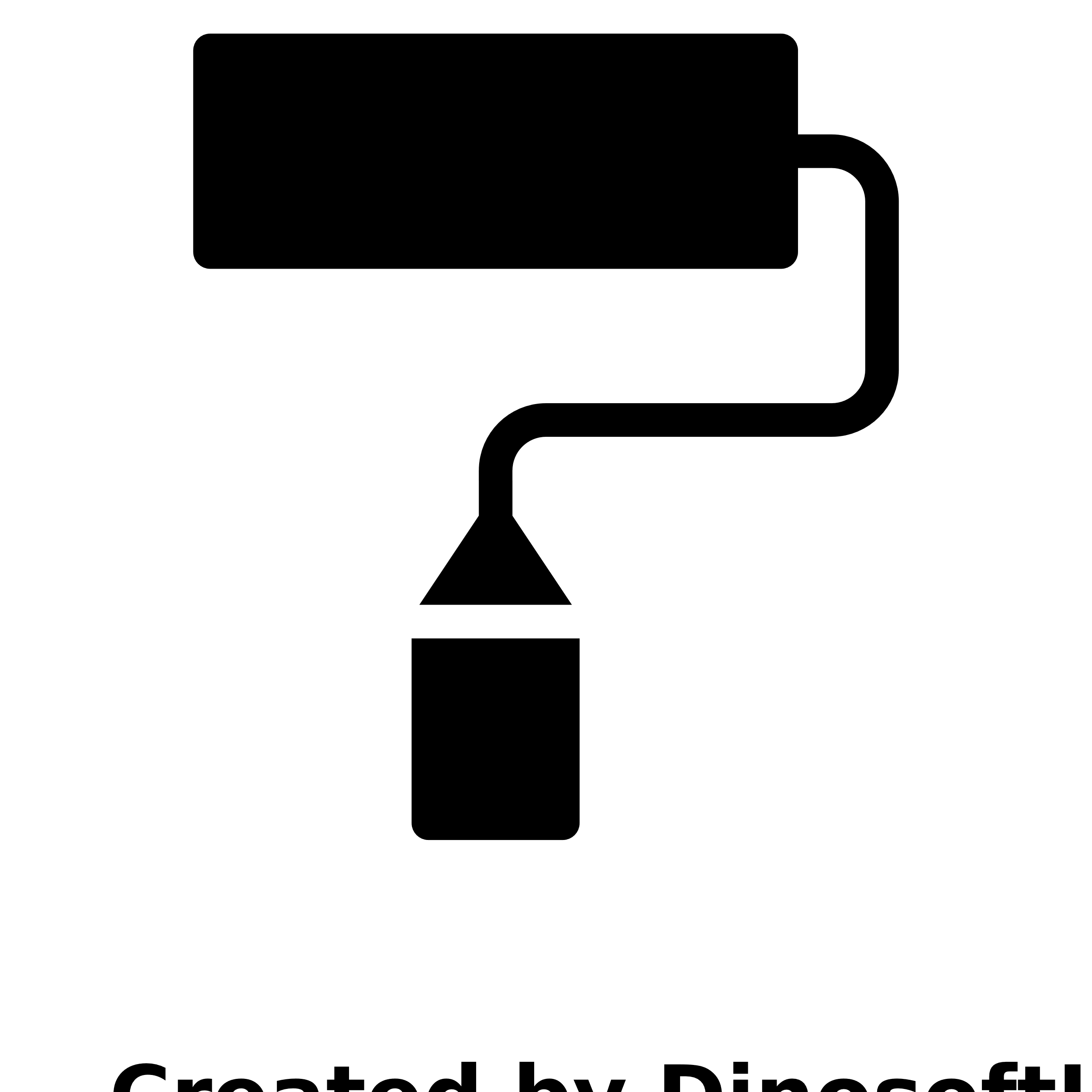 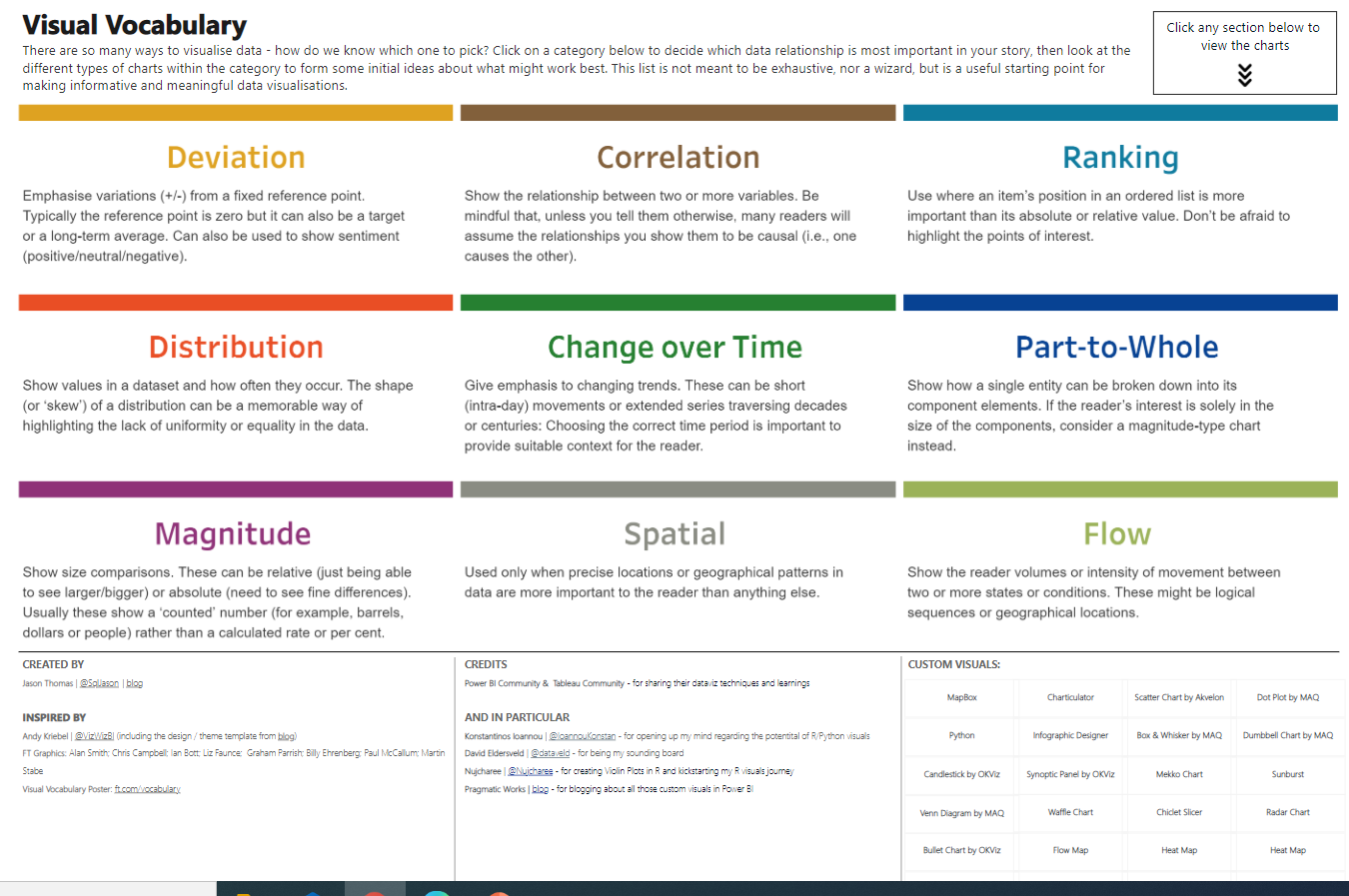 Source
Advanced visuals - presentation
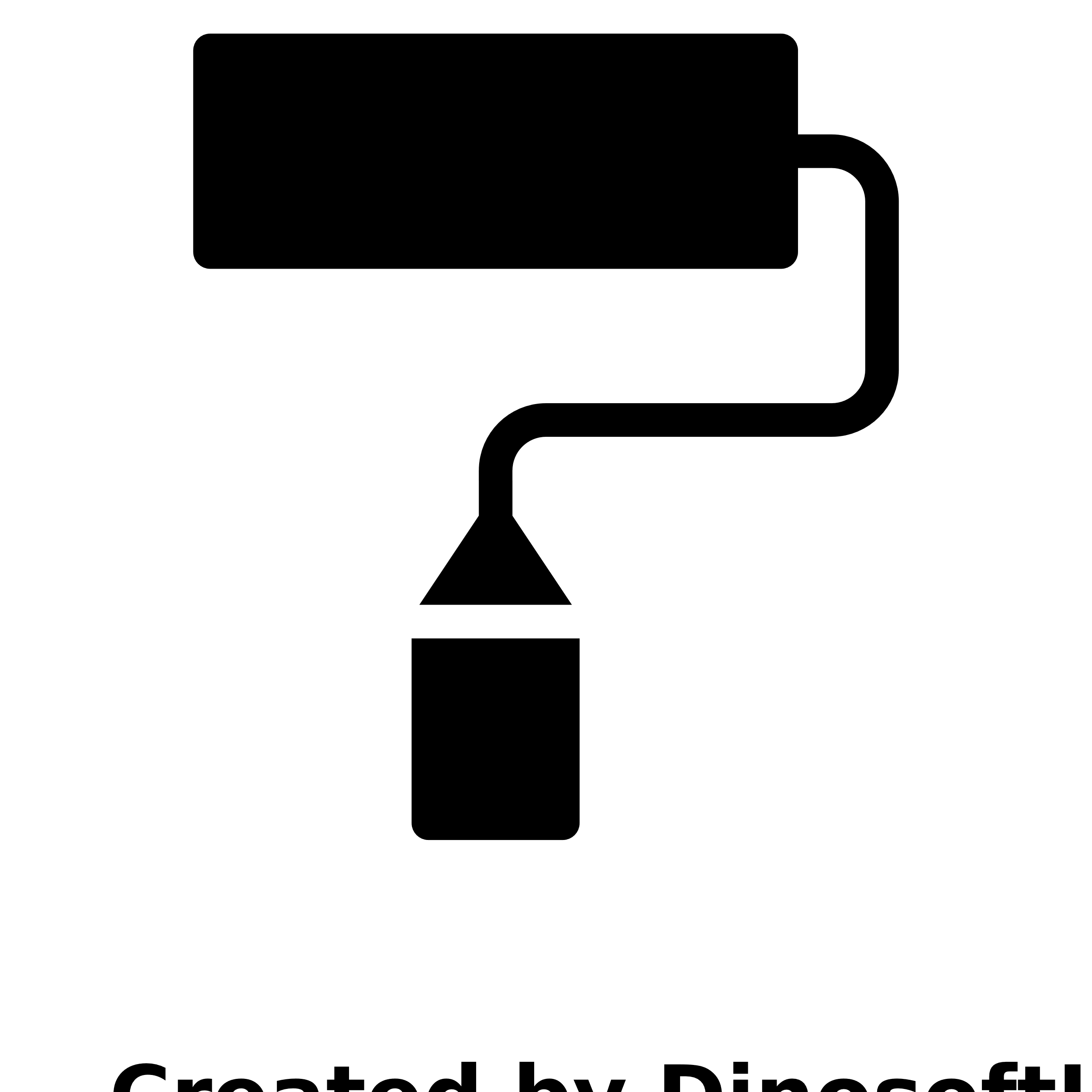 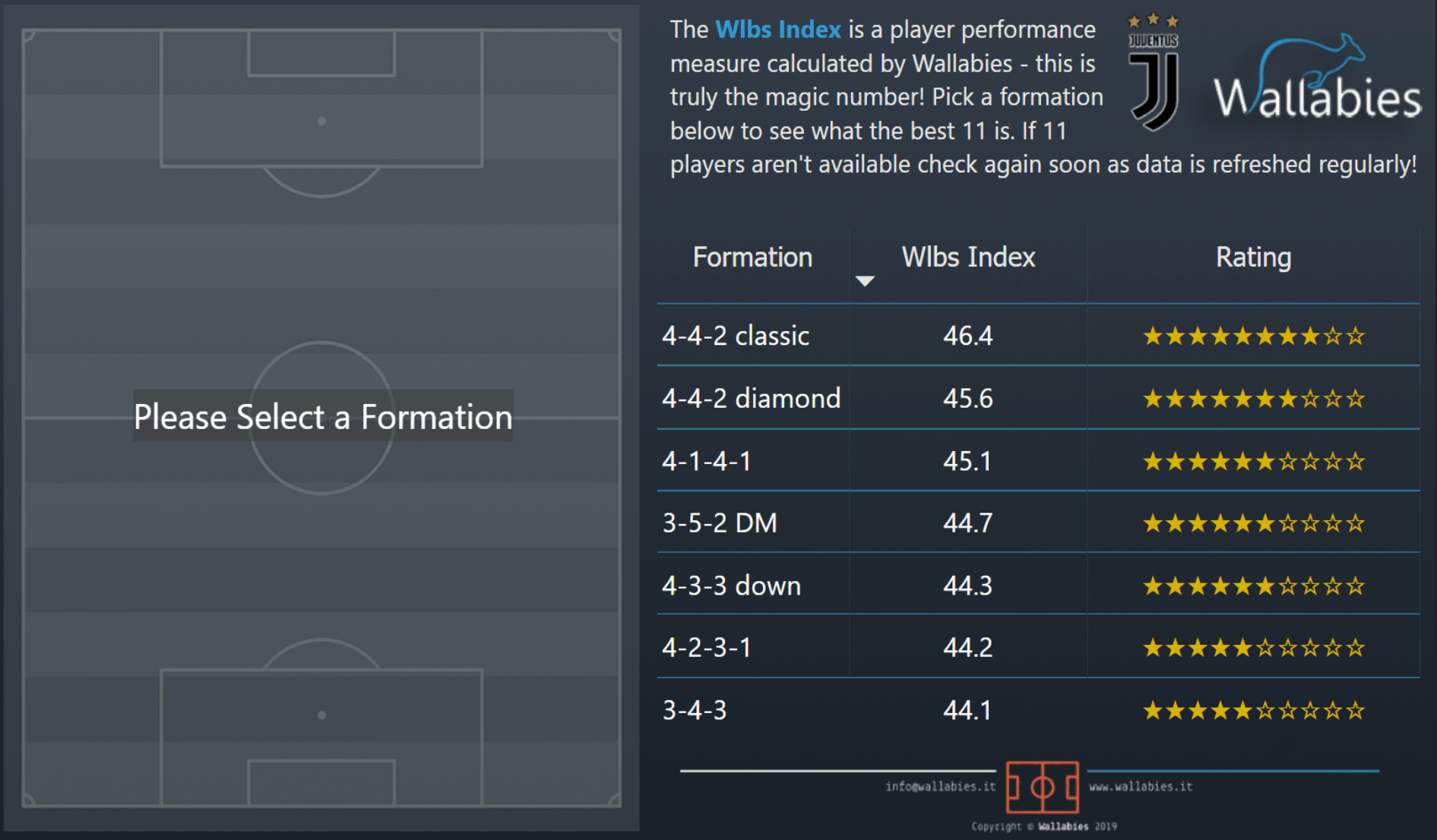 Source
Advanced visuals – video series
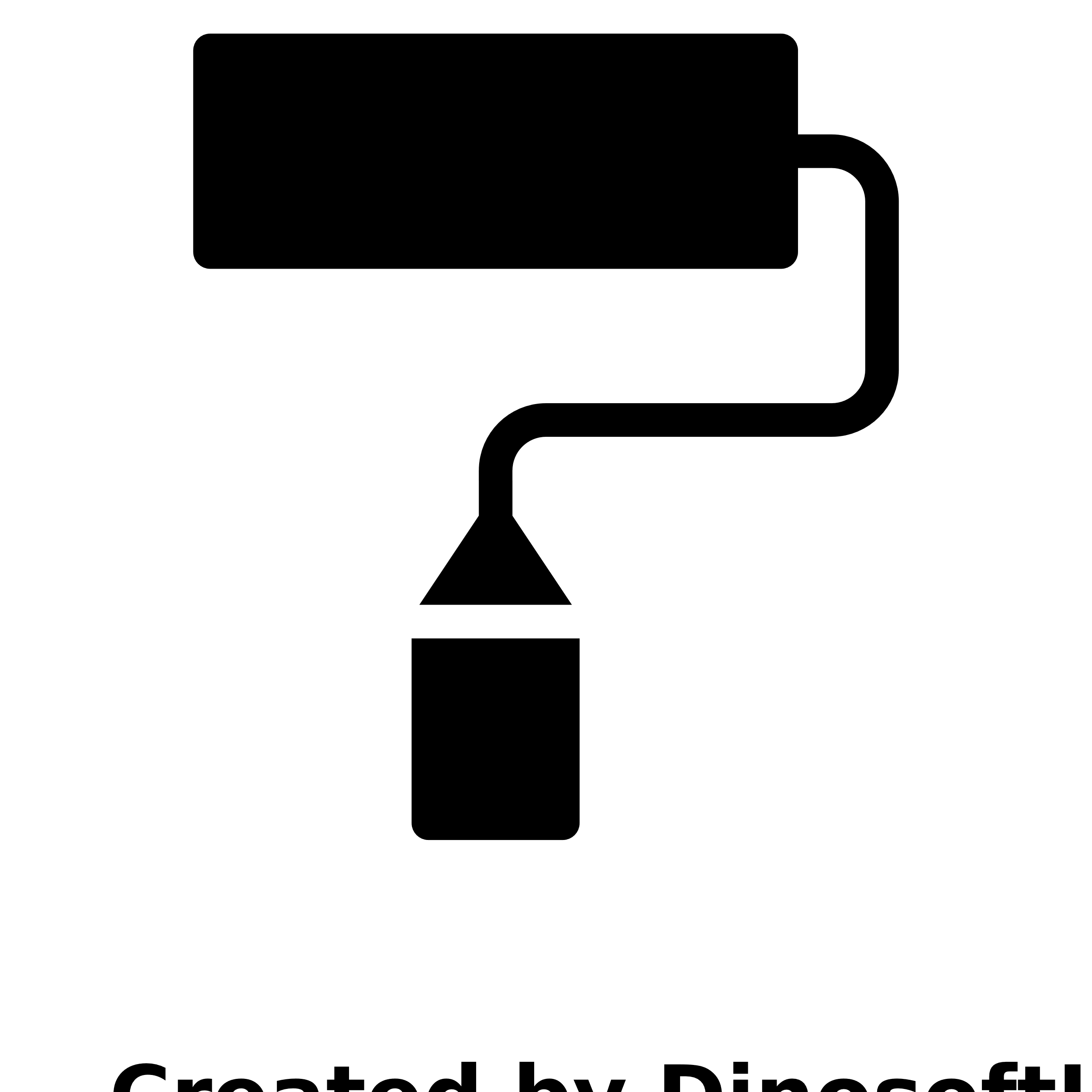 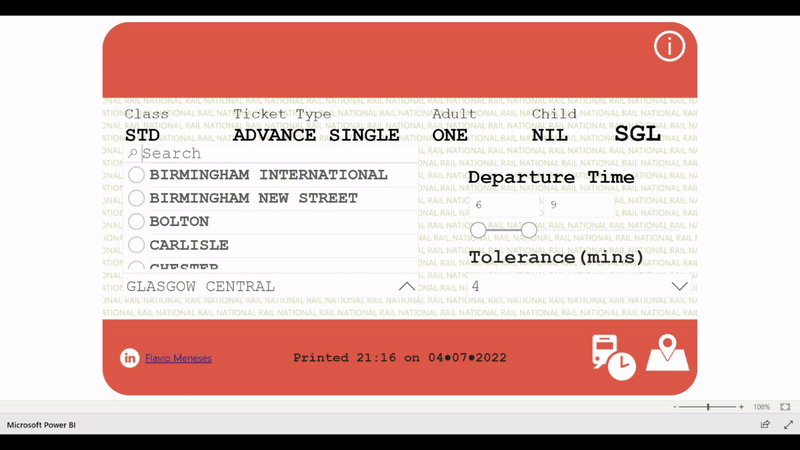 Source
Colour
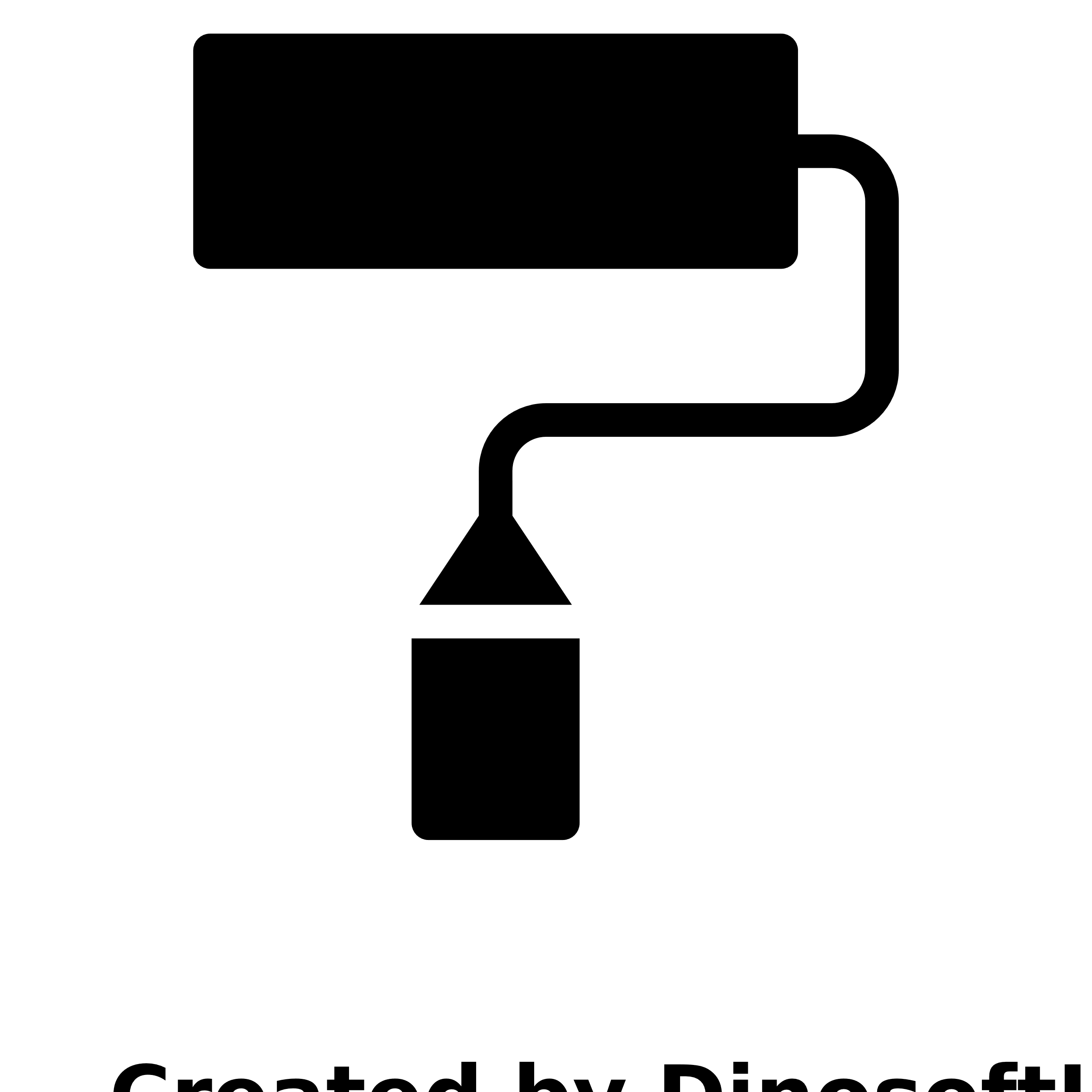 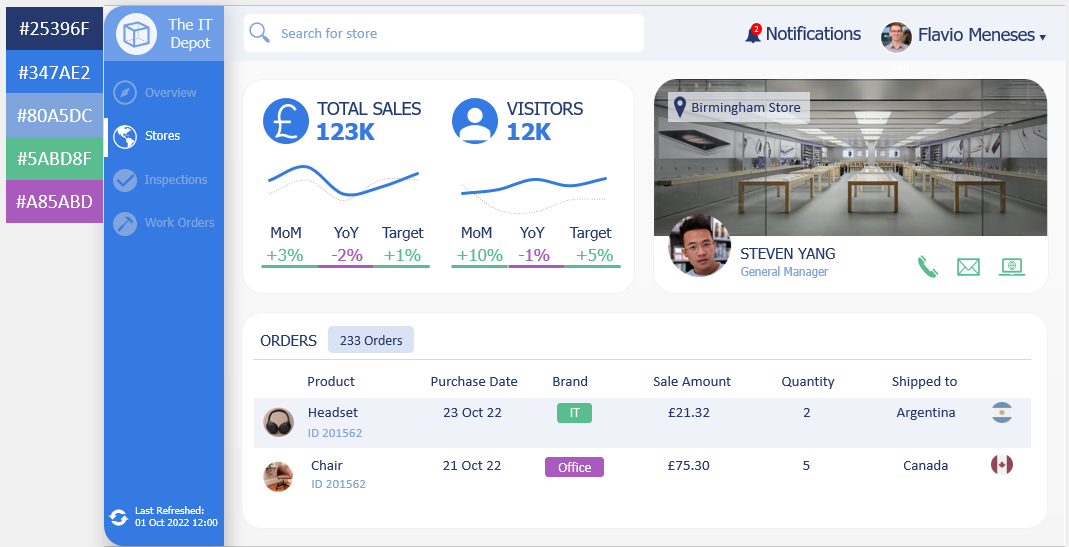 Colour
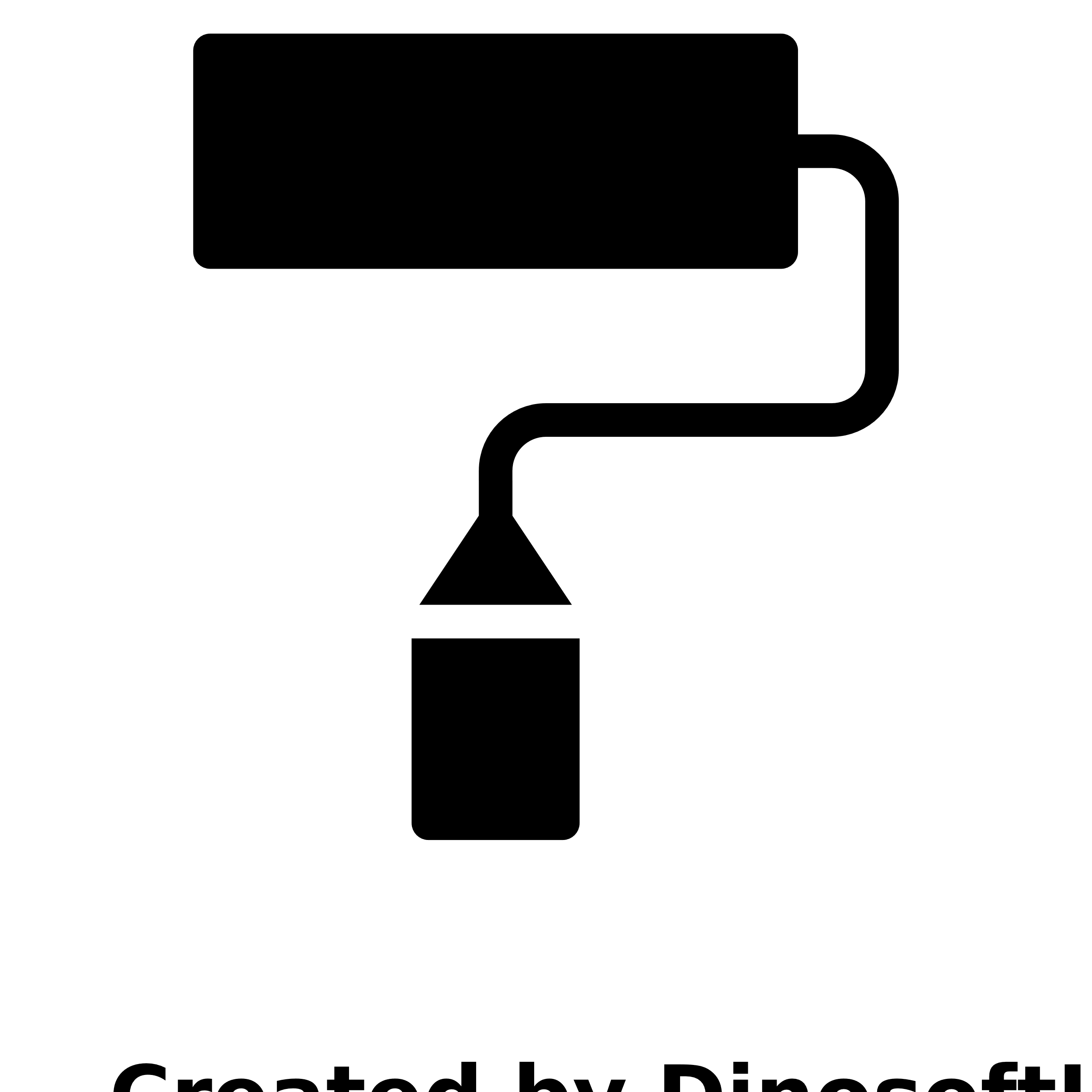 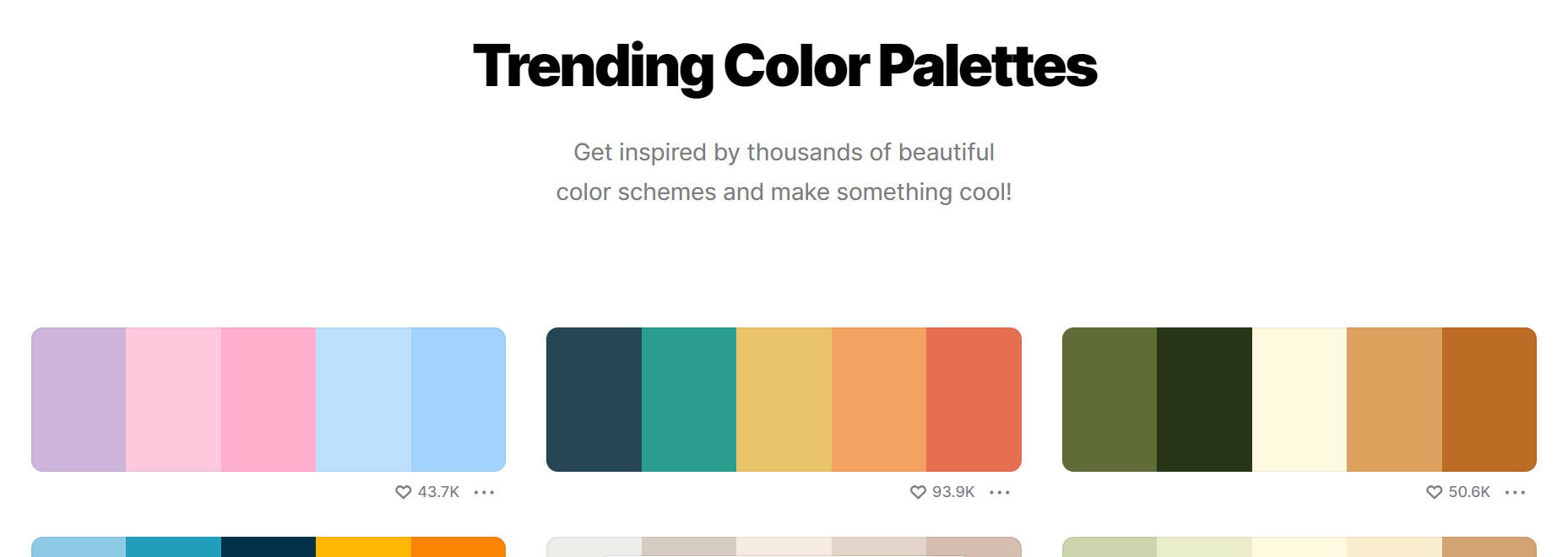 Source
Colour
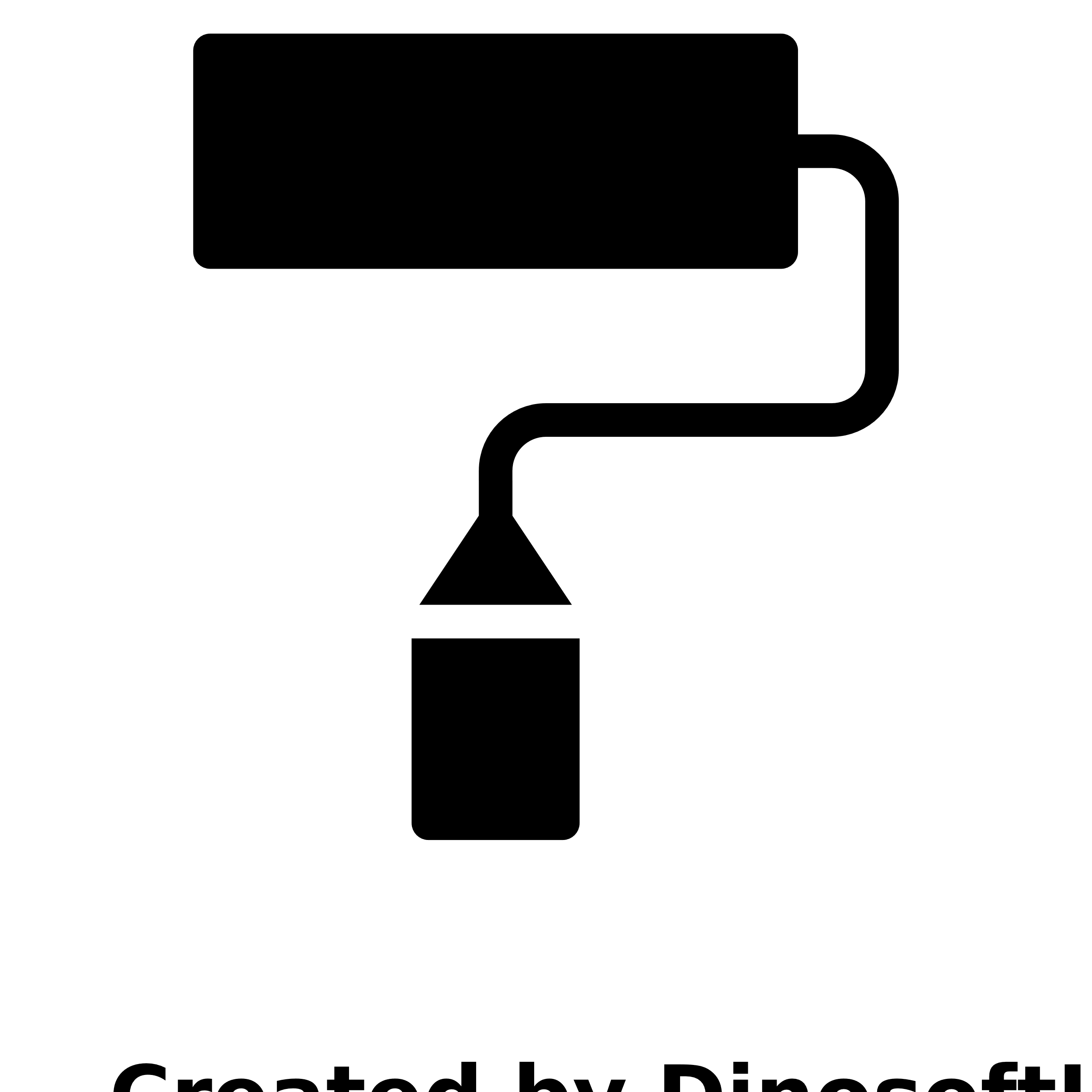 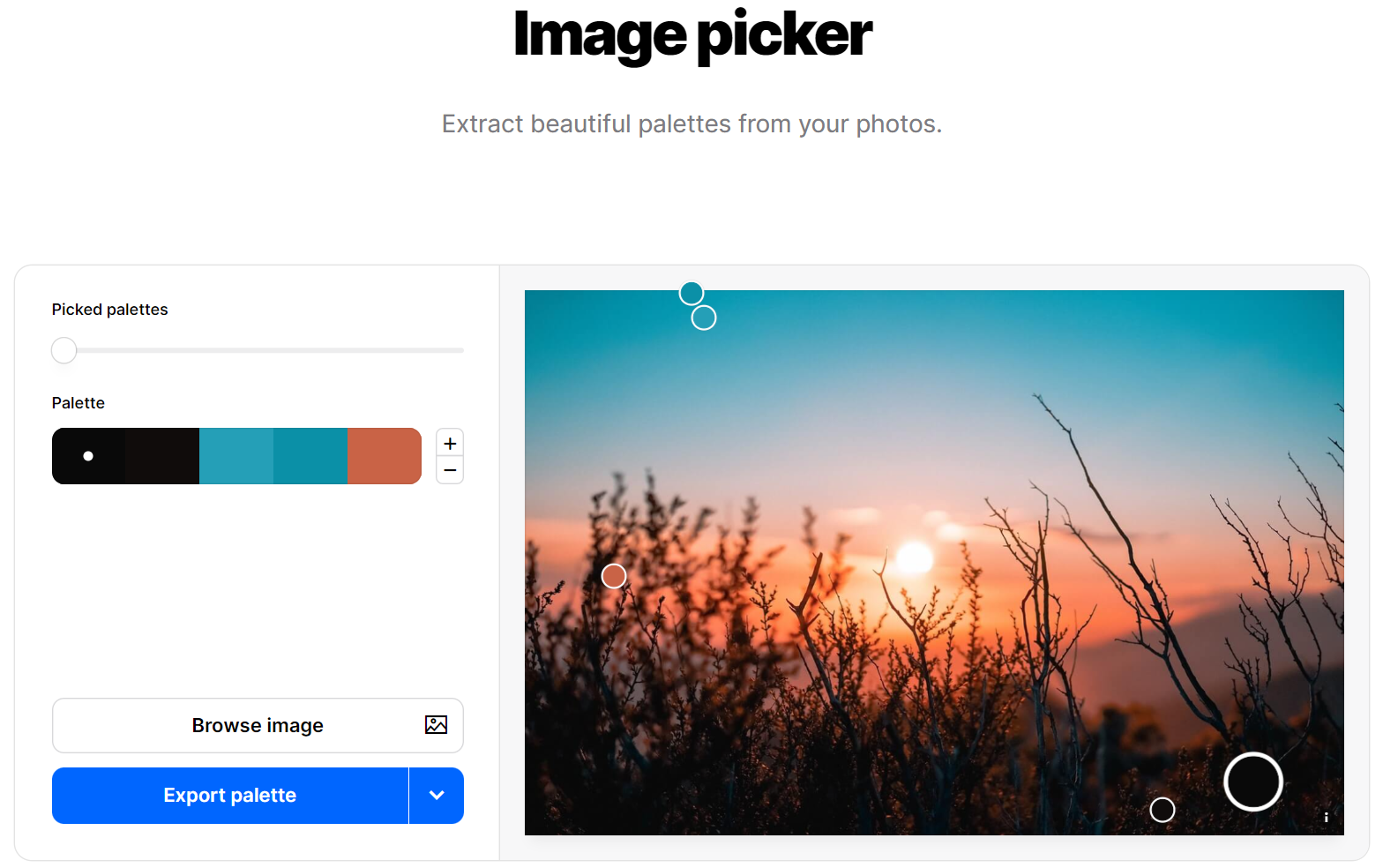 Source
Colour
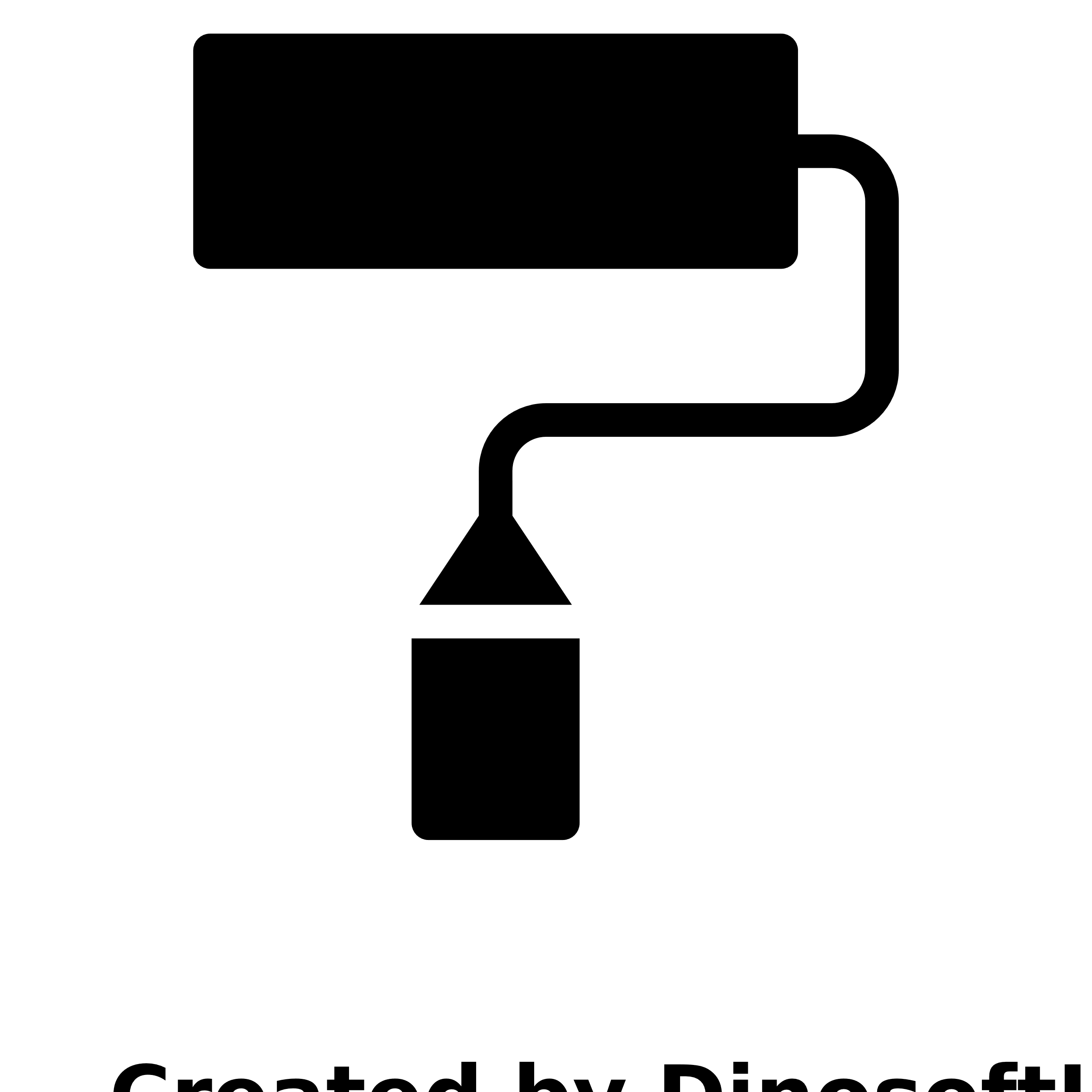 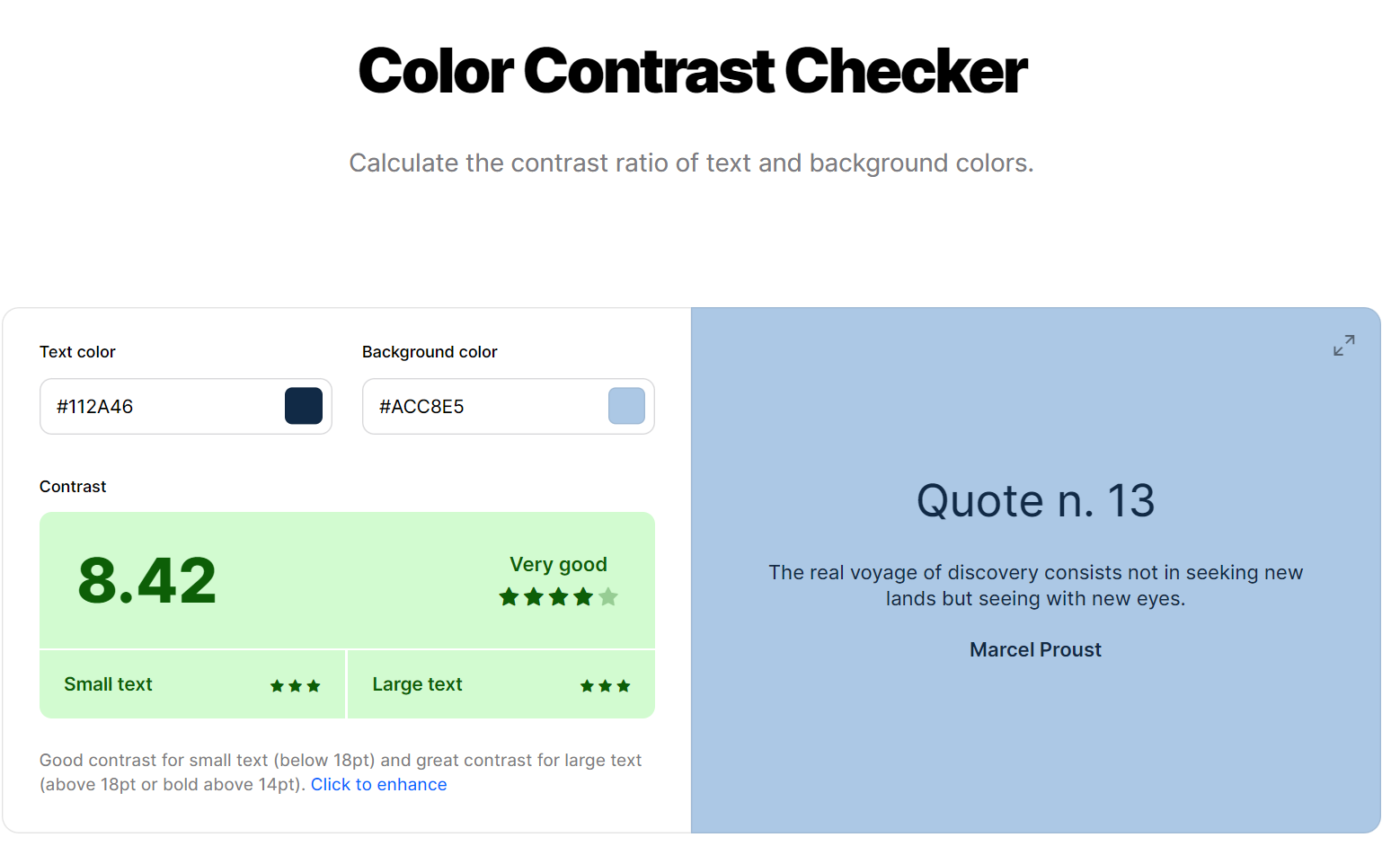 Source
Accessibility
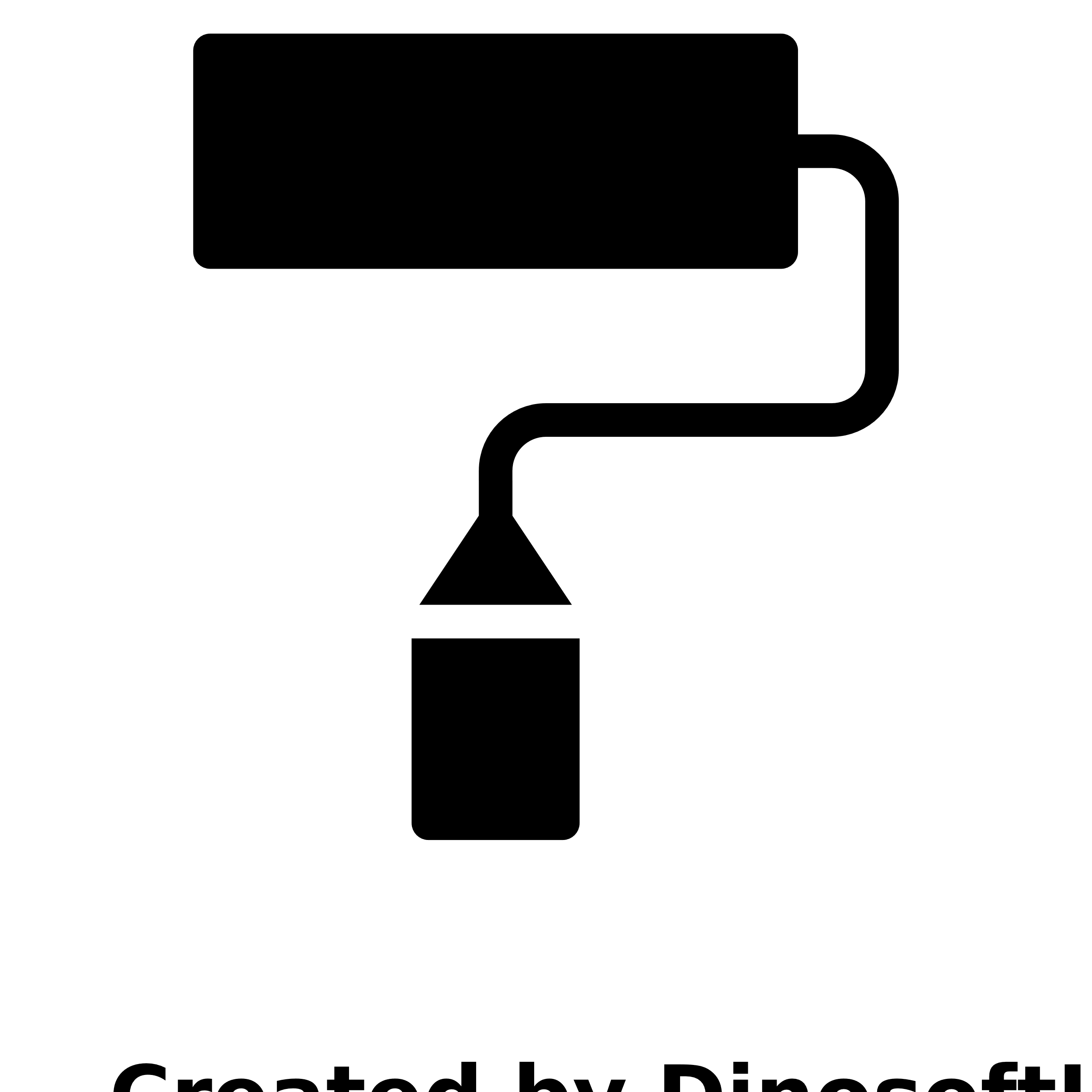 At least 1 in 5 people in the UK have a long-term illness, impairment or disability
The accessibility regulations came into force for public sector in September 2018
Failure to comply means breach of the Equality Act 2010 and the Disability Discrimination Act 1995
Same exceptions to the regulations apply
Source
Accessibility - Requirements
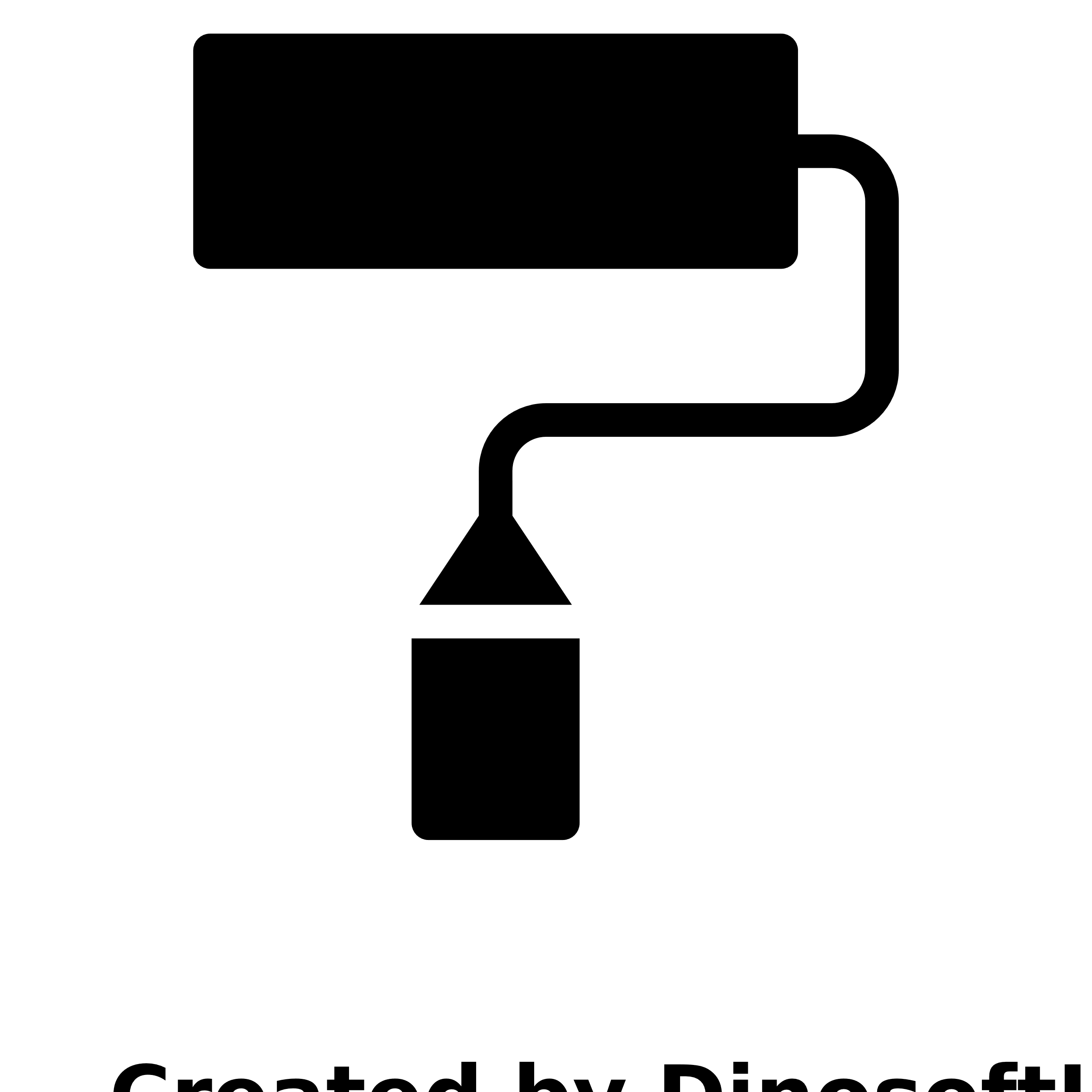 Publish an accessibility statement that explains how accessible your website or mobile app is
Meet the Web Content Accessibility Guidelines 2.1 - Level AA
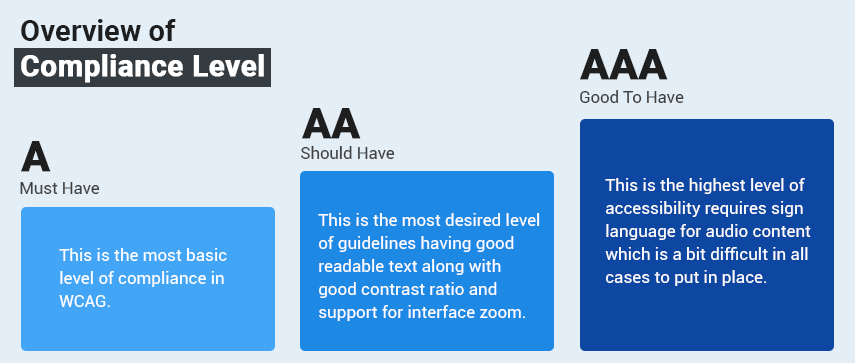 Source: 1,2
Accessibility - Guidance
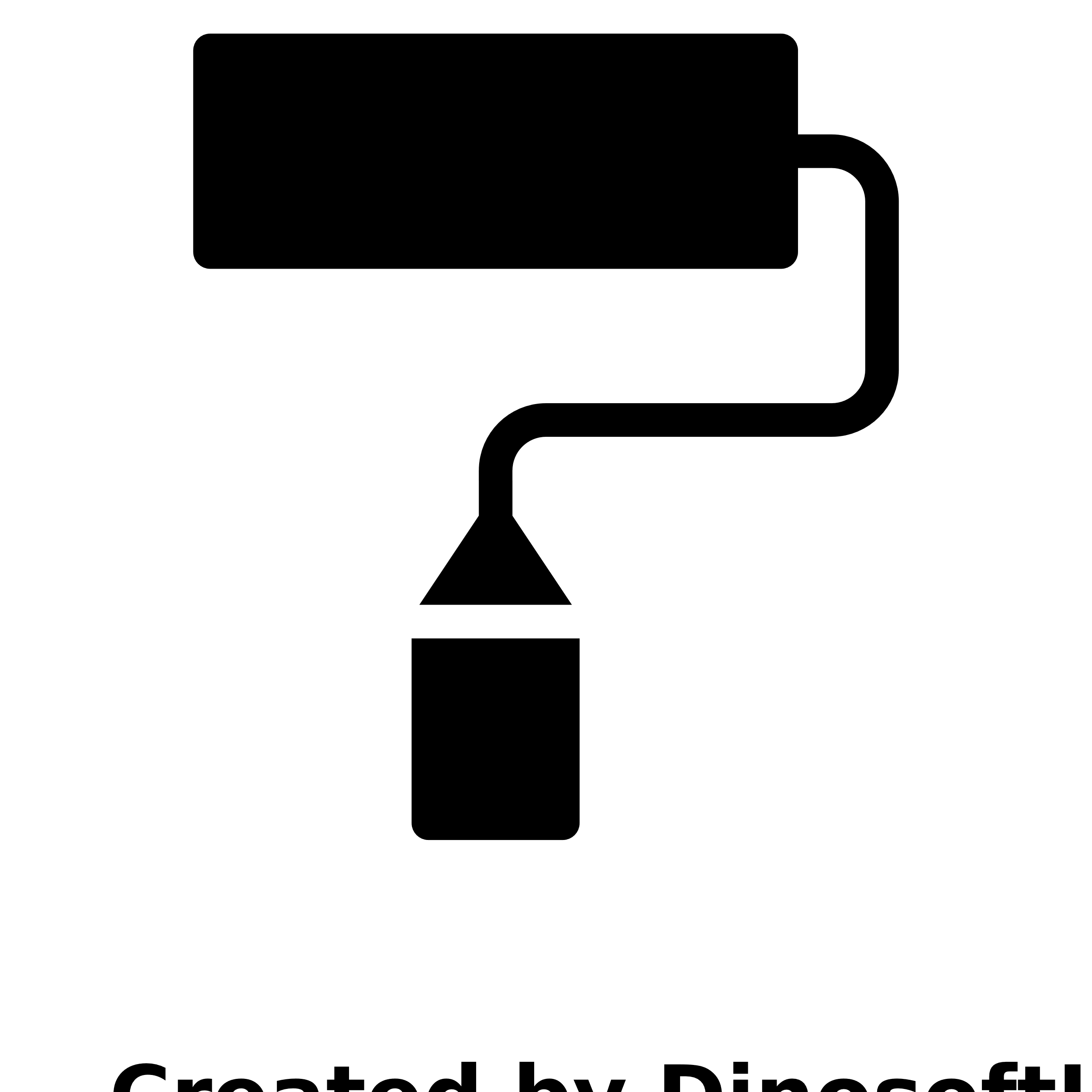 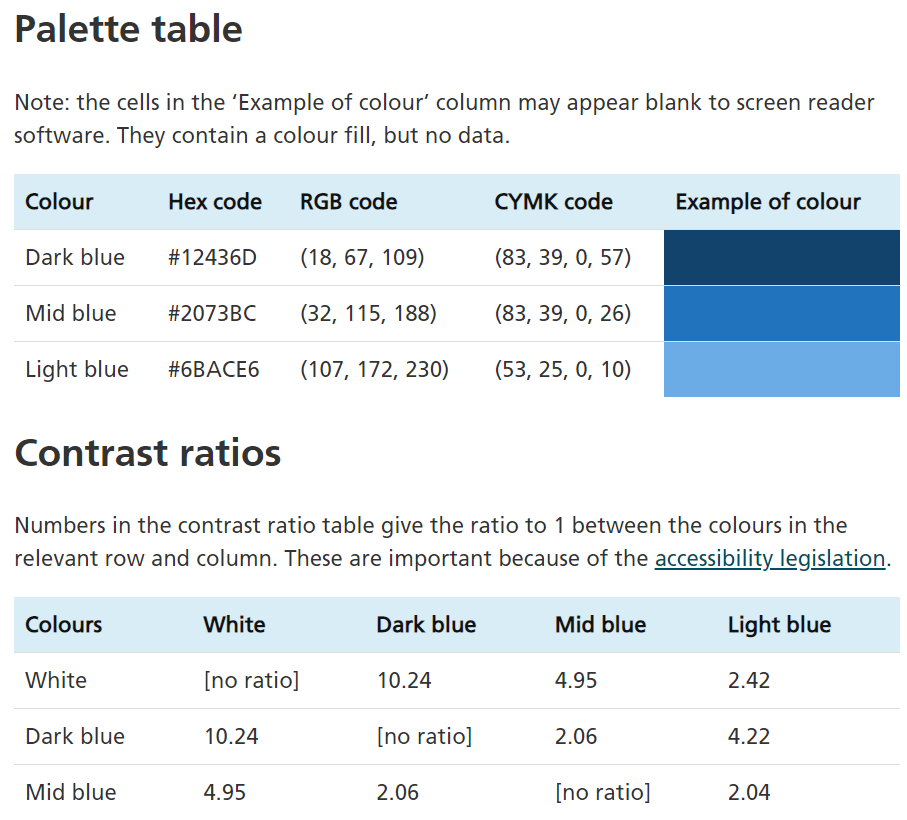 Government Analysis Function has useful guidelines applicable to data visualisation:
Charts
Colours
Accessibility - Example
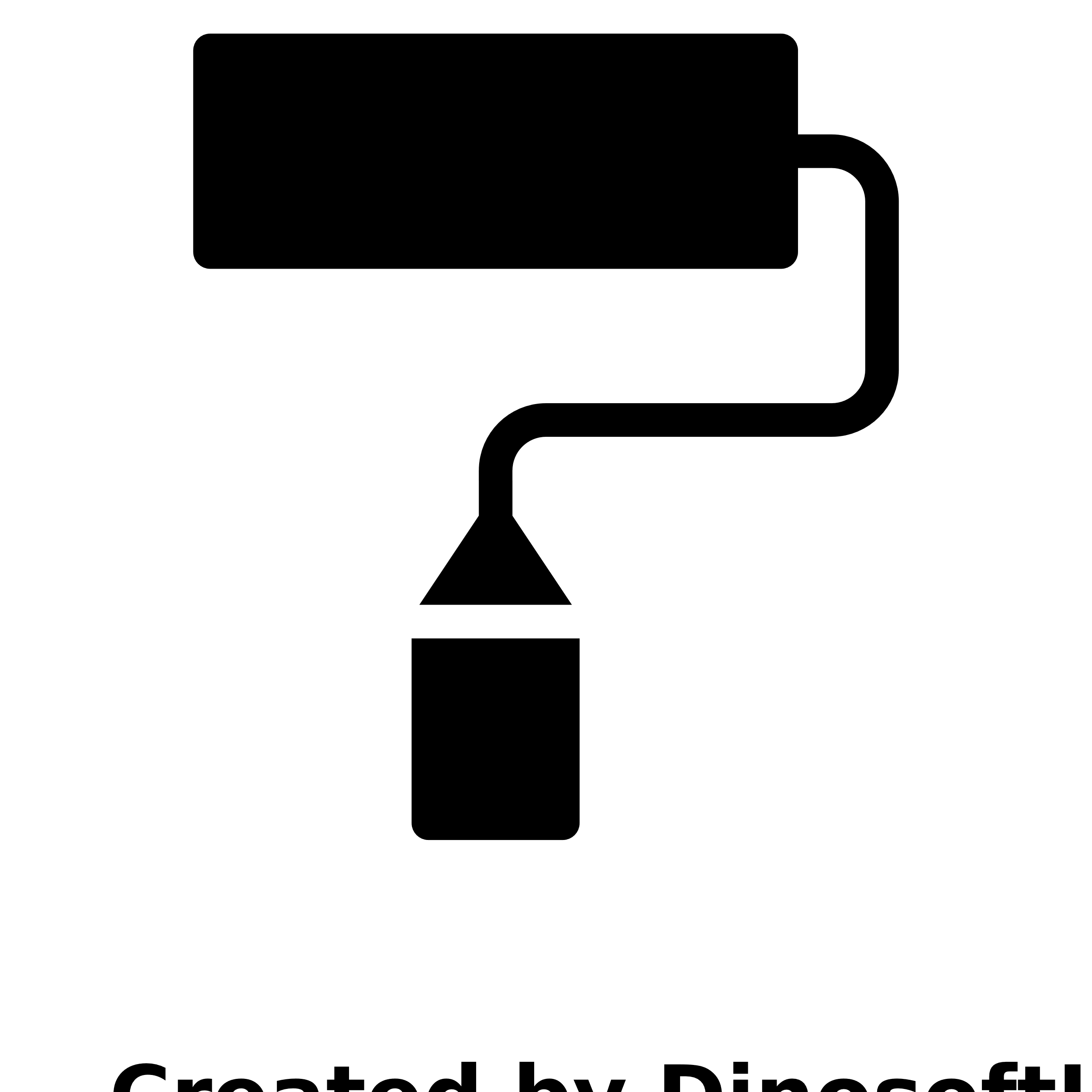 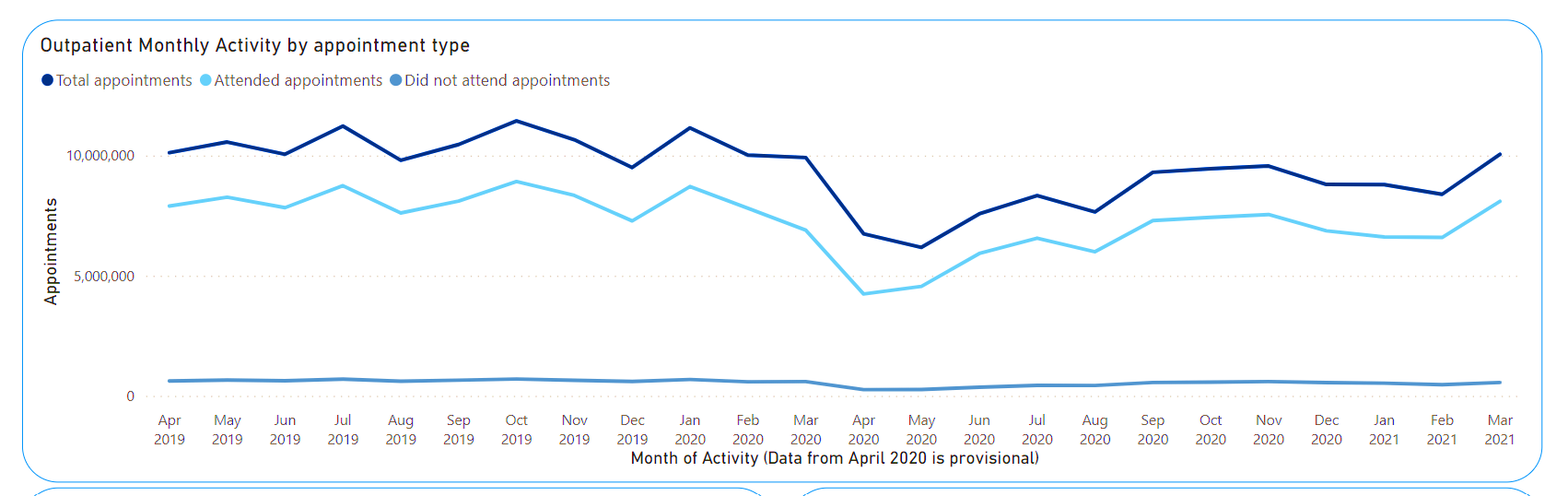 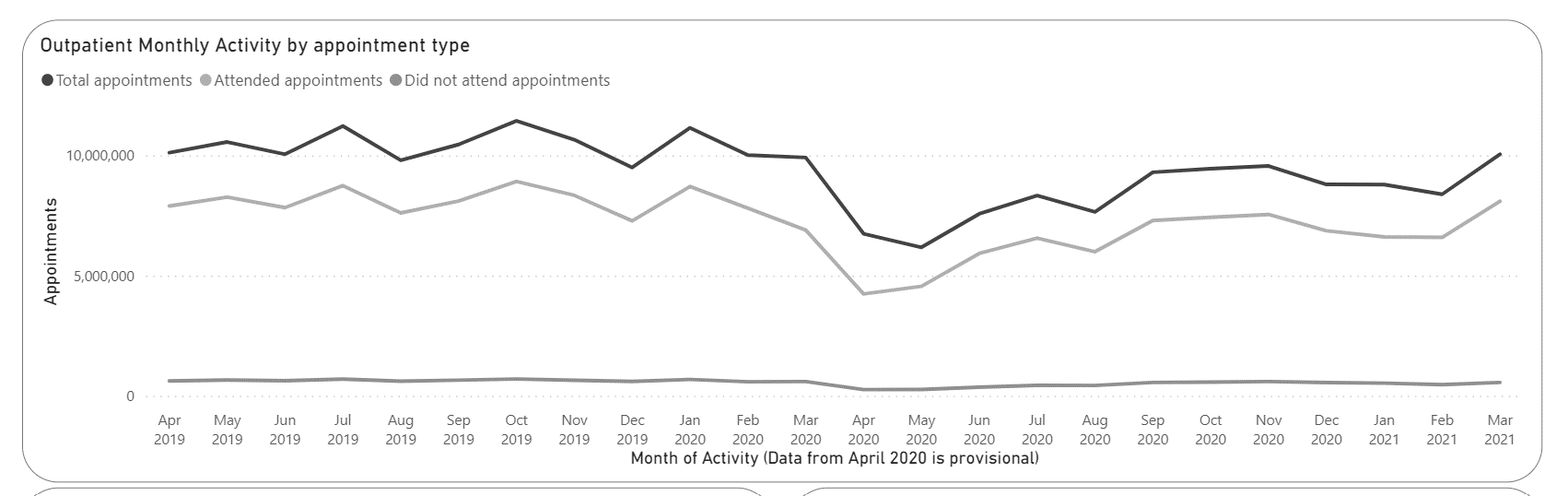 Source
Accessibility - Example
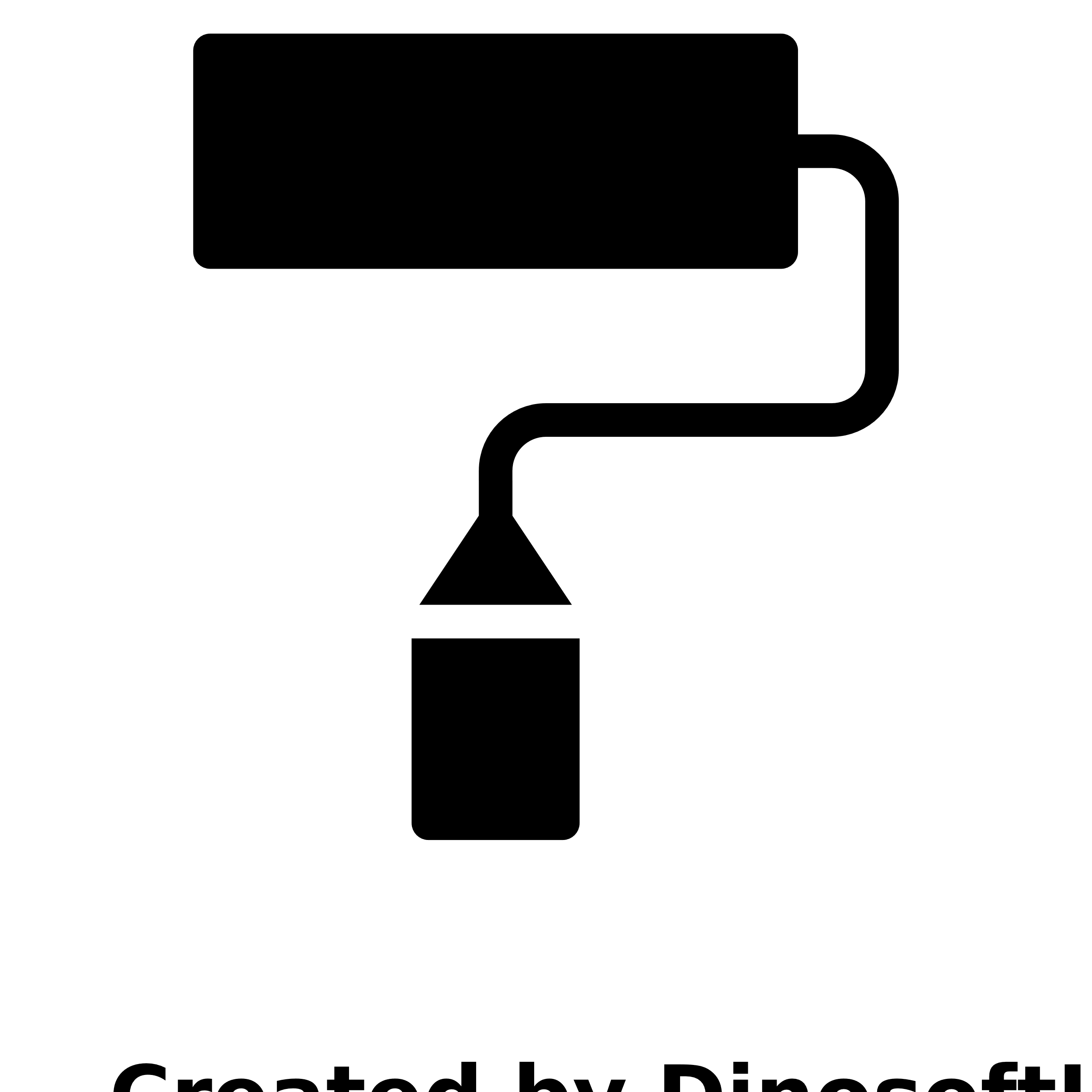 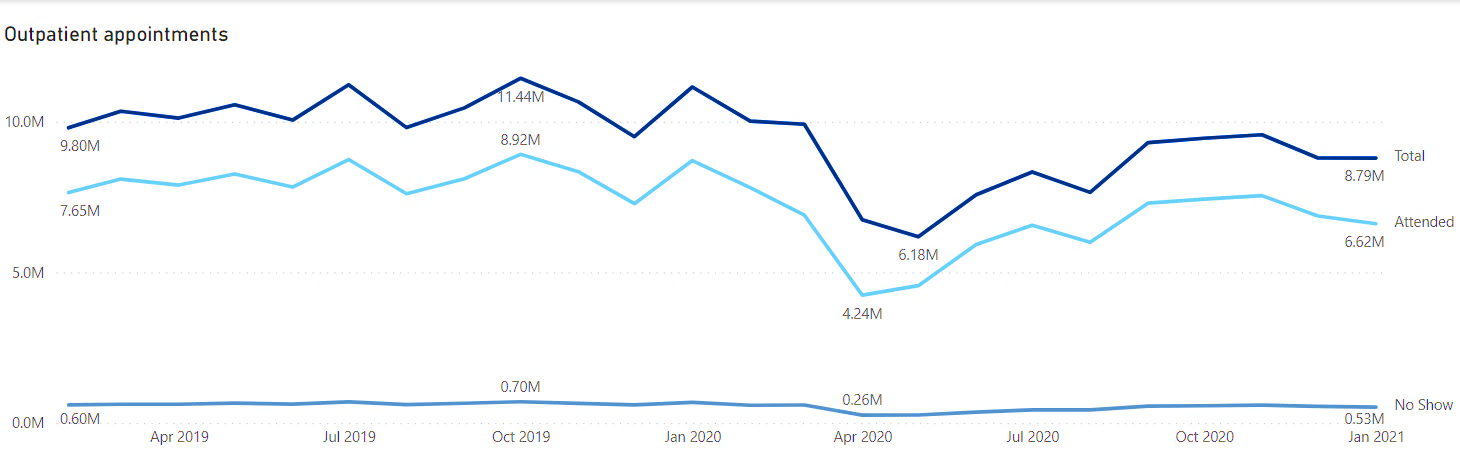 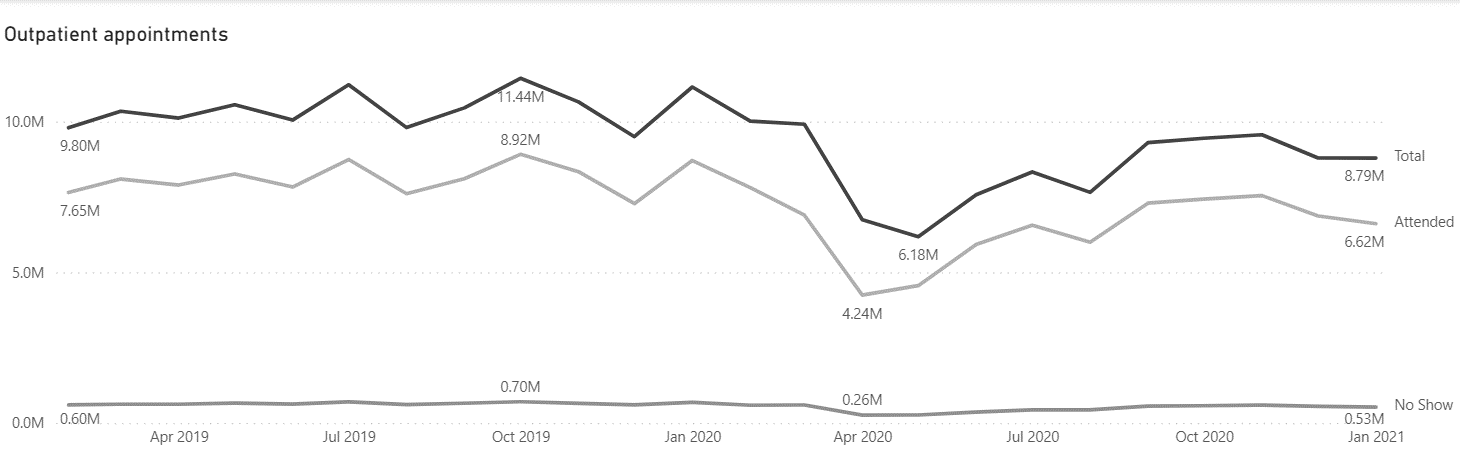 Thanks!
You can find me at:


Flavio Meneses
Feedback:
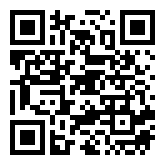 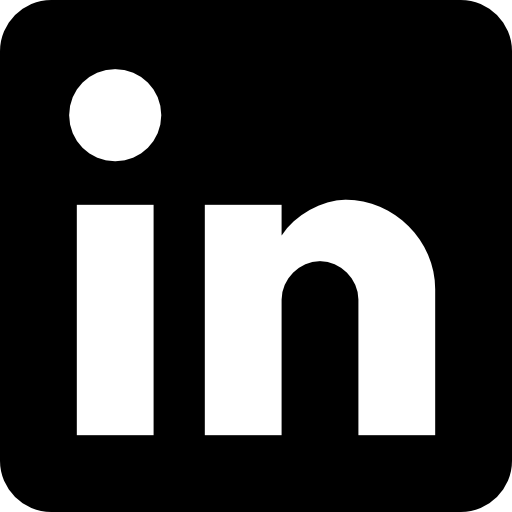 Presentation template by SlidesCarnival
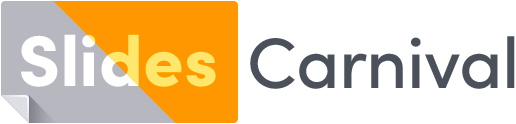 Sponsors – Thank you
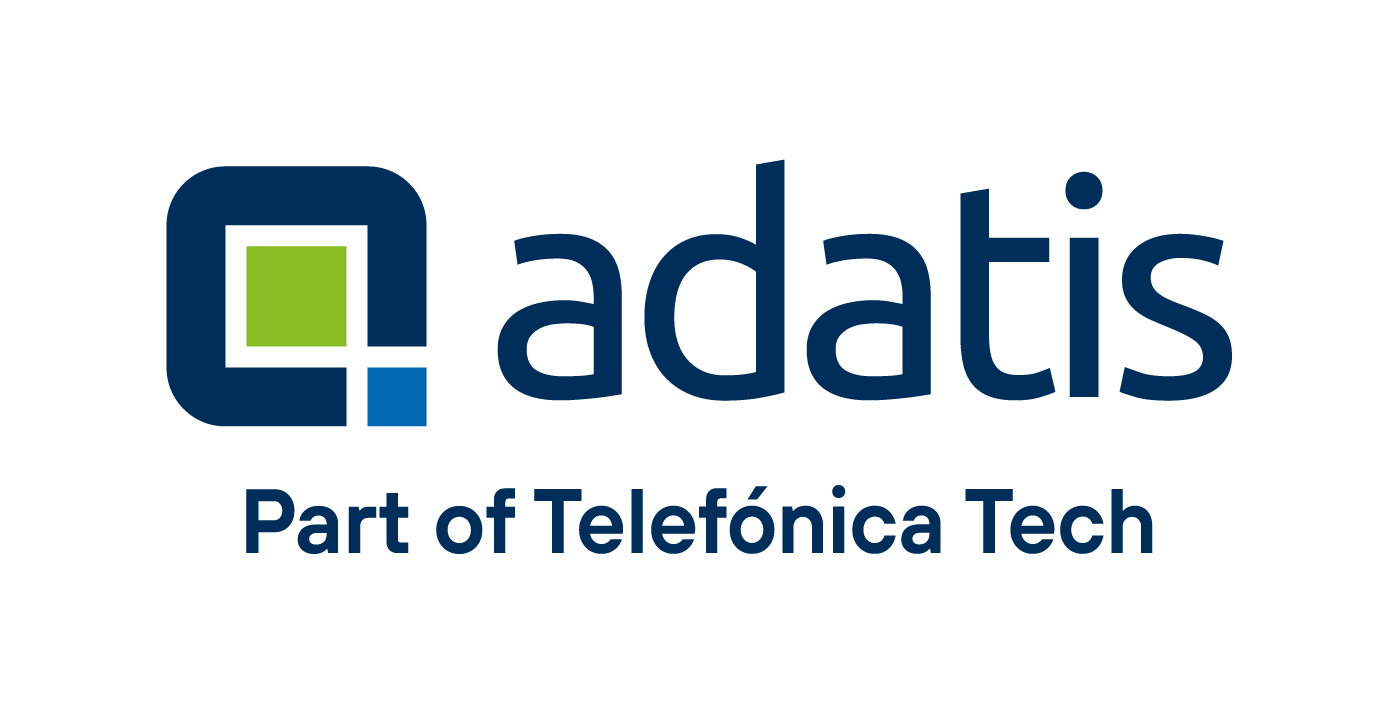 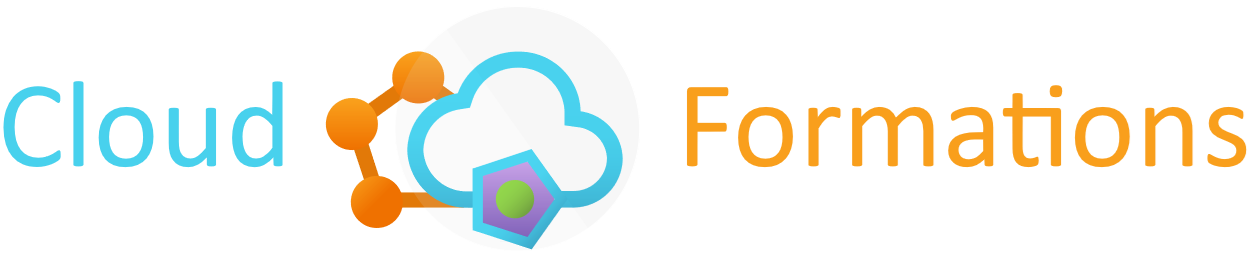 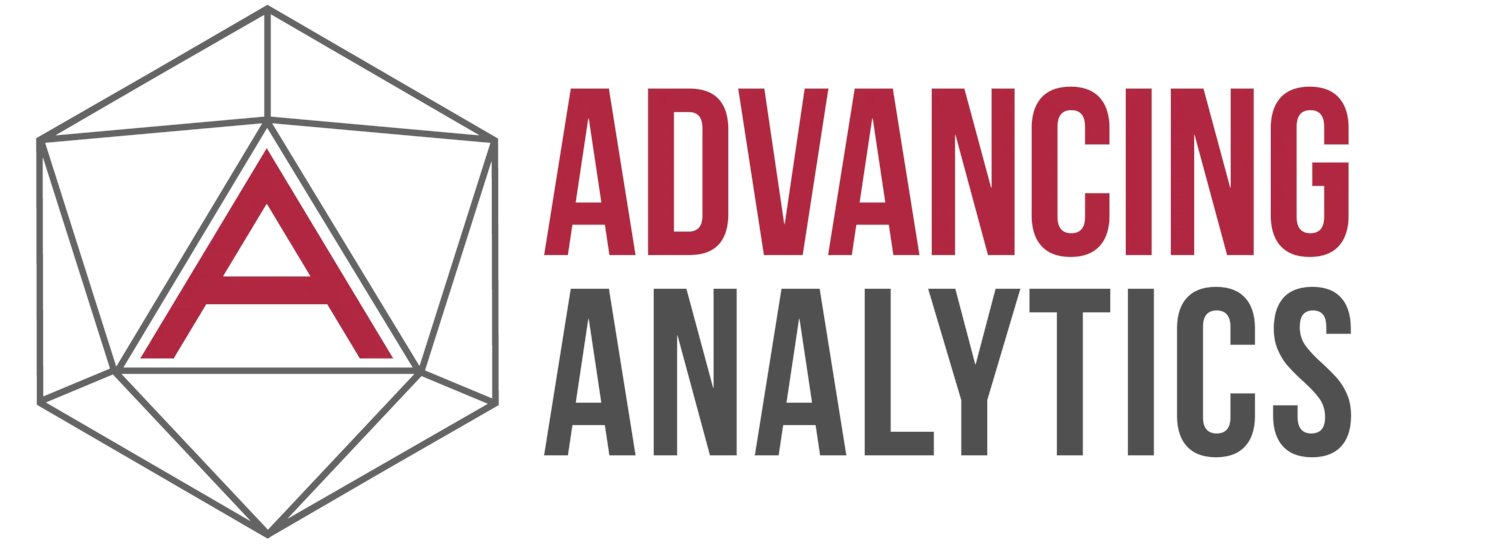 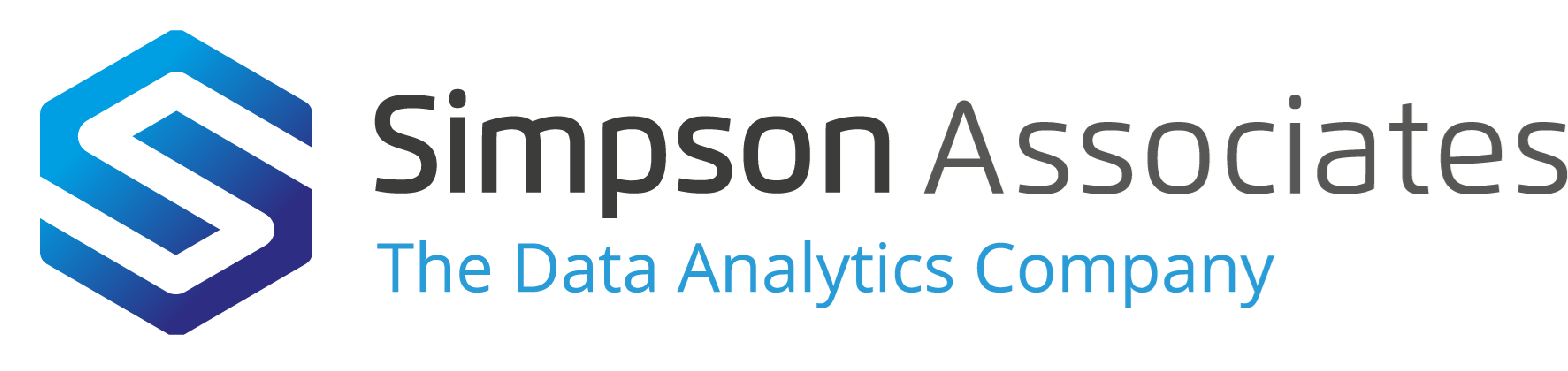 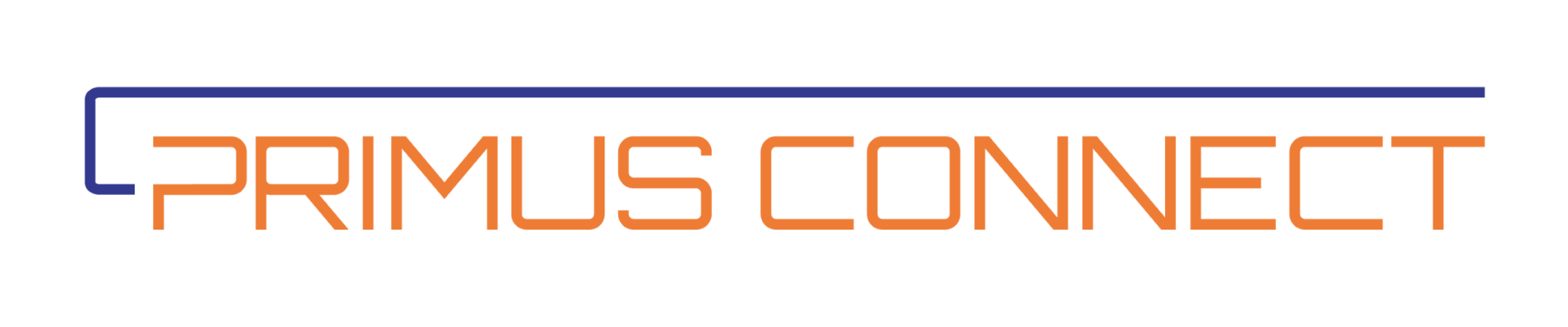 We couldn’t do it without you.